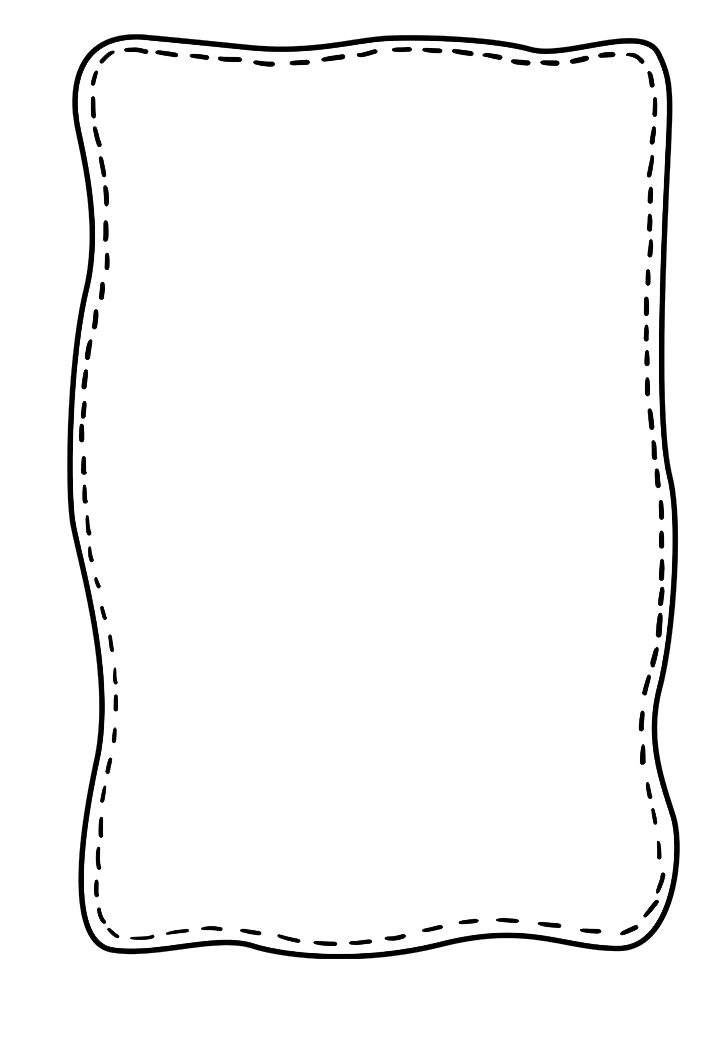 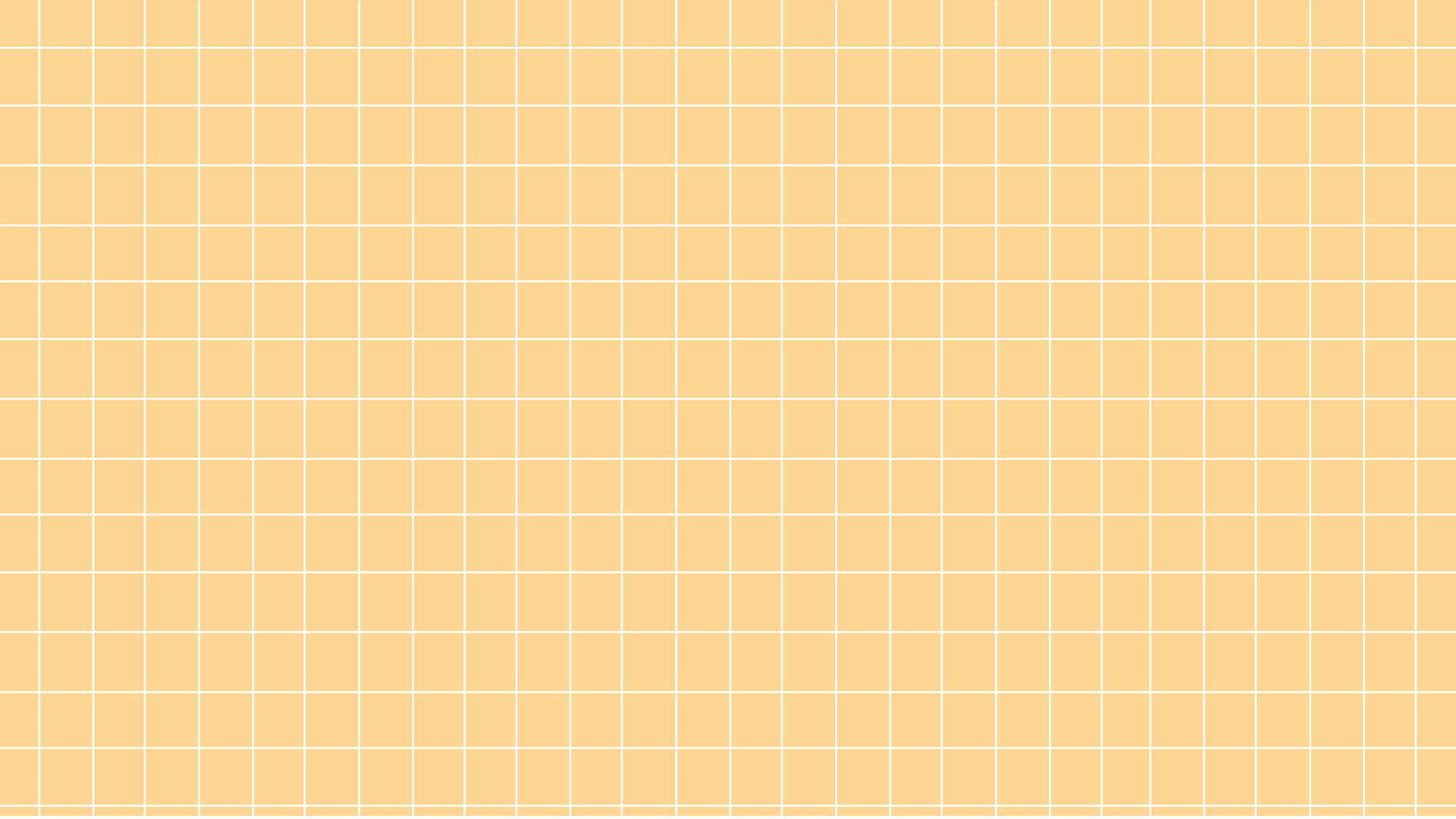 Toán4
Toán 4
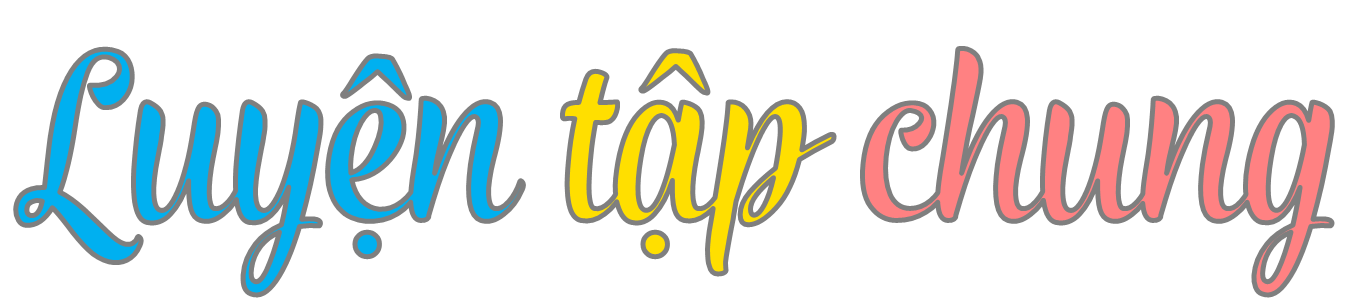 Trang 32
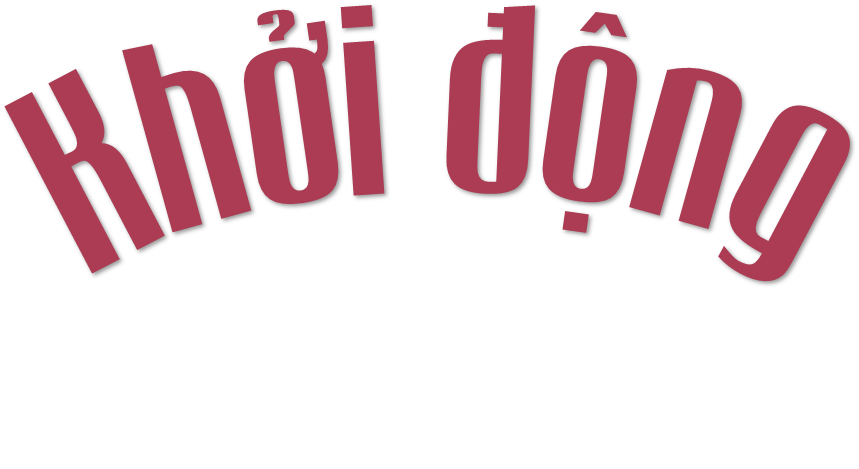 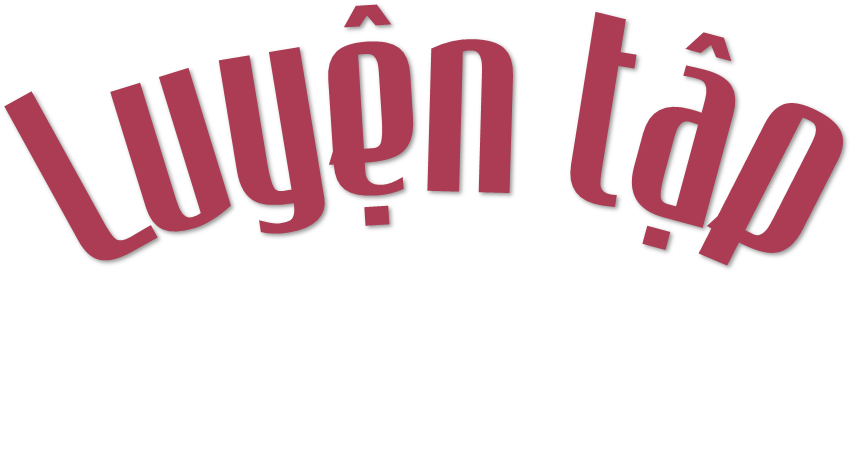 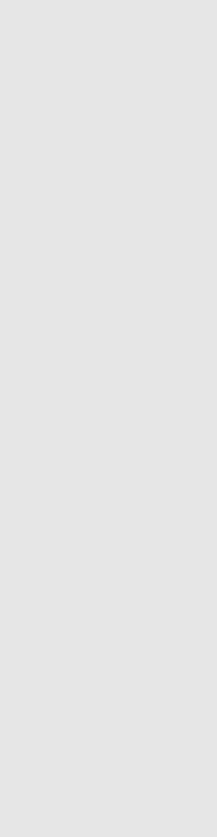 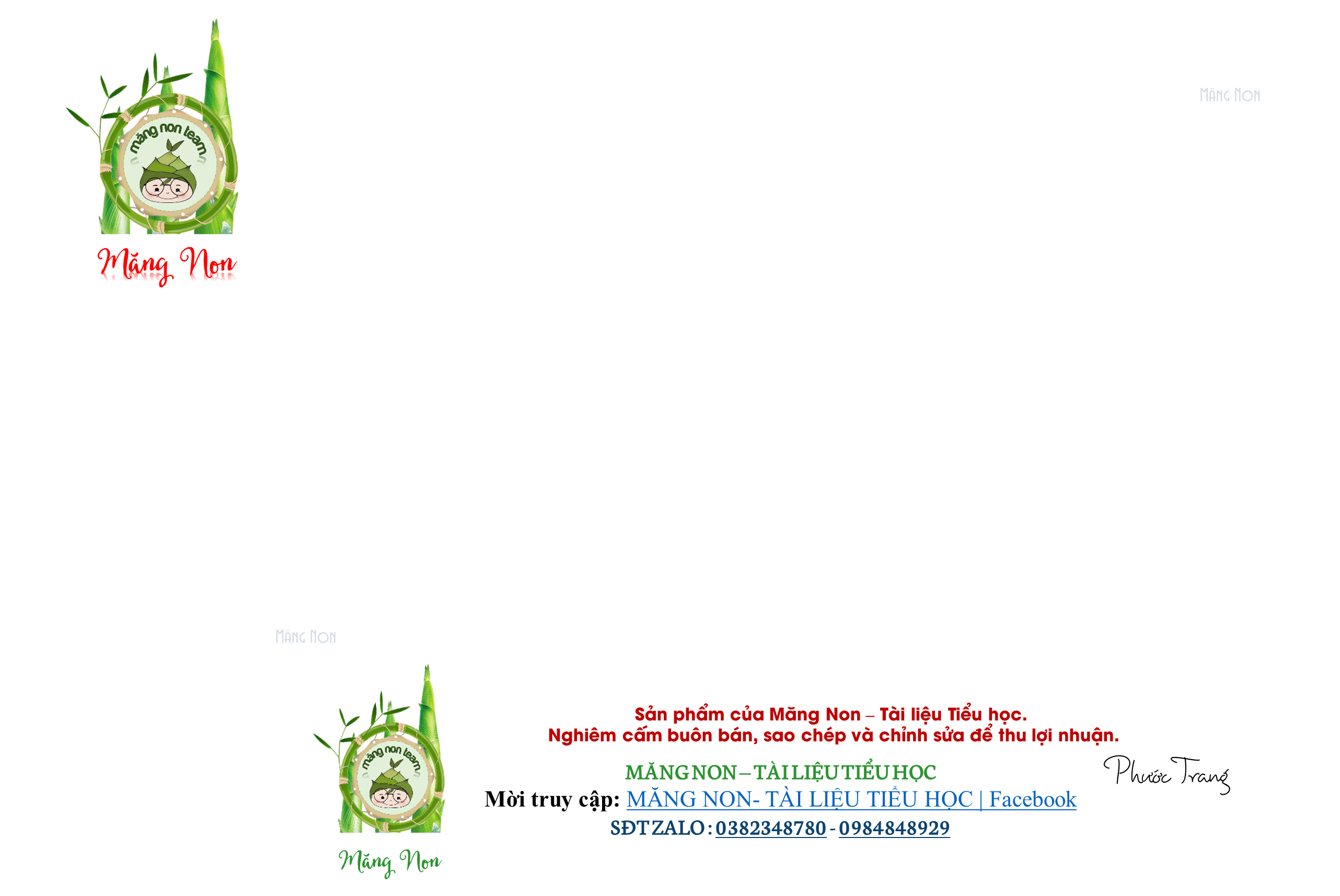 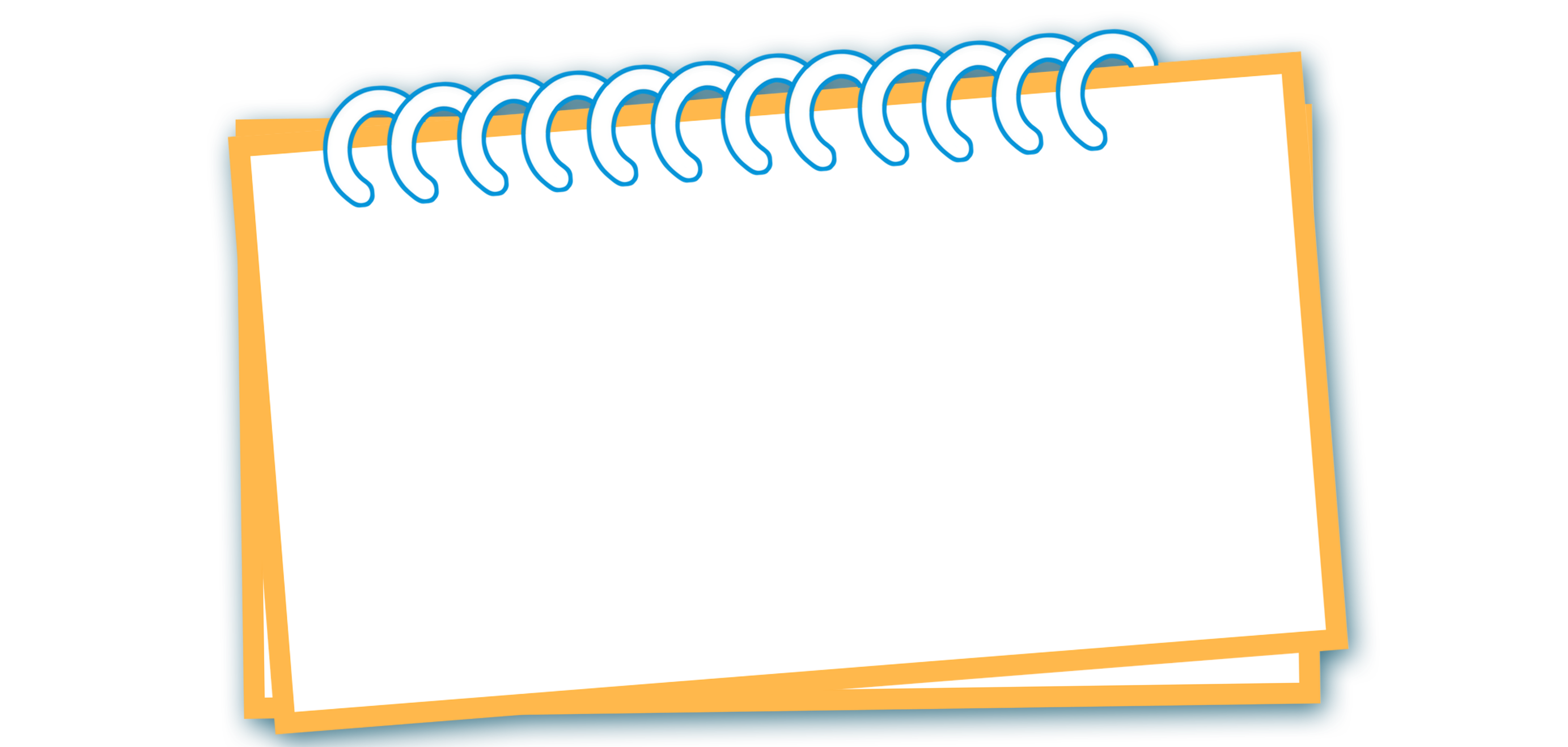 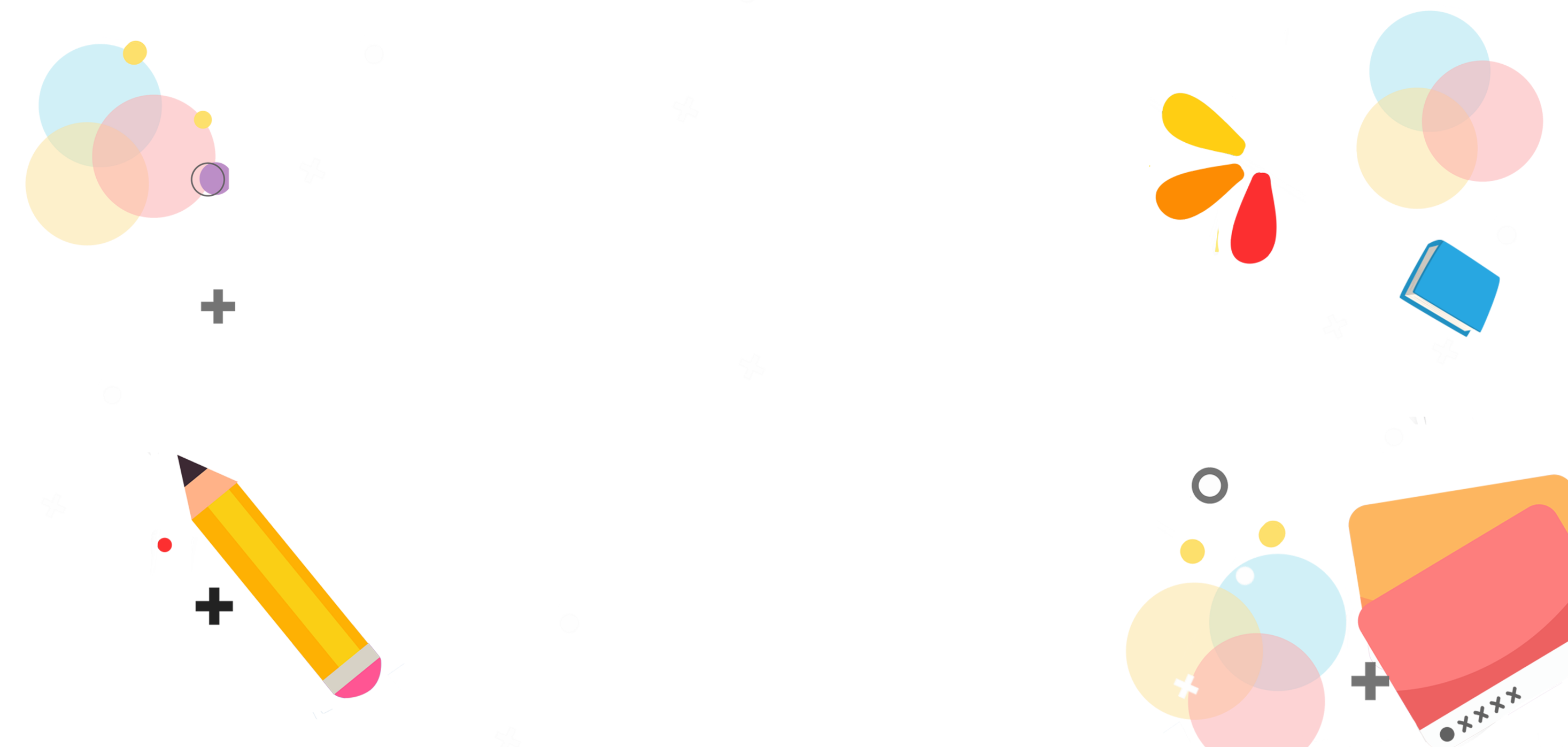 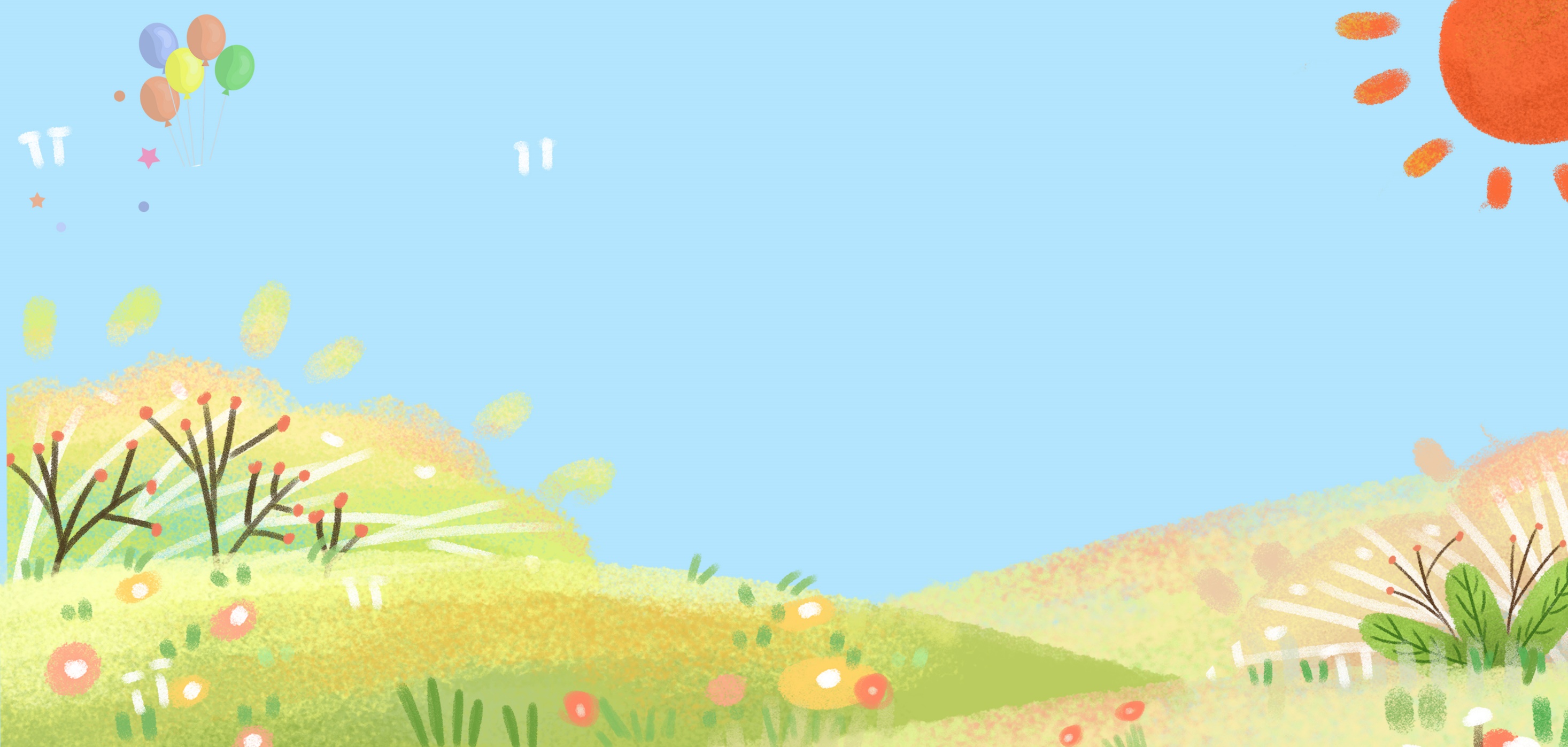 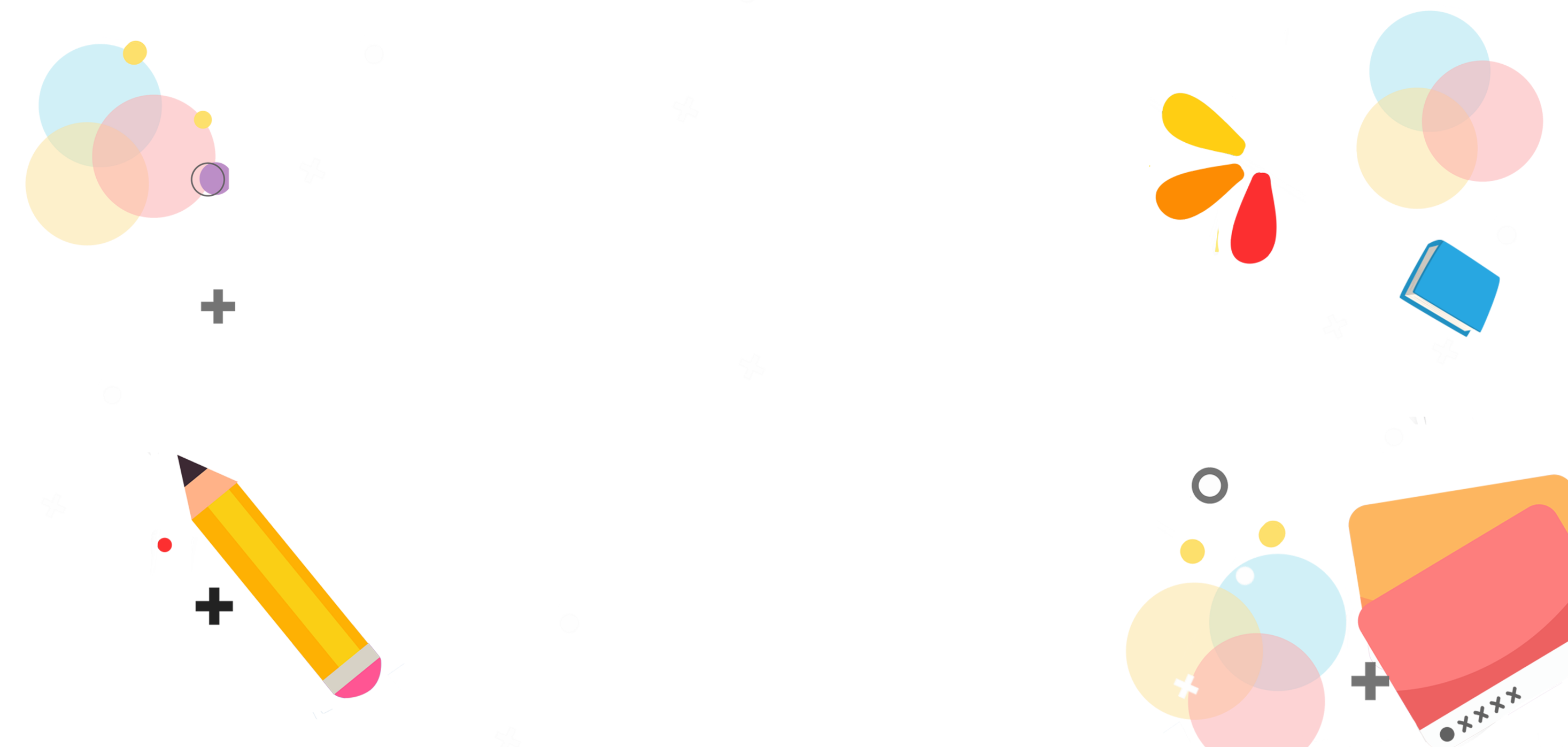 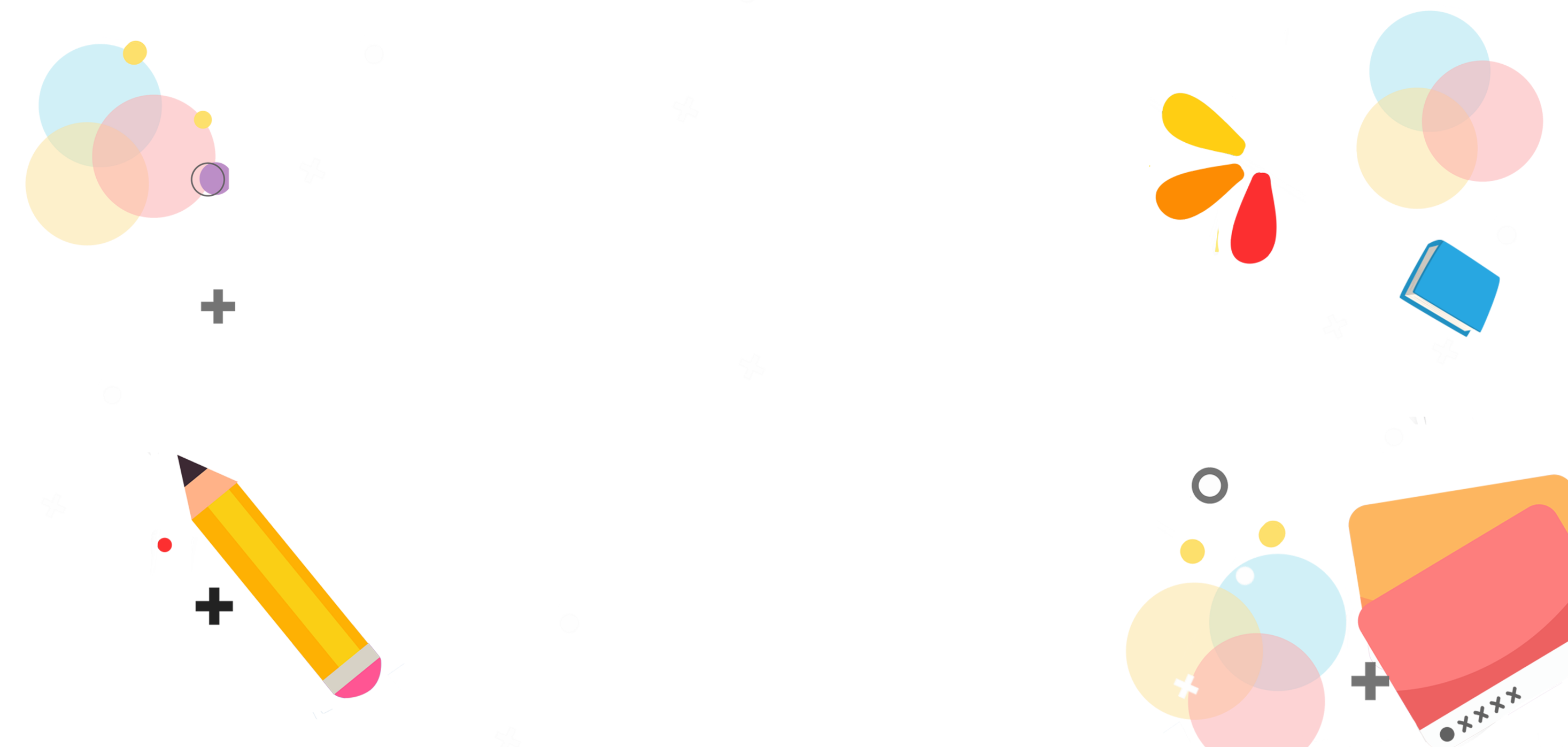 YÊU CẦU CẦN ĐẠT
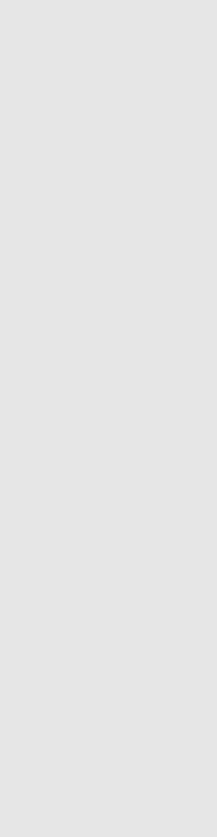 - Củng cố sử dụng đơn vị đo góc, thực hiện được thao tác đo góc.
- Nhận biết góc nhọn, góc vuông, góc tù và góc bẹt trong cuộc sống.
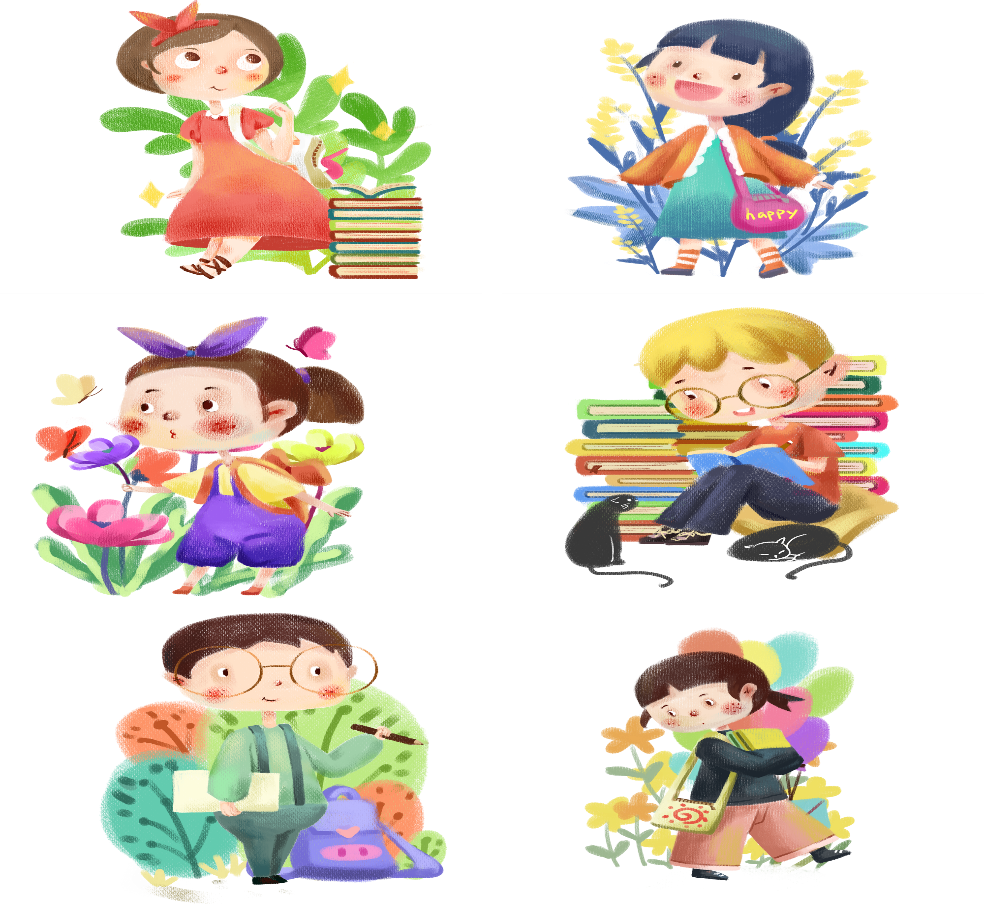 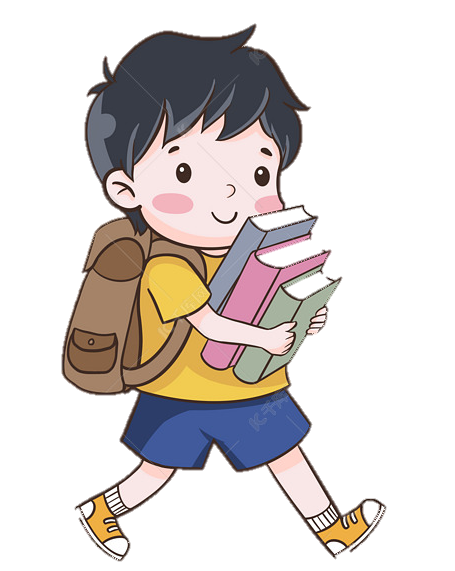 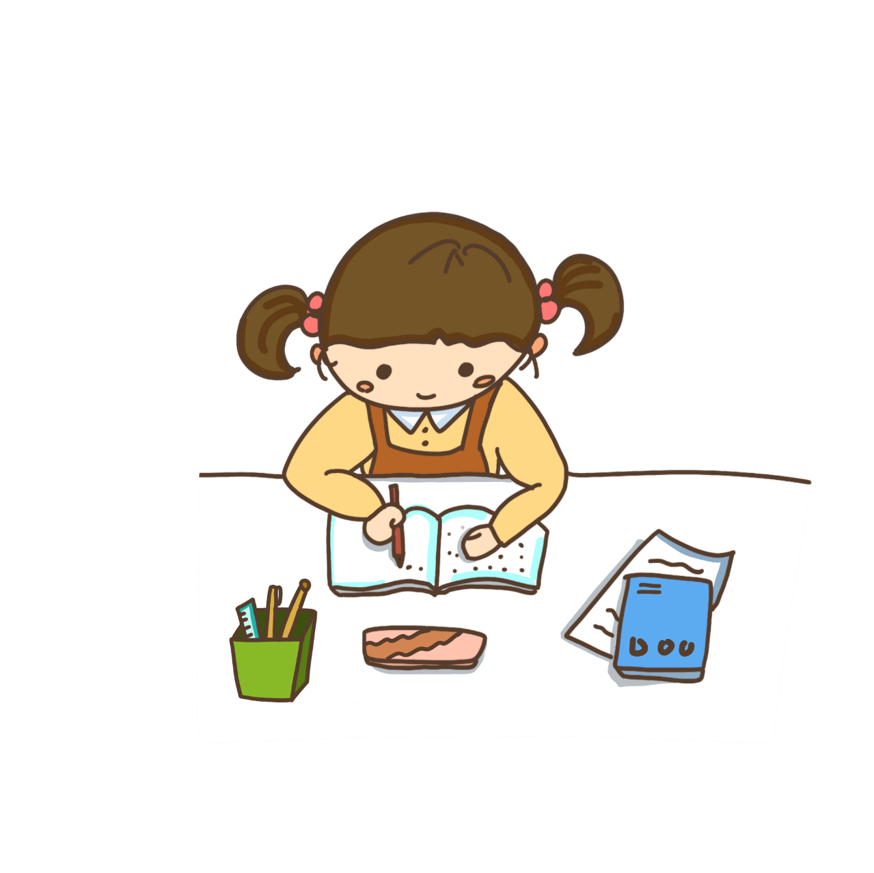 Bài 1: Vẽ góc tù (theo mẫu)
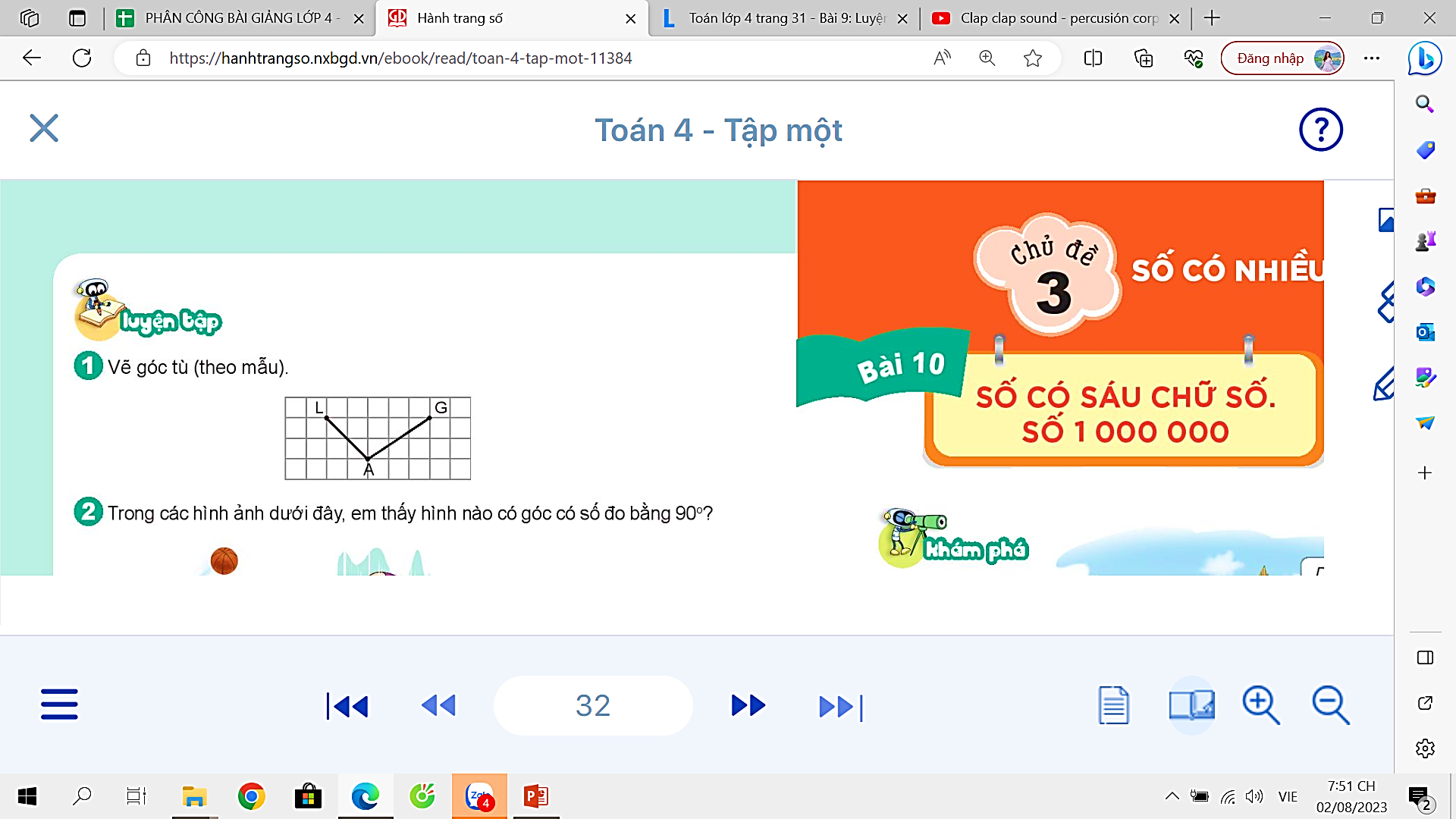 MỜI BẠN THỰC HÀNH NHÉ!
Bài 2: Trong các hình ảnh dưới đây, em thấy hình nào có số đo góc là 90   ?
o
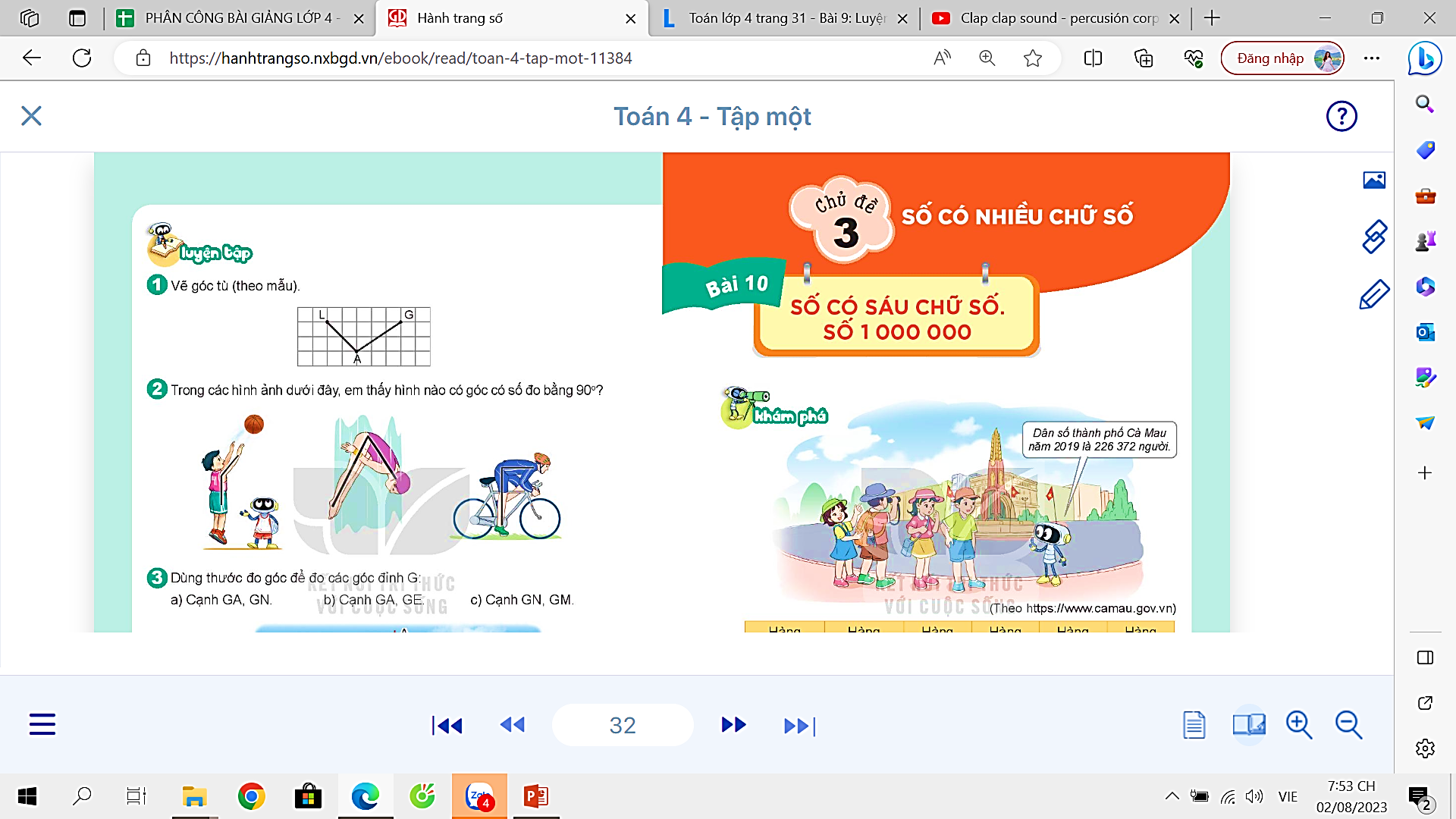 Bài 3: Dùng thước đo góc để đo các góc đỉnh G:
Cạnh GA, GN
Cạnh GA, GE
Cạnh GN, GM
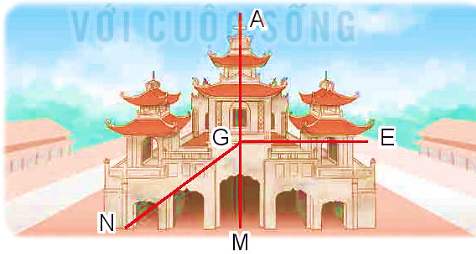 Góc đỉnh G, cạnh GA, GN có số đo bằng ...
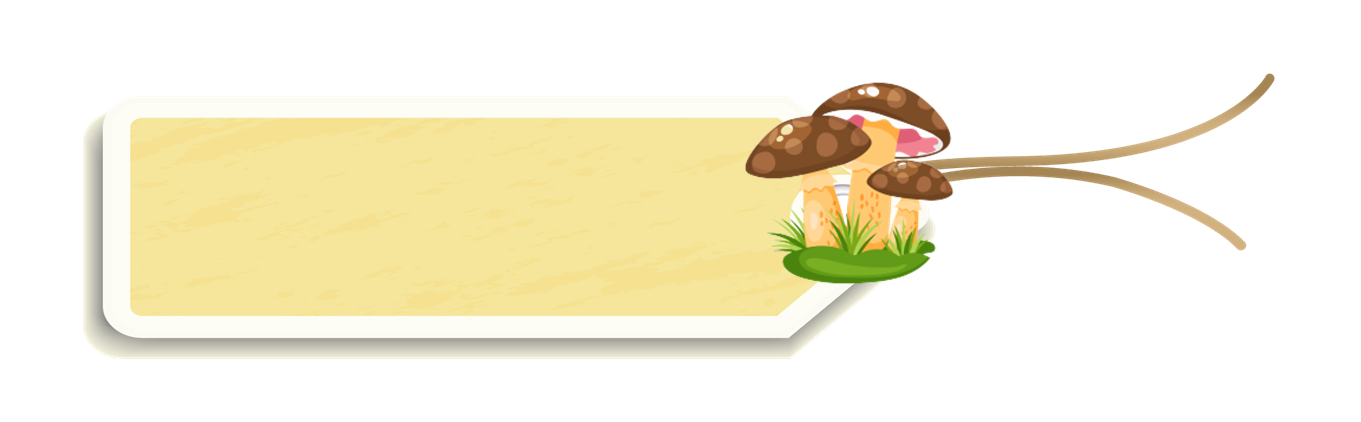 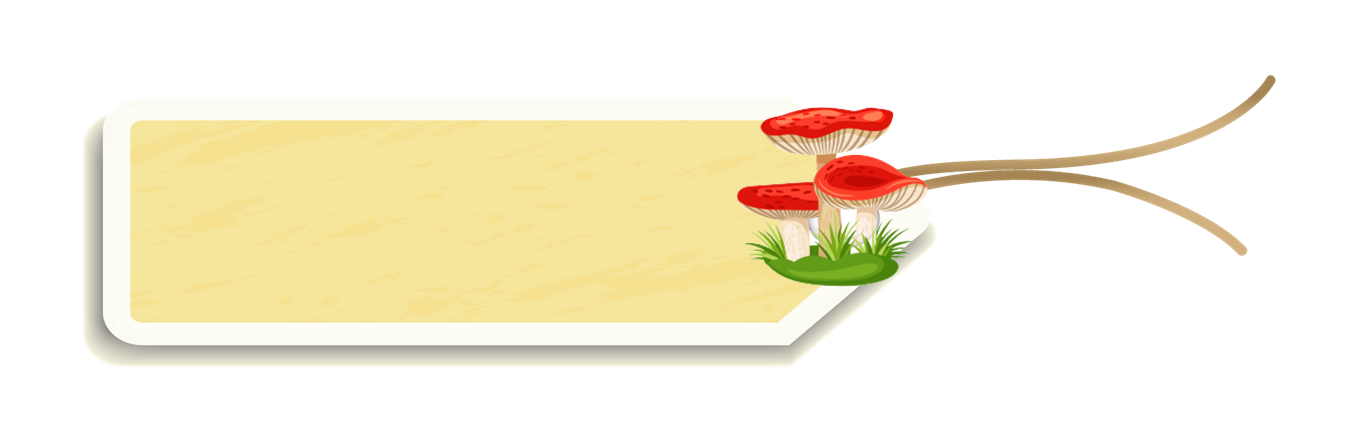 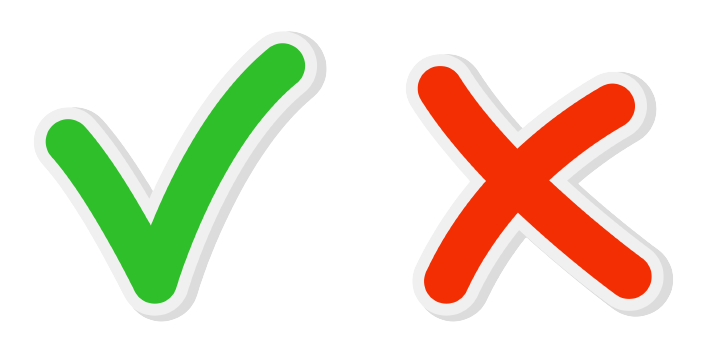 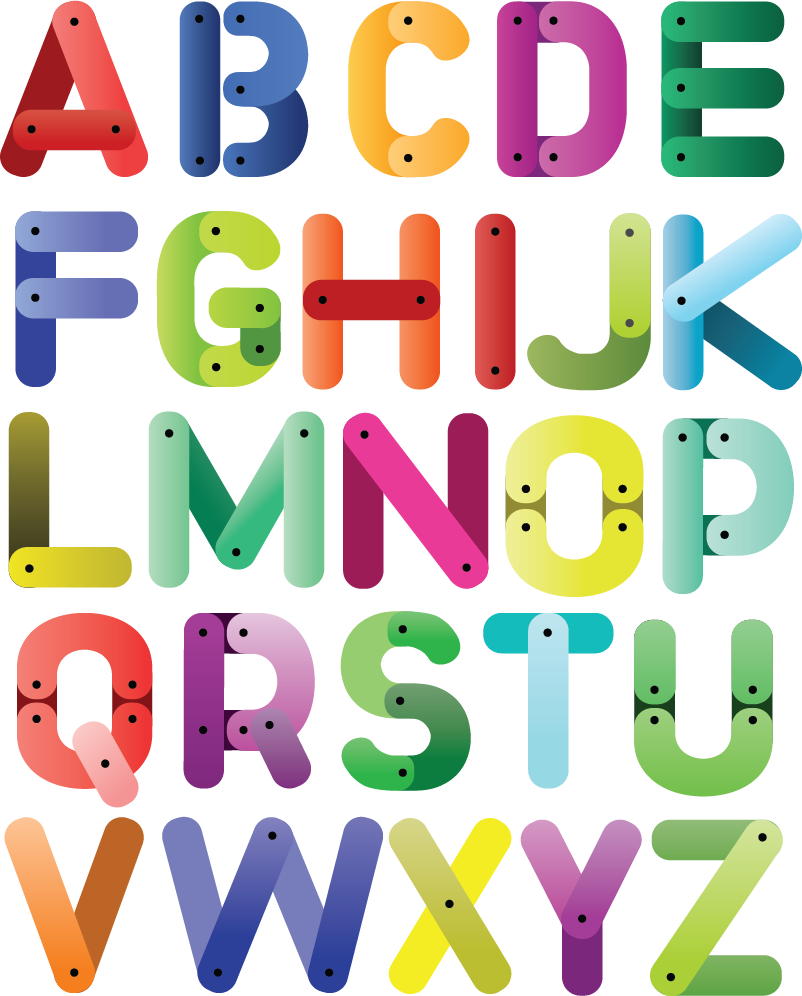 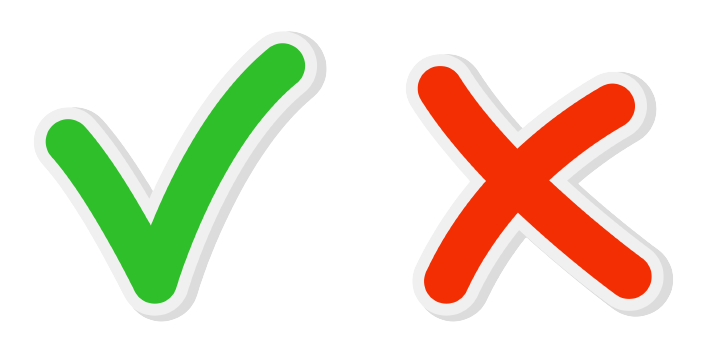 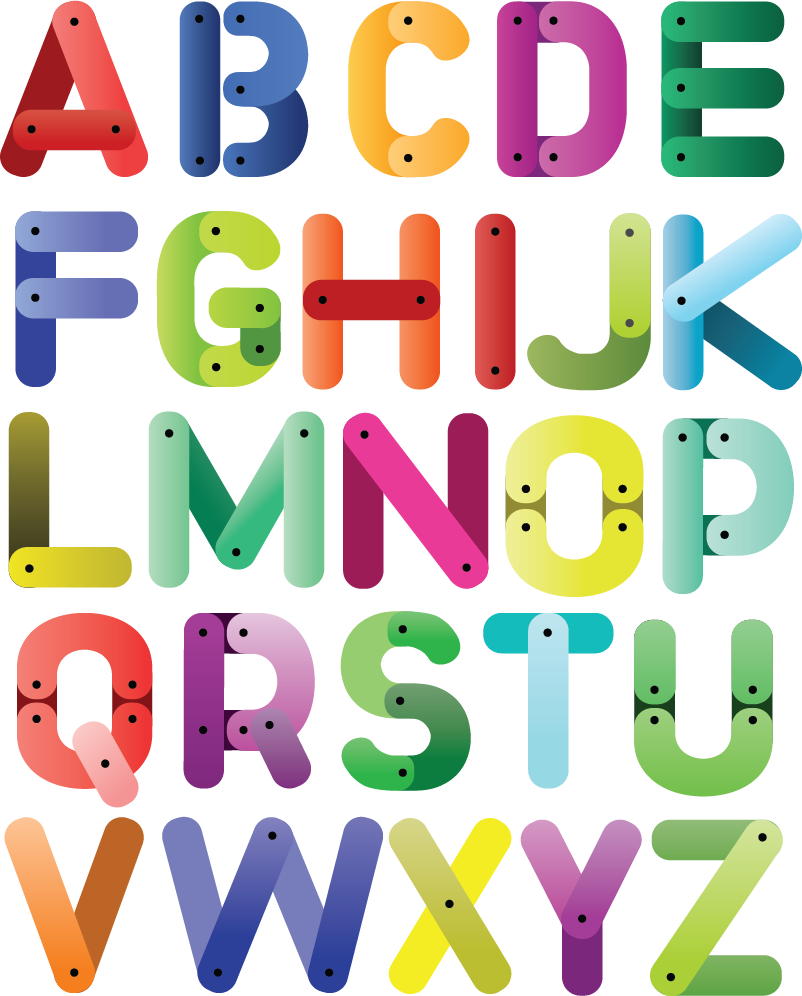 120
o
o
60
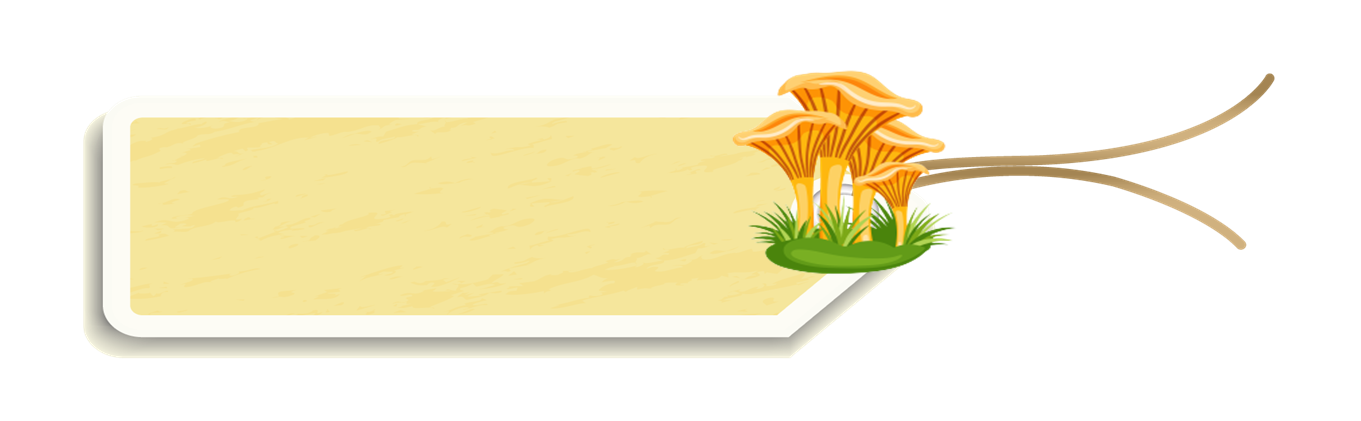 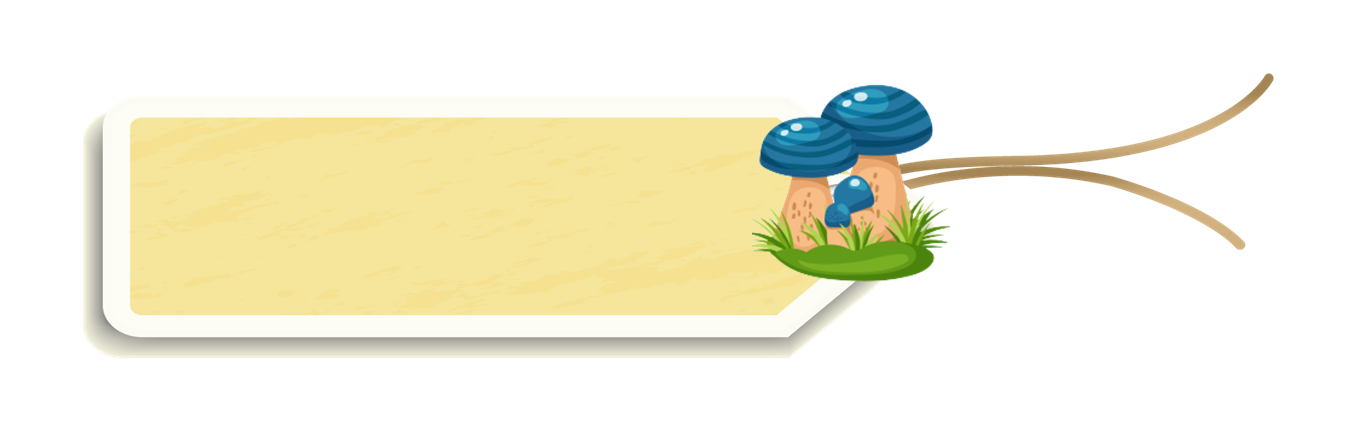 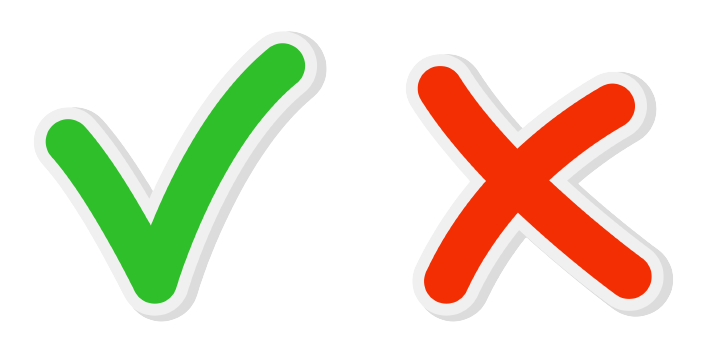 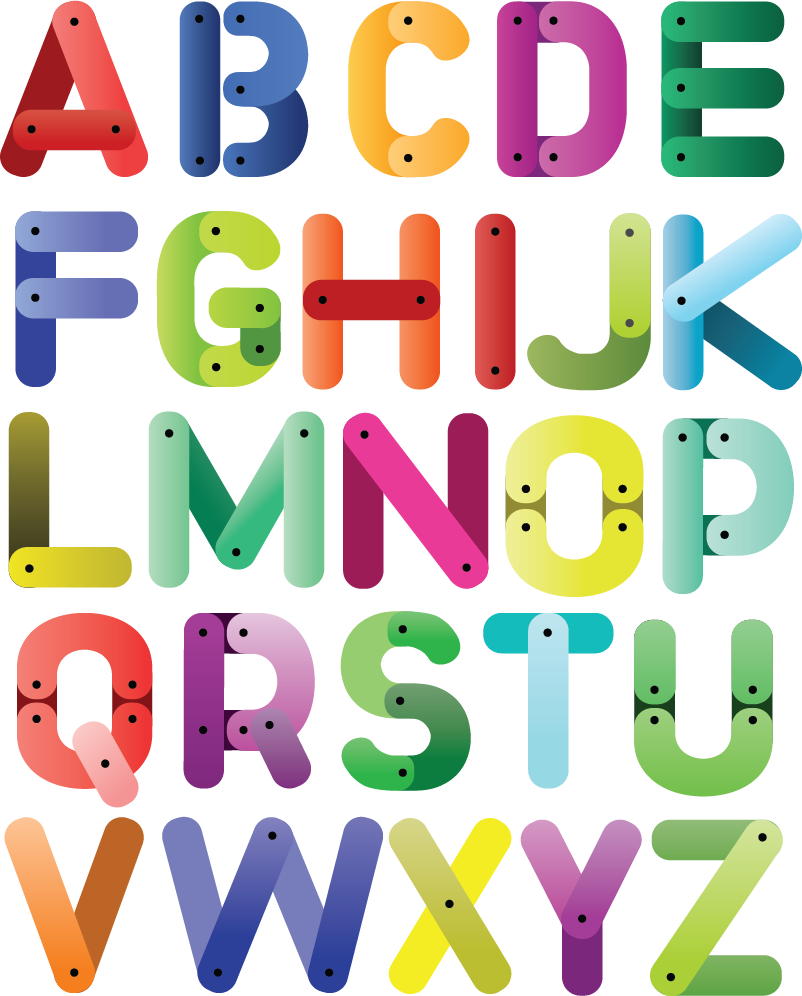 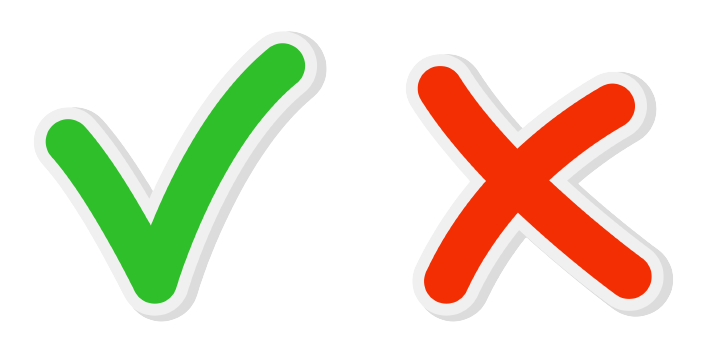 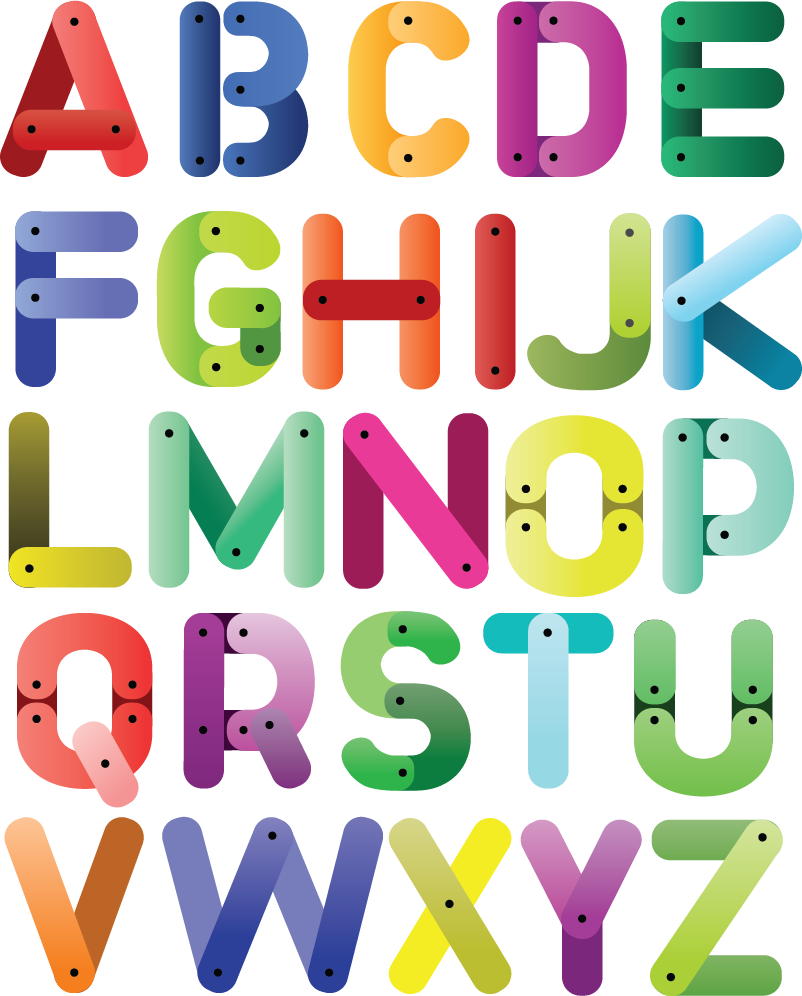 o
150
o
90
[Speaker Notes: Nhấn vào các chữ cái A,B,C,D để kiểm tra đáp án. Nhấn vào nút mũi tên đỏ ở dưới góc phải để quay trở lại slide 1.]
Góc đỉnh G, cạnh GA, GE có số đo bằng ...
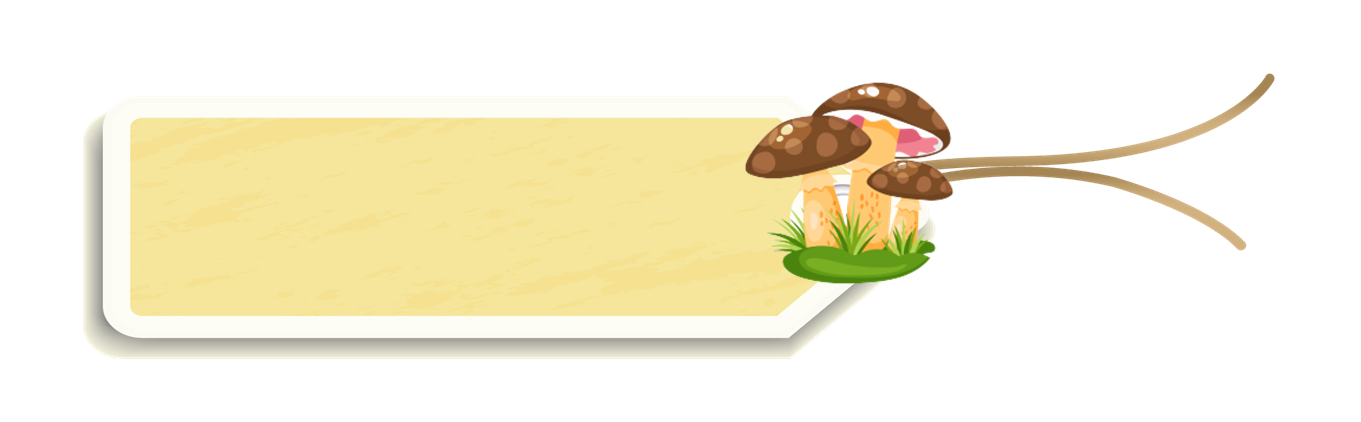 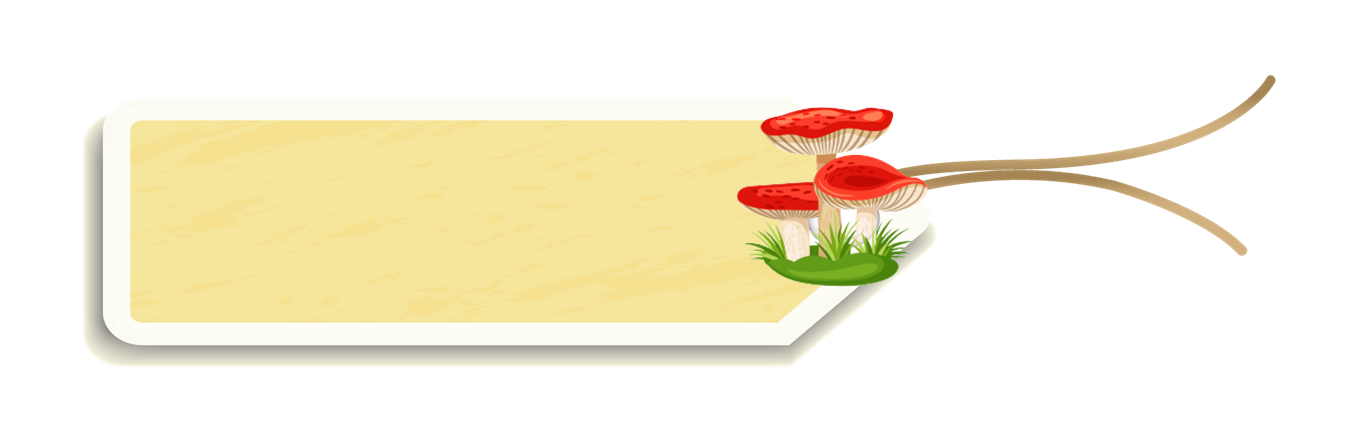 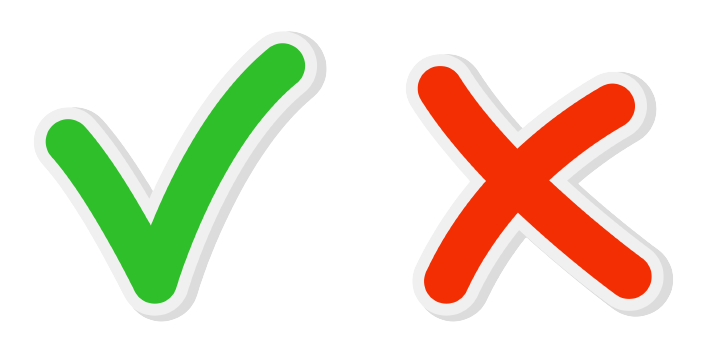 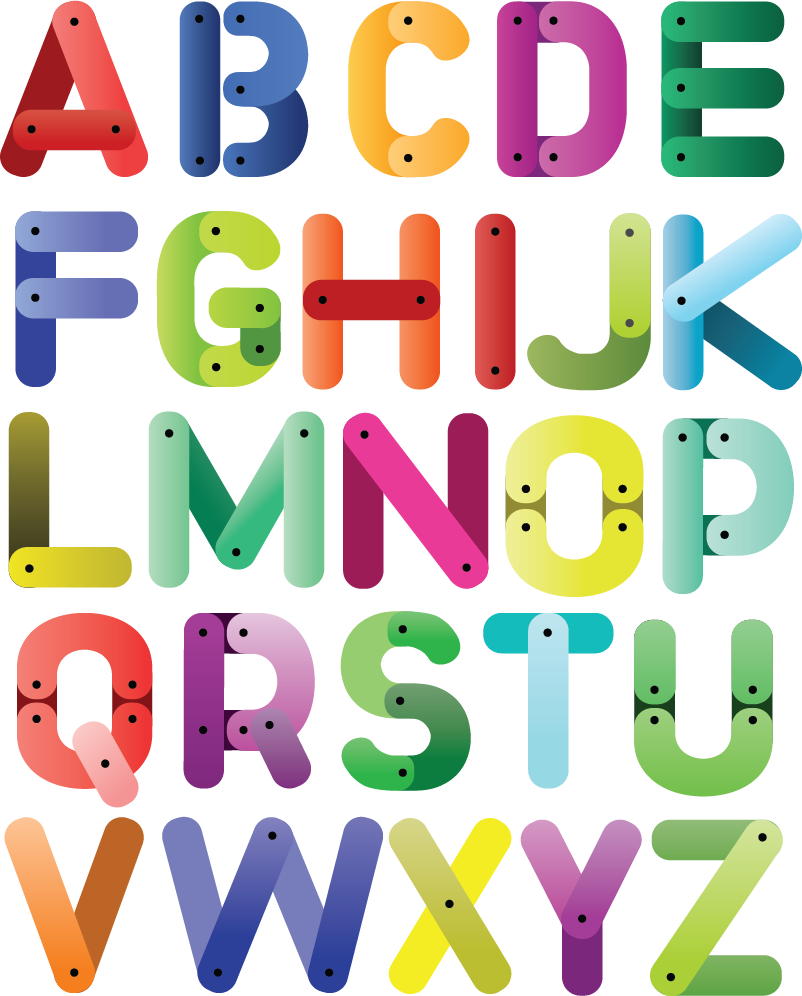 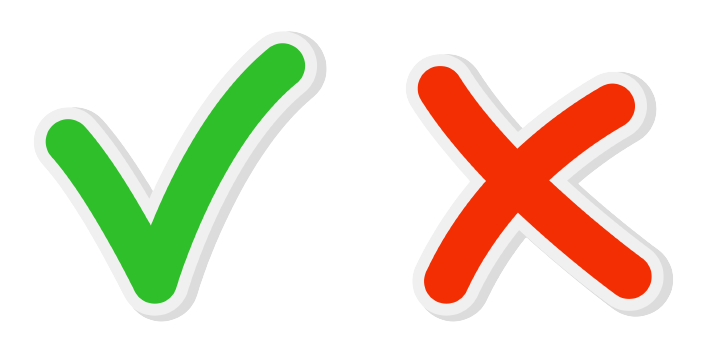 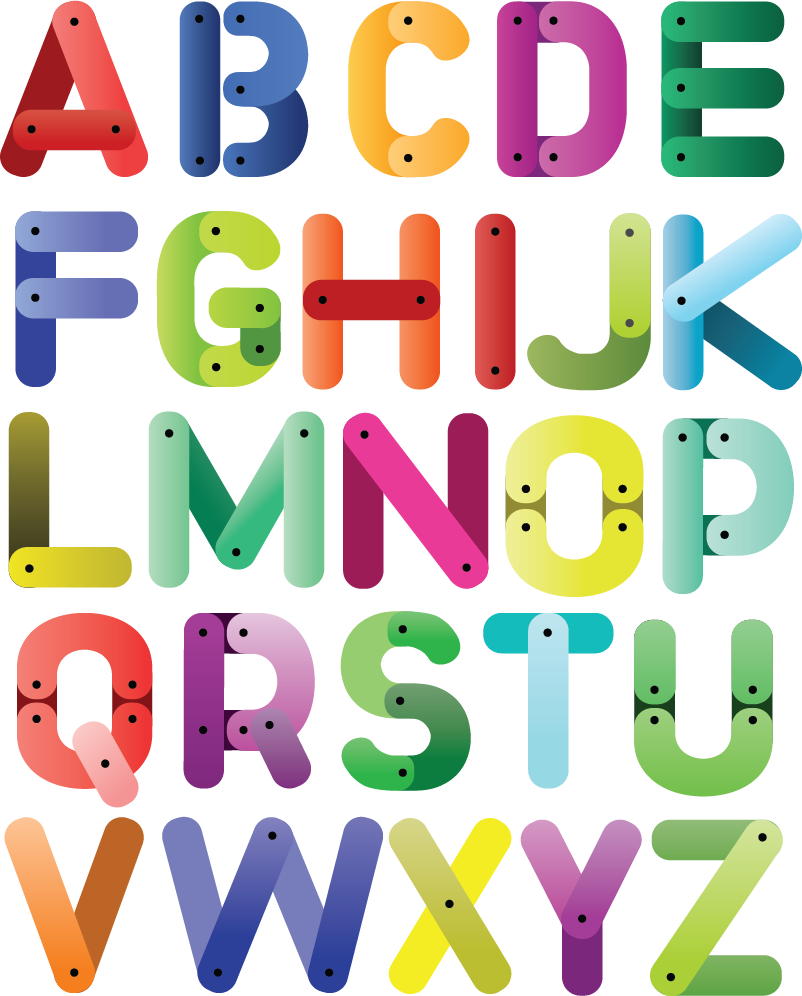 90
o
o
60
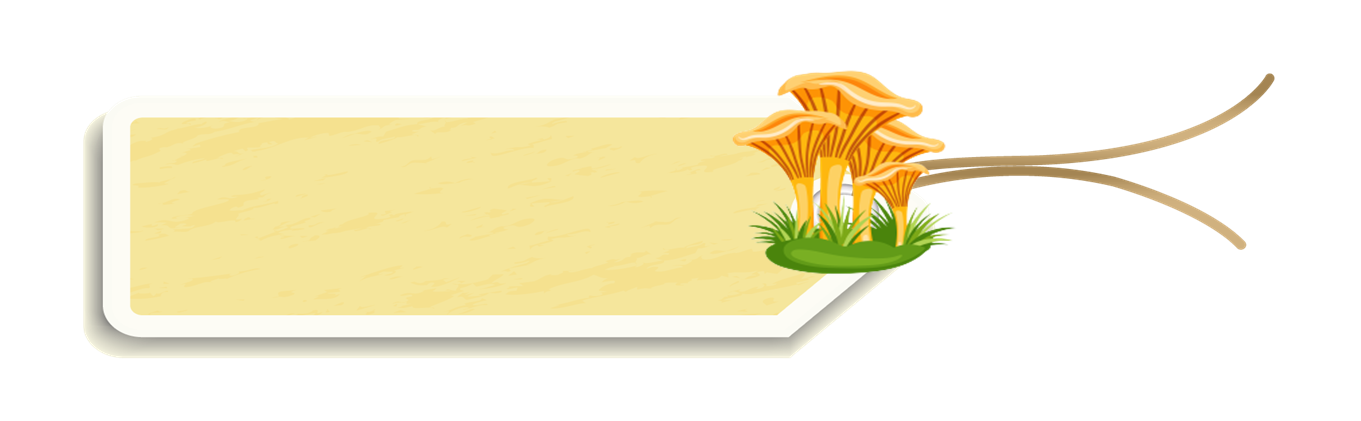 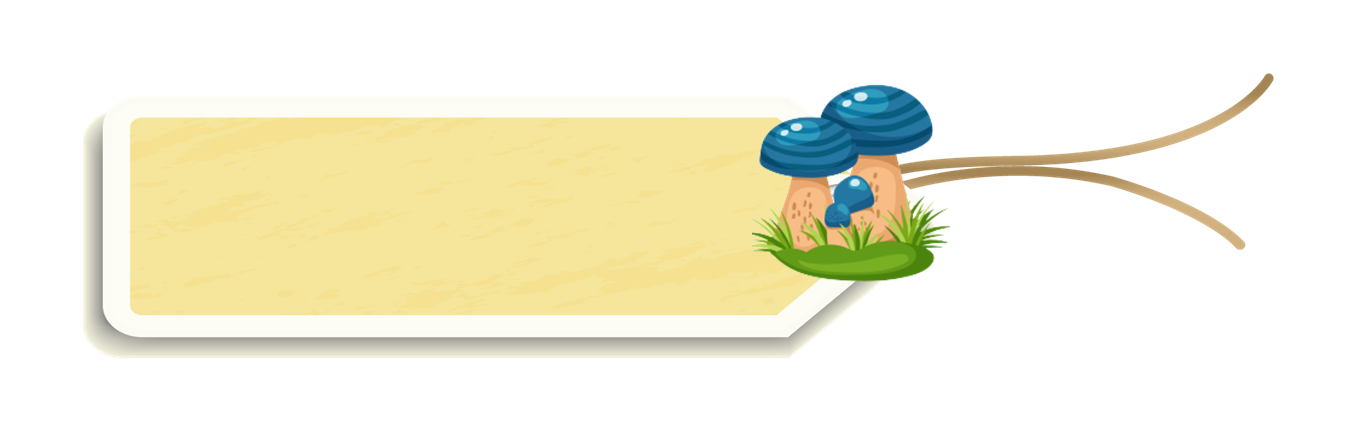 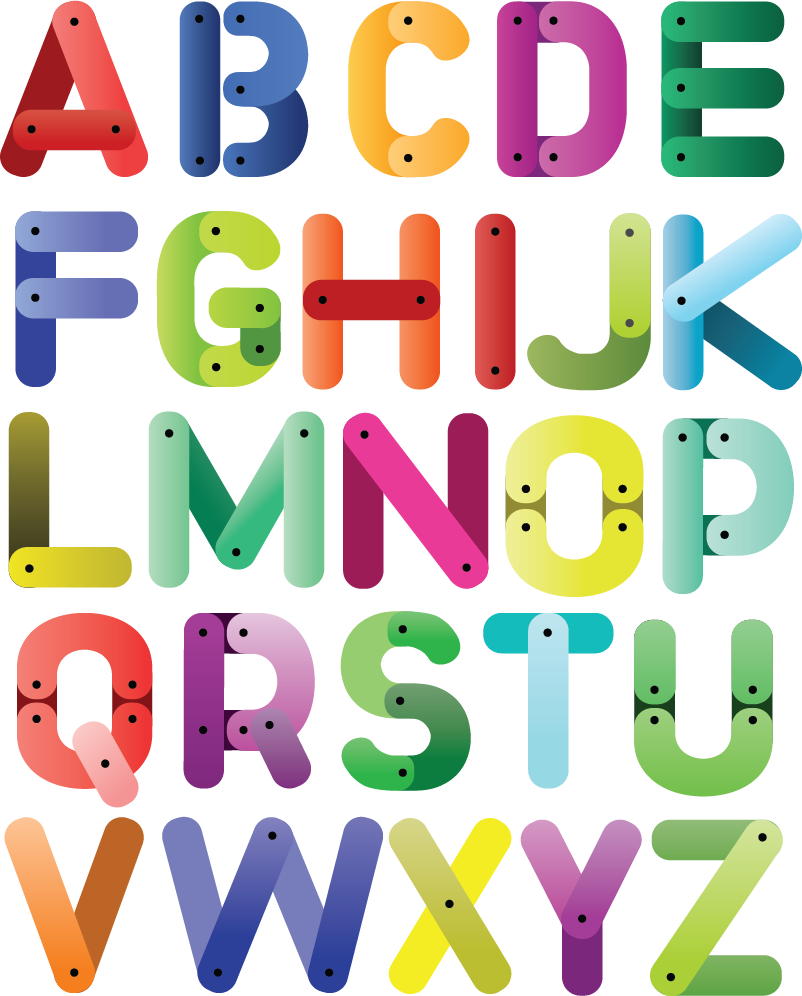 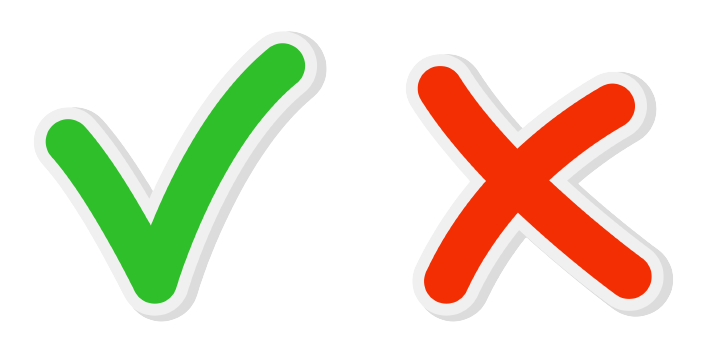 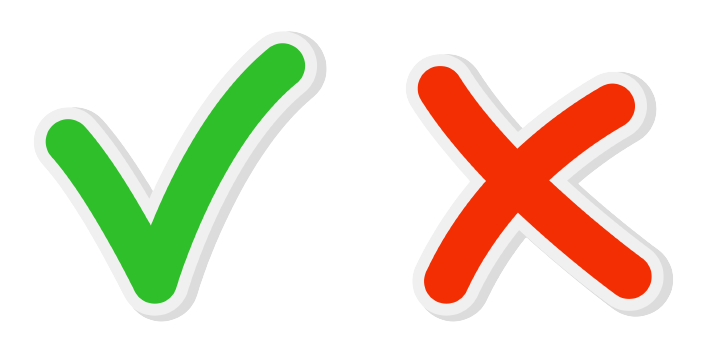 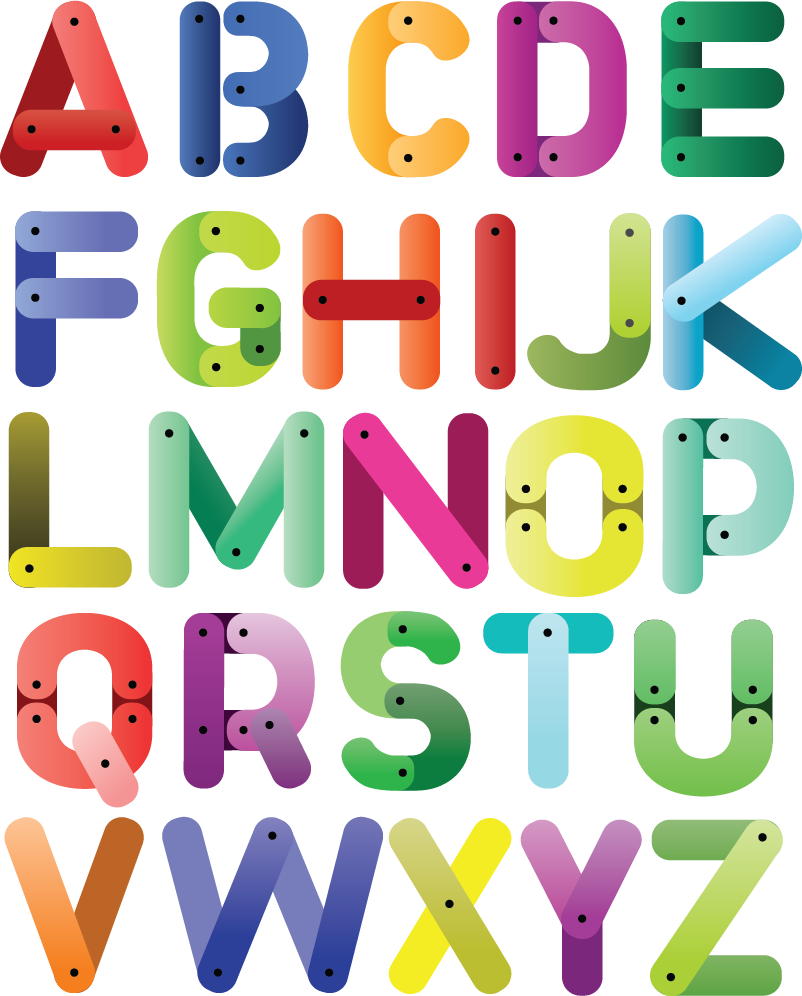 30
o
10
o
[Speaker Notes: Nhấn vào các chữ cái A,B,C,D để kiểm tra đáp án. Nhấn vào nút mũi tên đỏ ở dưới góc phải để quay trở lại slide 1.]
Góc đỉnh G, cạnh GN, GM có số đo bằng ...
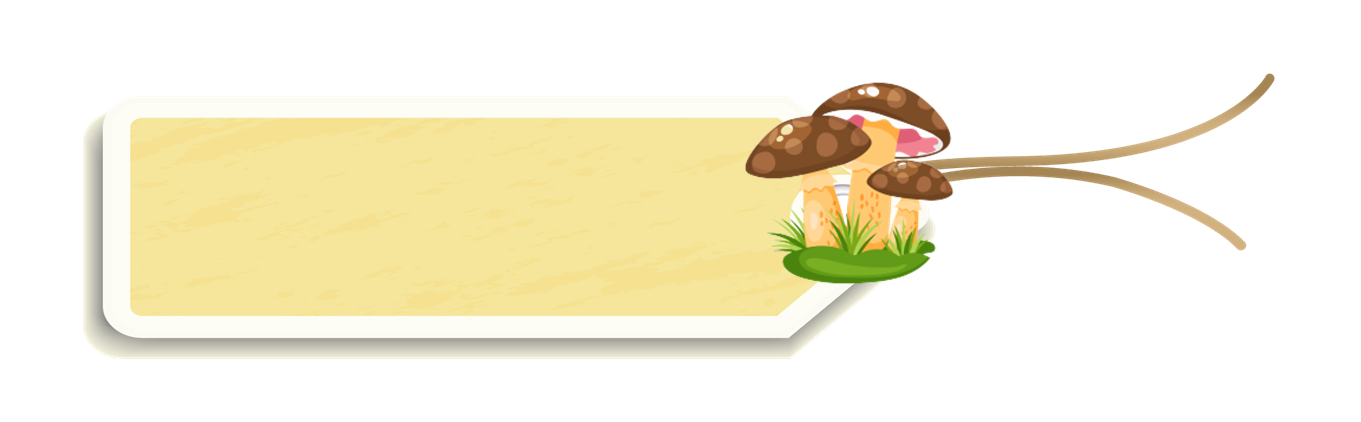 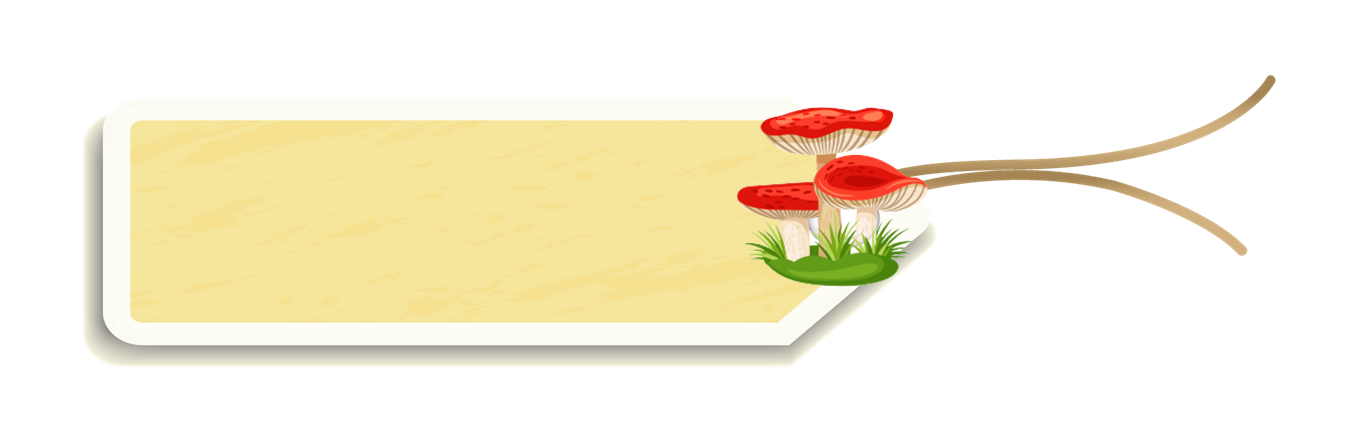 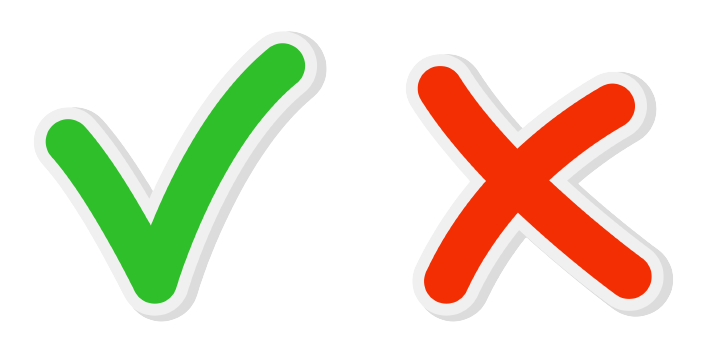 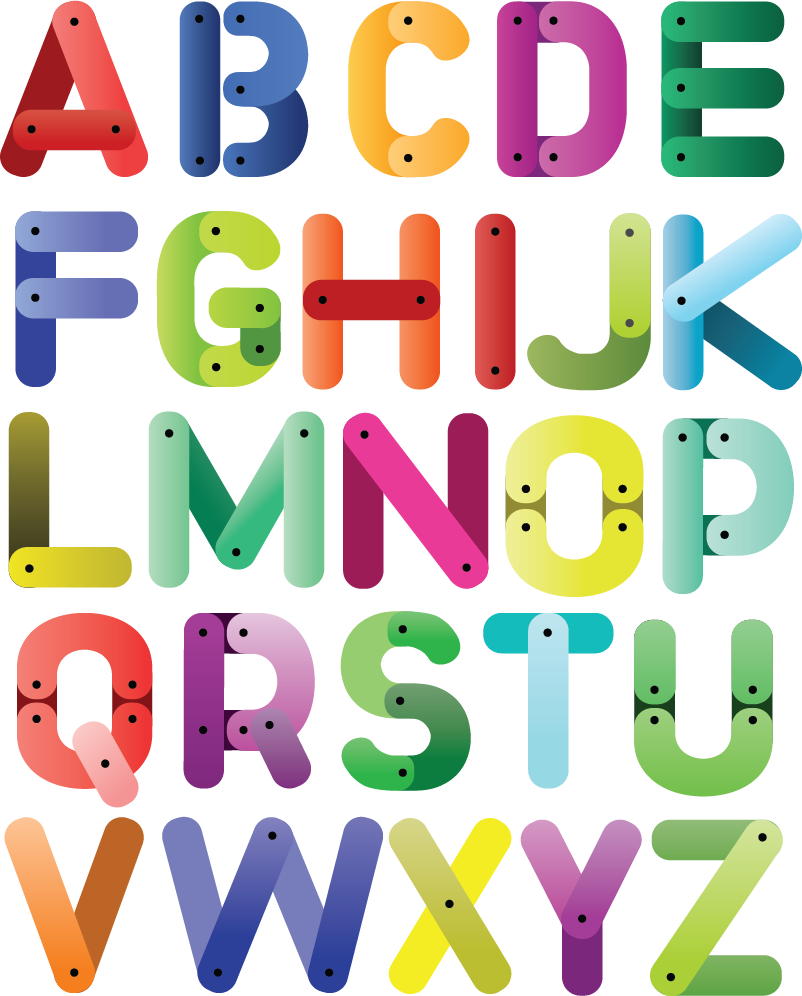 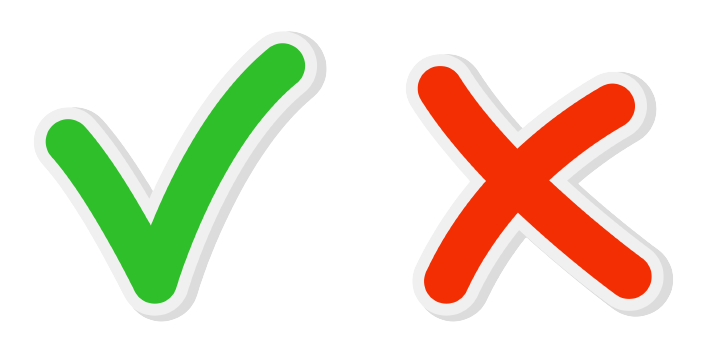 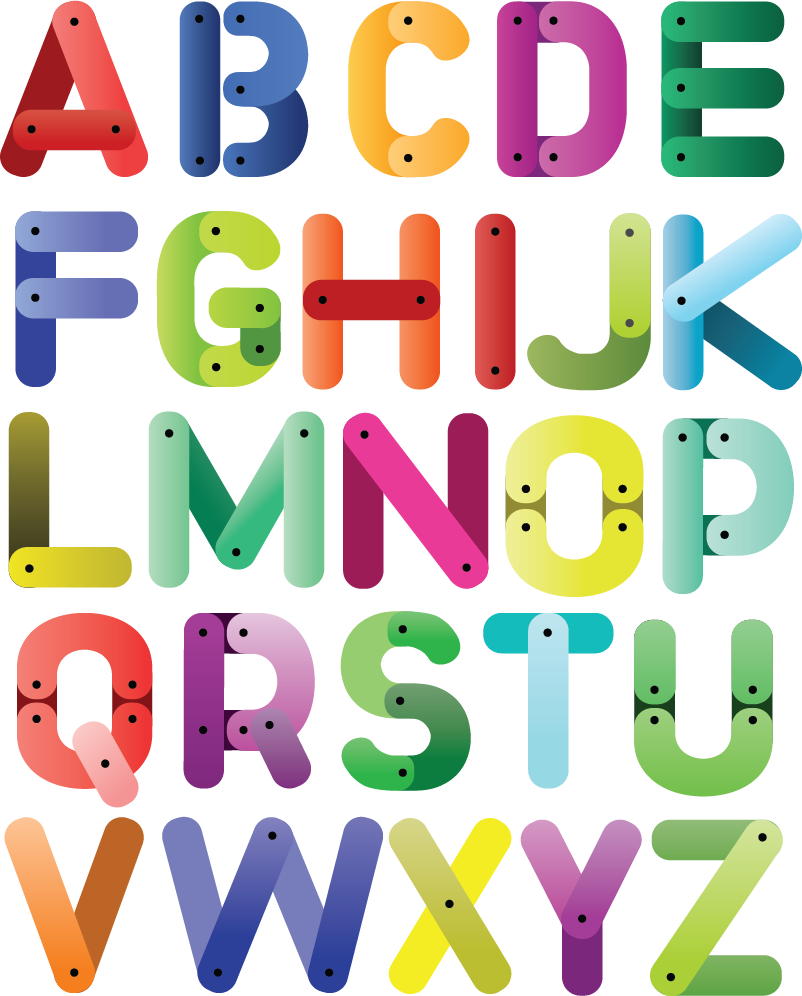 90
o
150
o
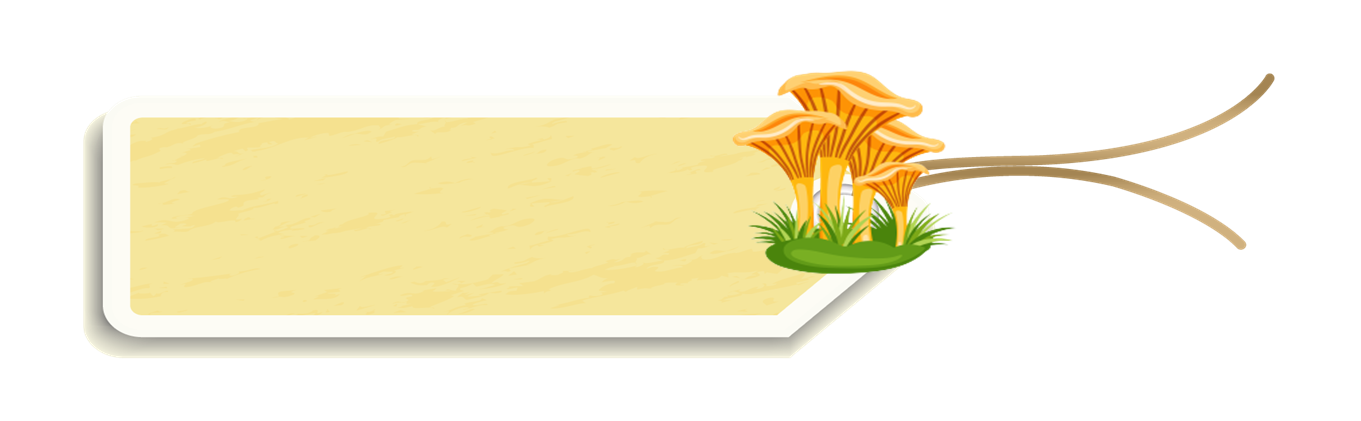 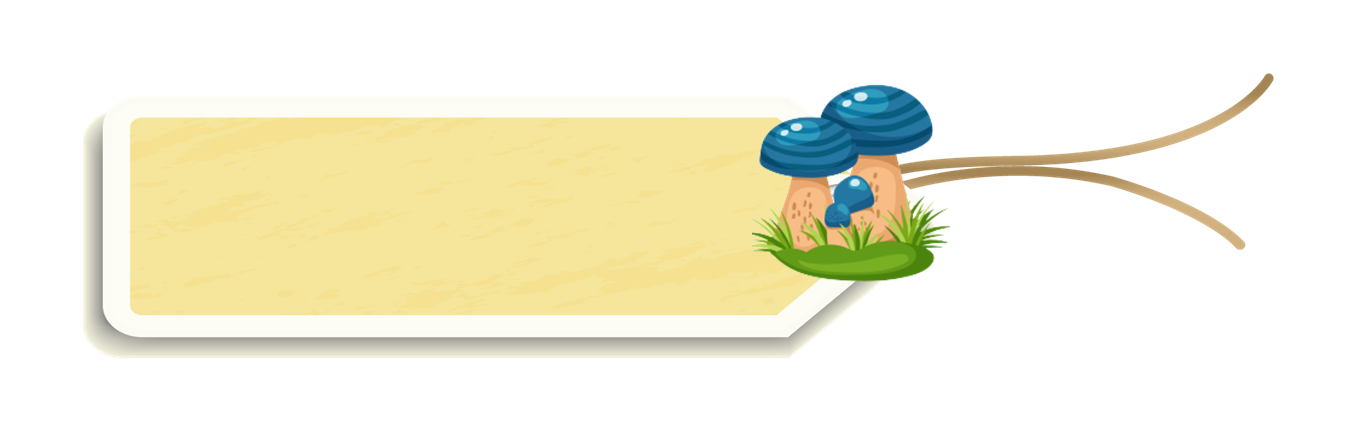 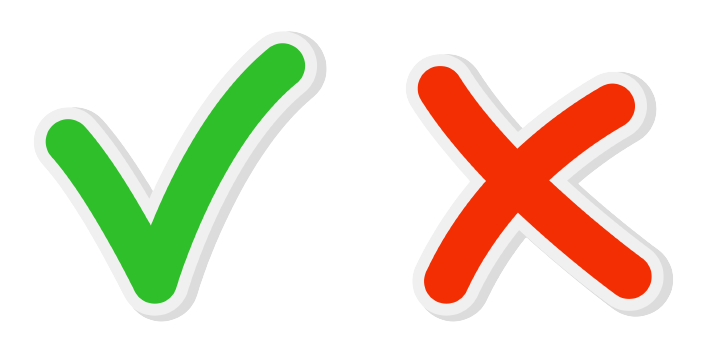 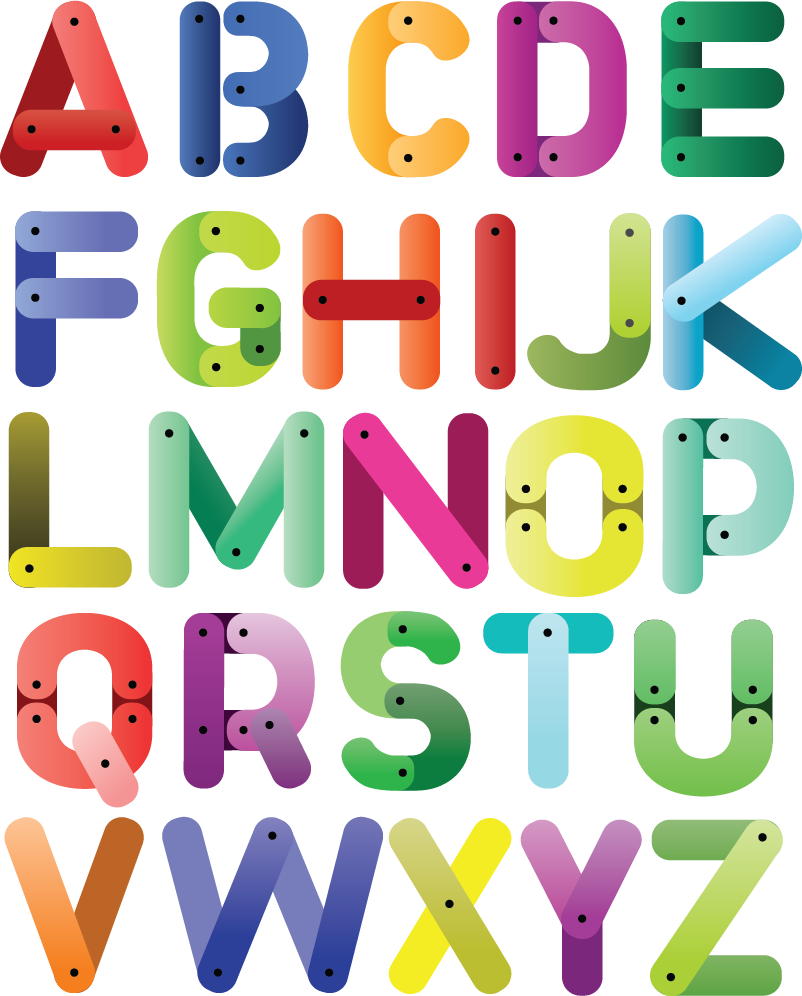 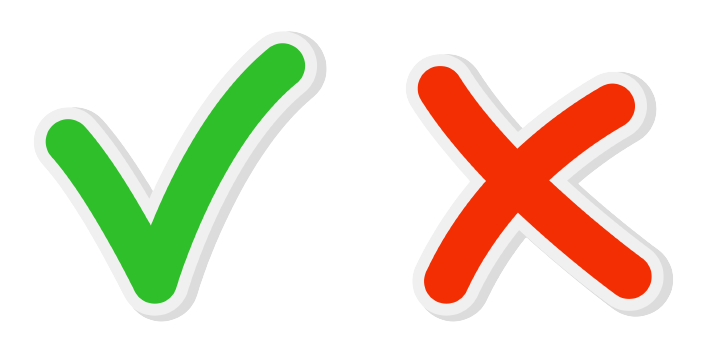 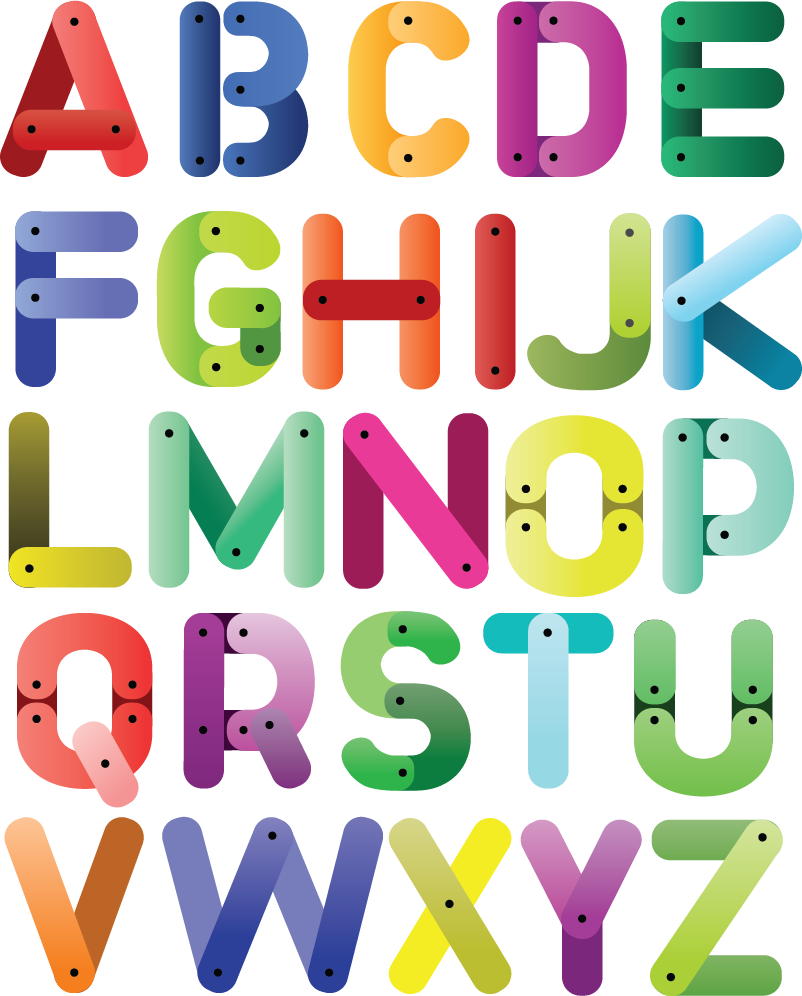 o
60
120
o
[Speaker Notes: Nhấn vào các chữ cái A,B,C,D để kiểm tra đáp án. Nhấn vào nút mũi tên đỏ ở dưới góc phải để quay trở lại slide 1.]
Bài 4: Đ, S?
Trong hình bên có góc nhọn, góc tù, góc vuông
Trong hình bên có góc bẹt
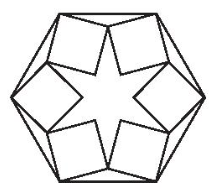 Đ
S
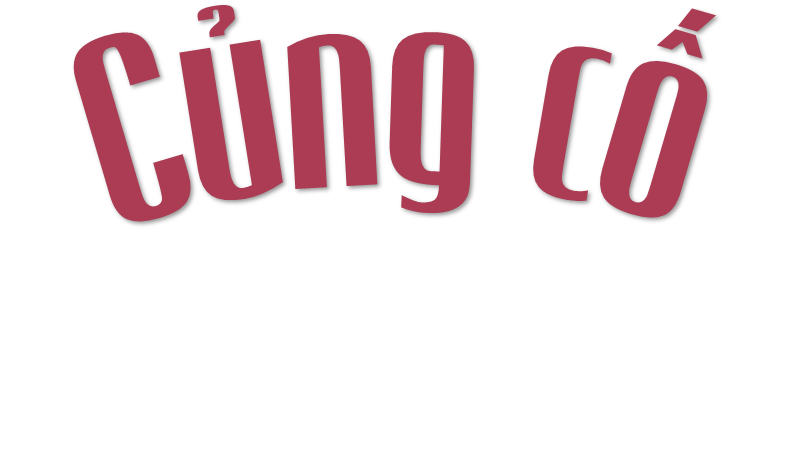 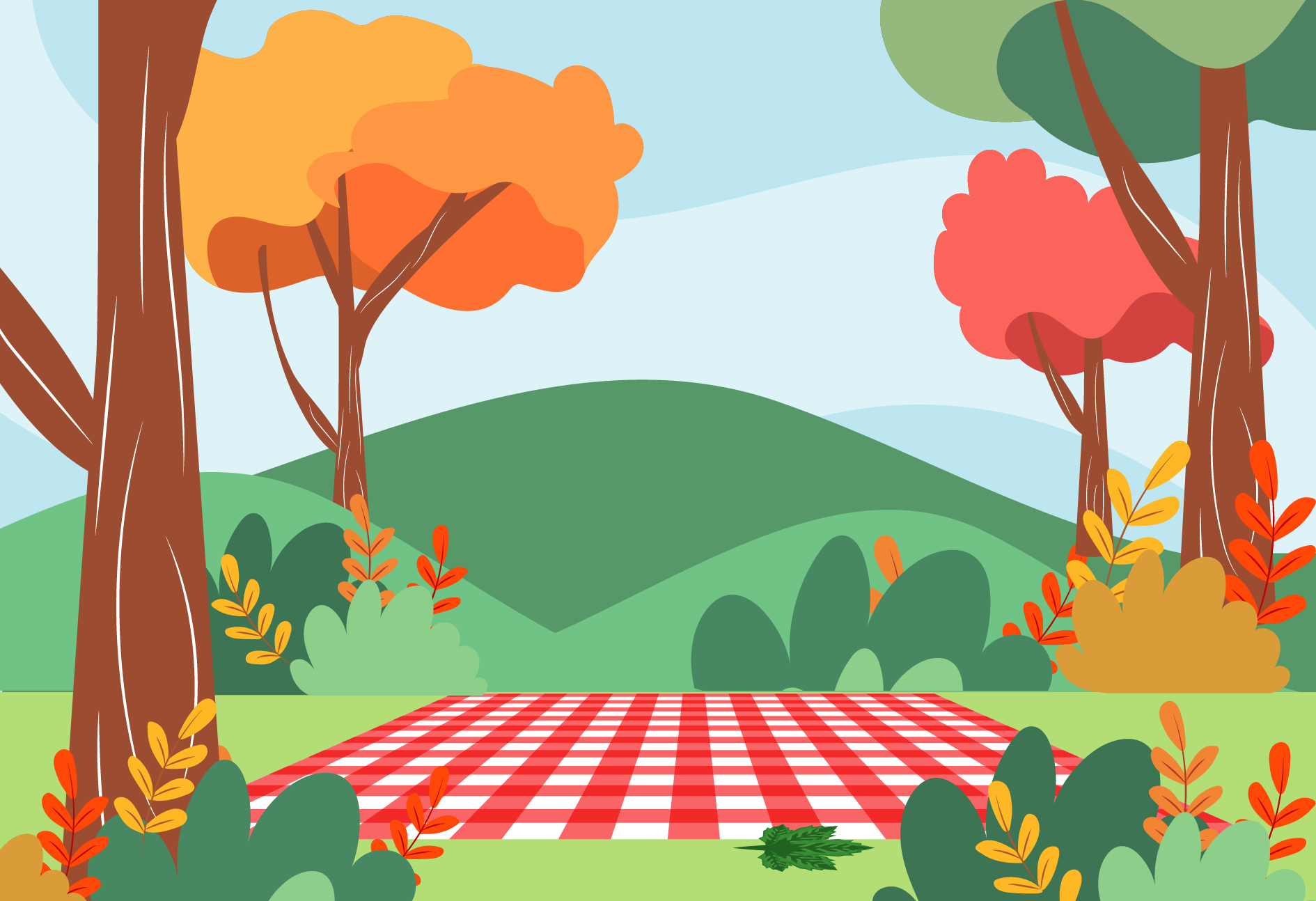 GẤU CON HAM ĂN
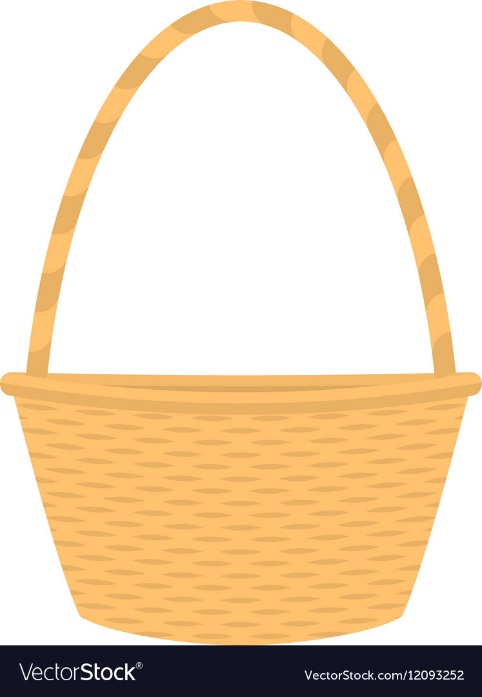 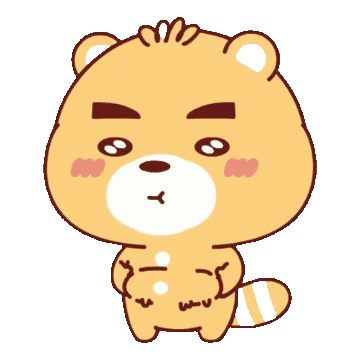 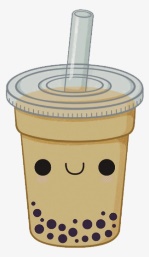 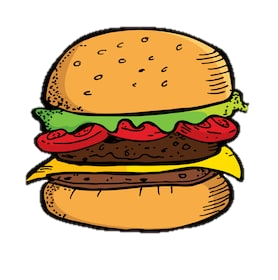 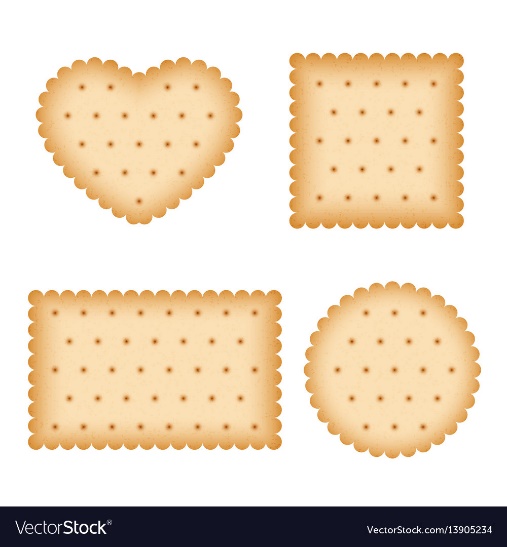 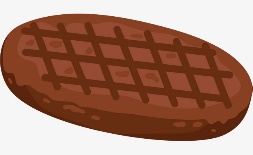 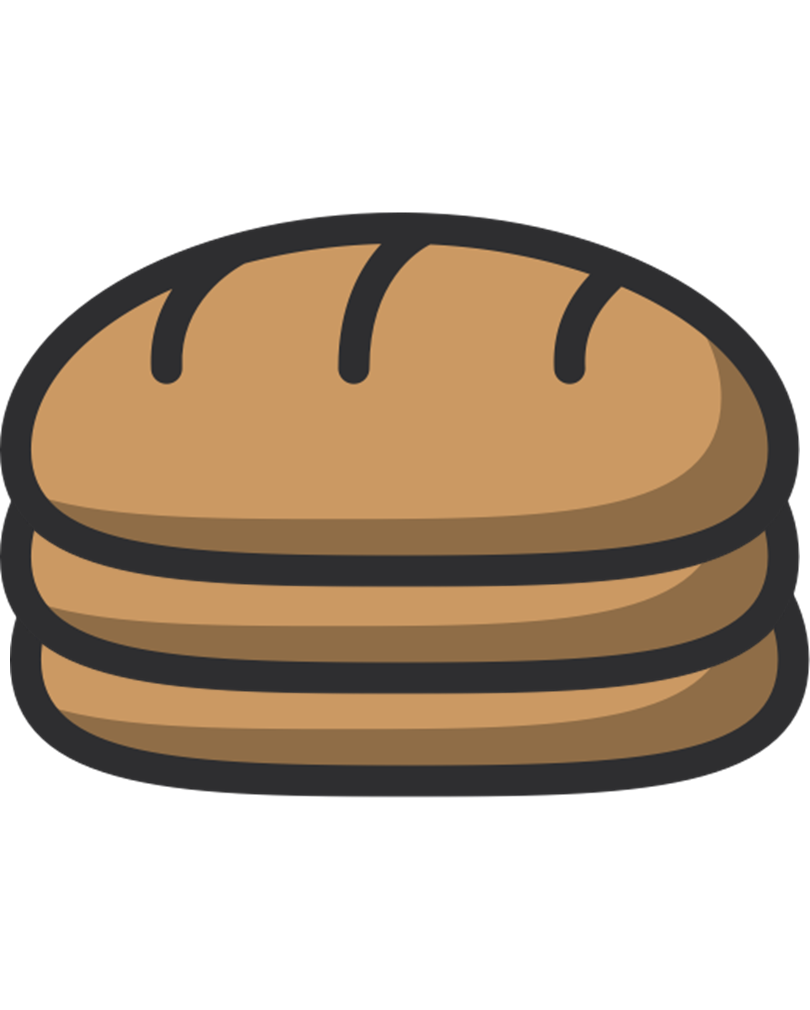 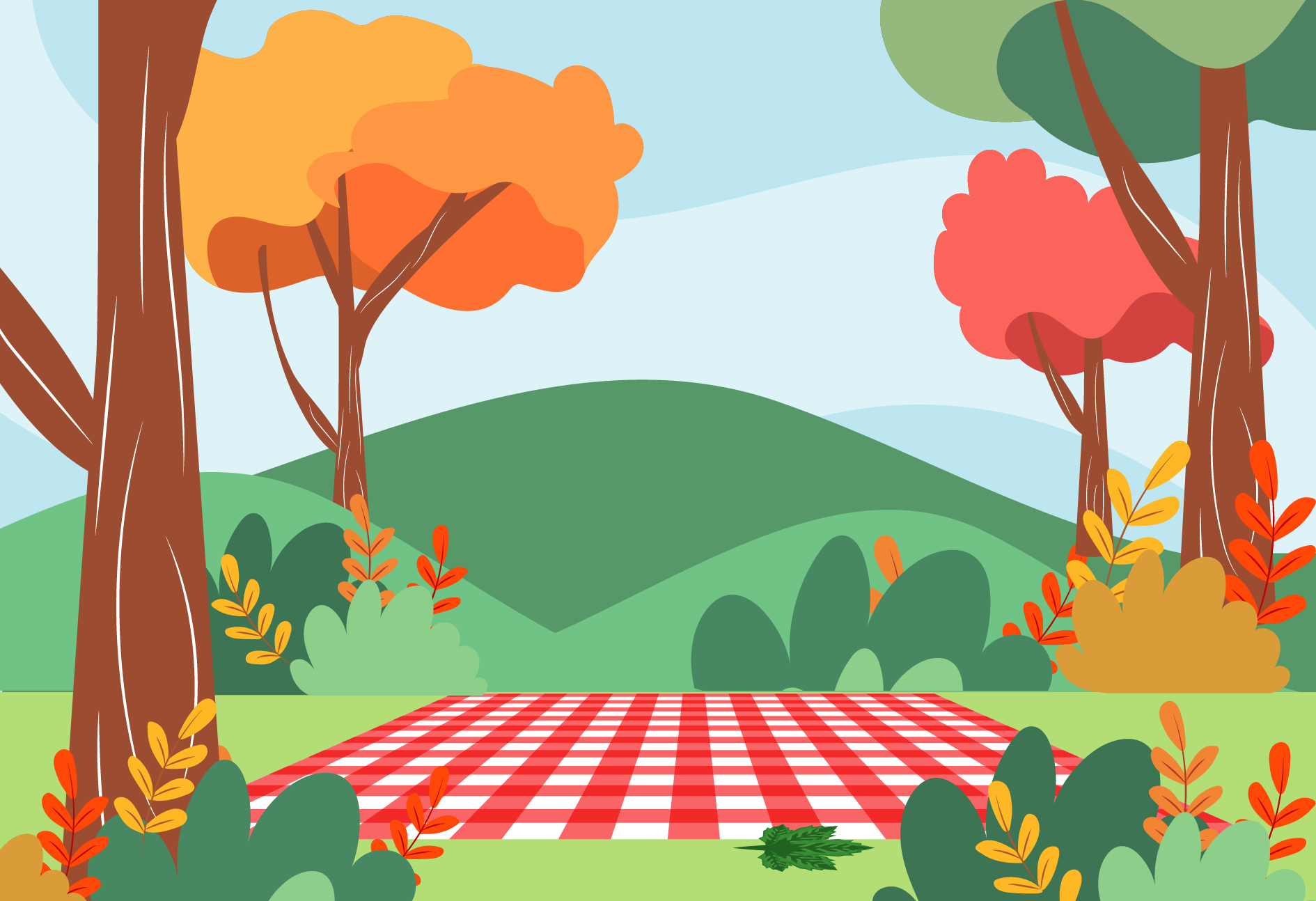 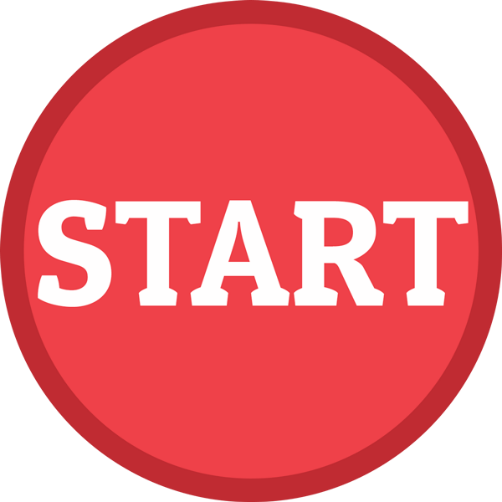 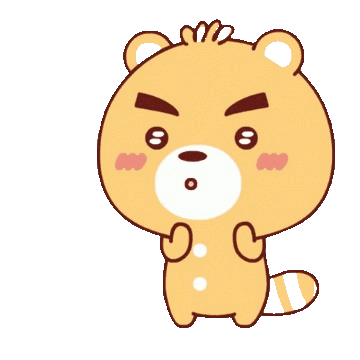 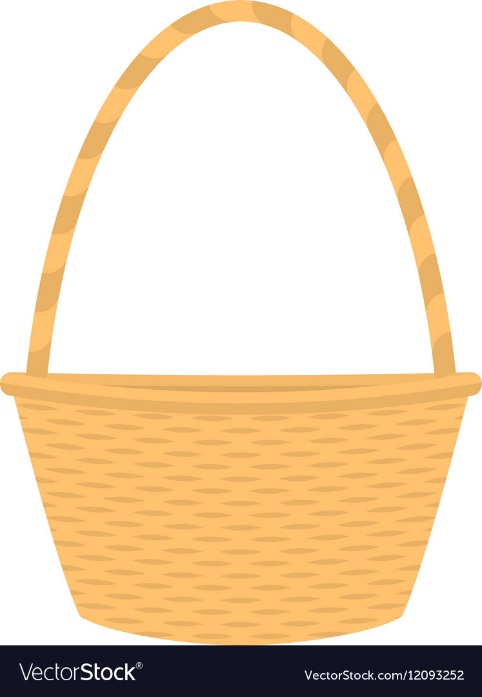 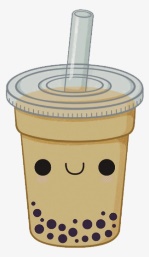 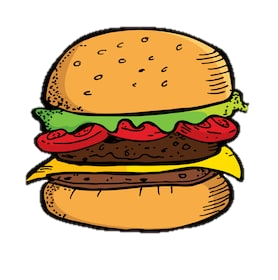 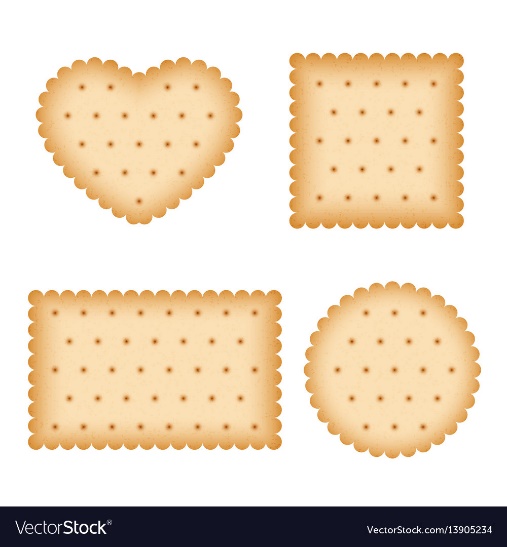 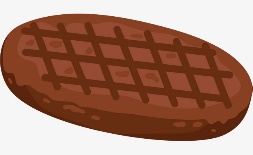 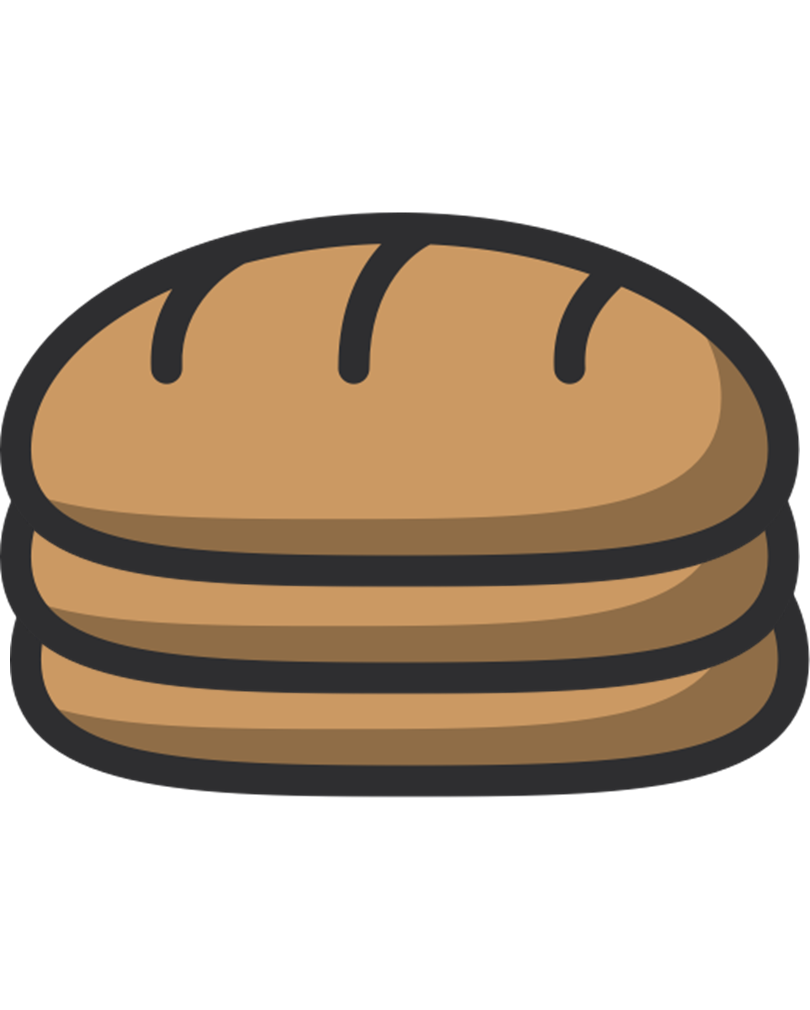 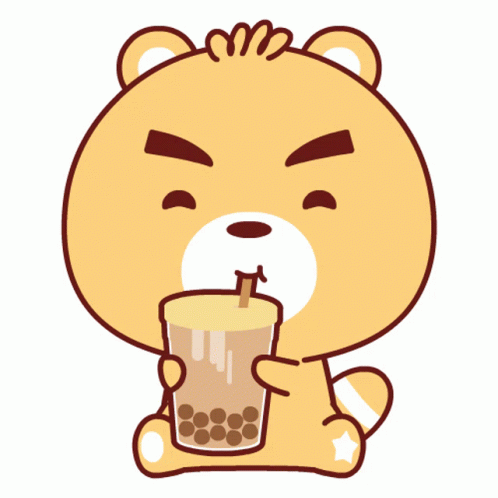 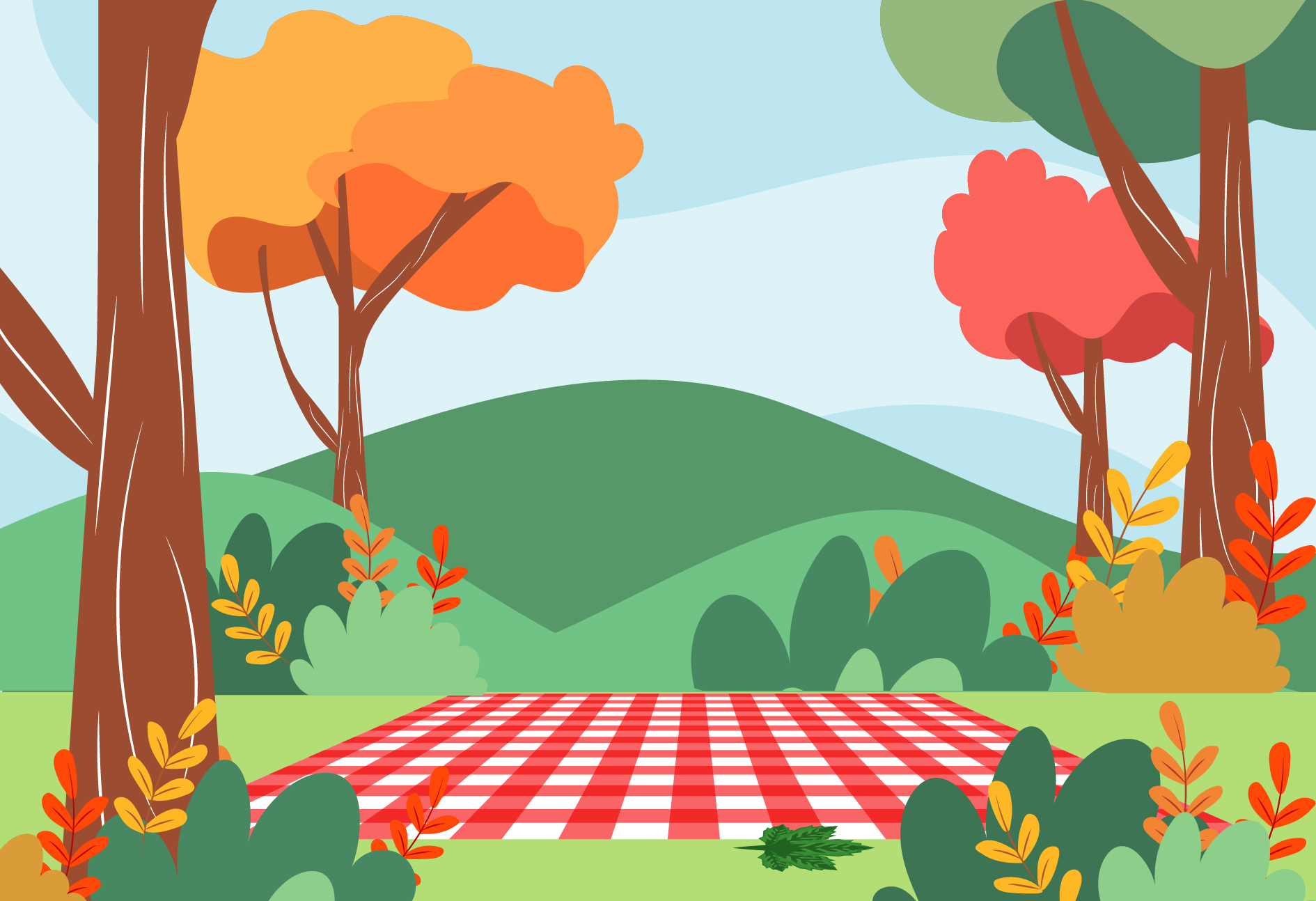 Góc vuông lớn hơn góc nào?
CÂU 1:
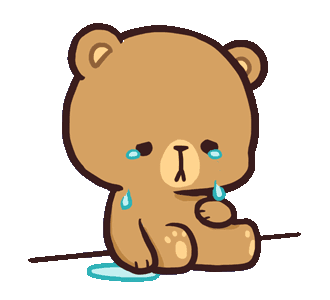 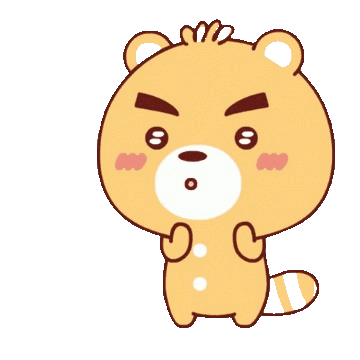 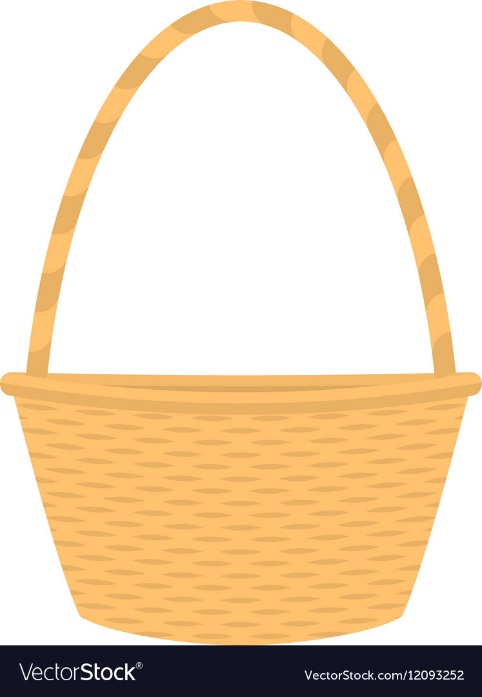 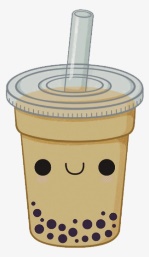 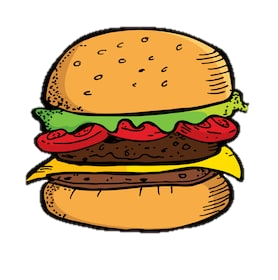 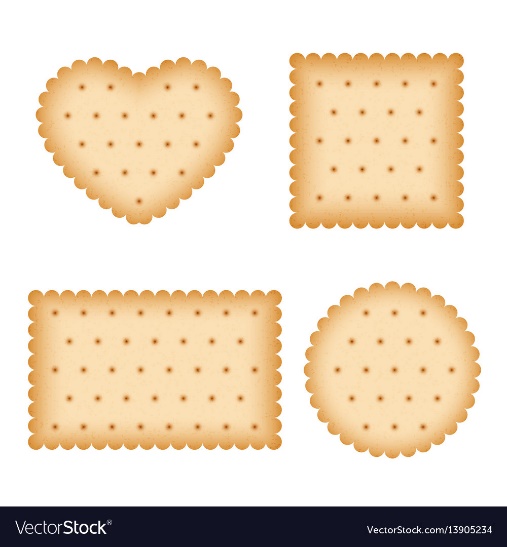 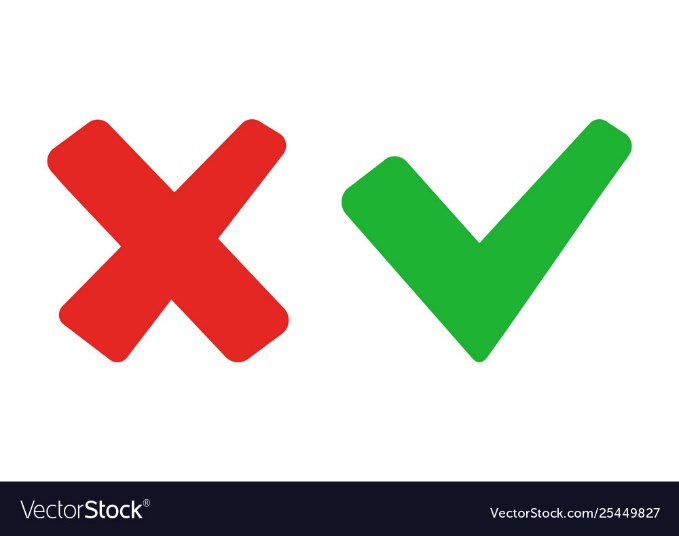 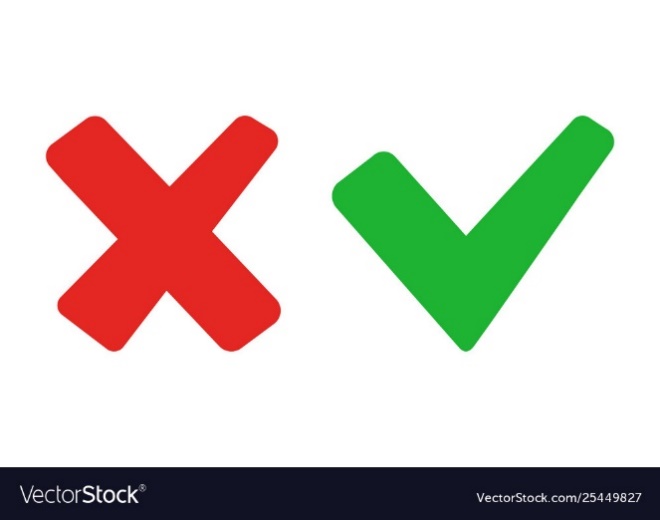 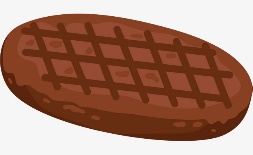 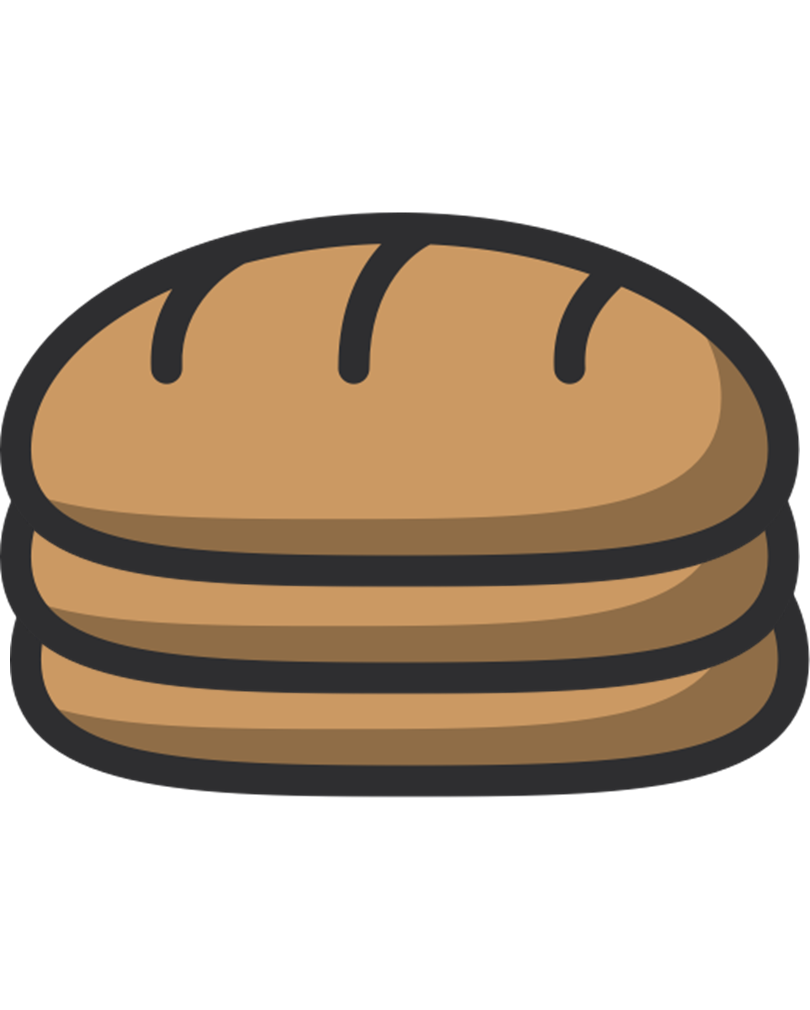 Góc nhọn
Góc bẹt
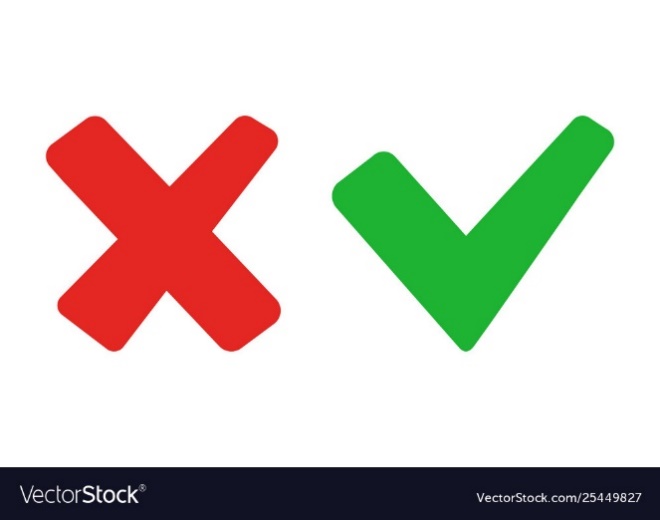 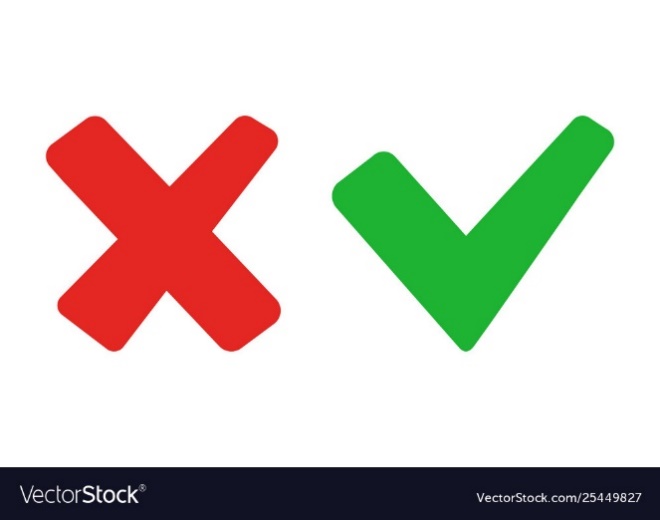 Góc tù
Góc vuông
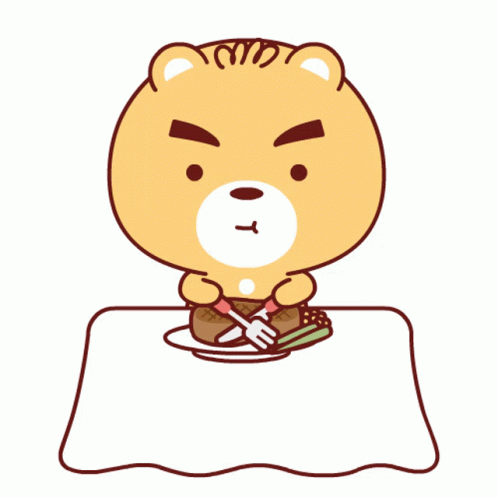 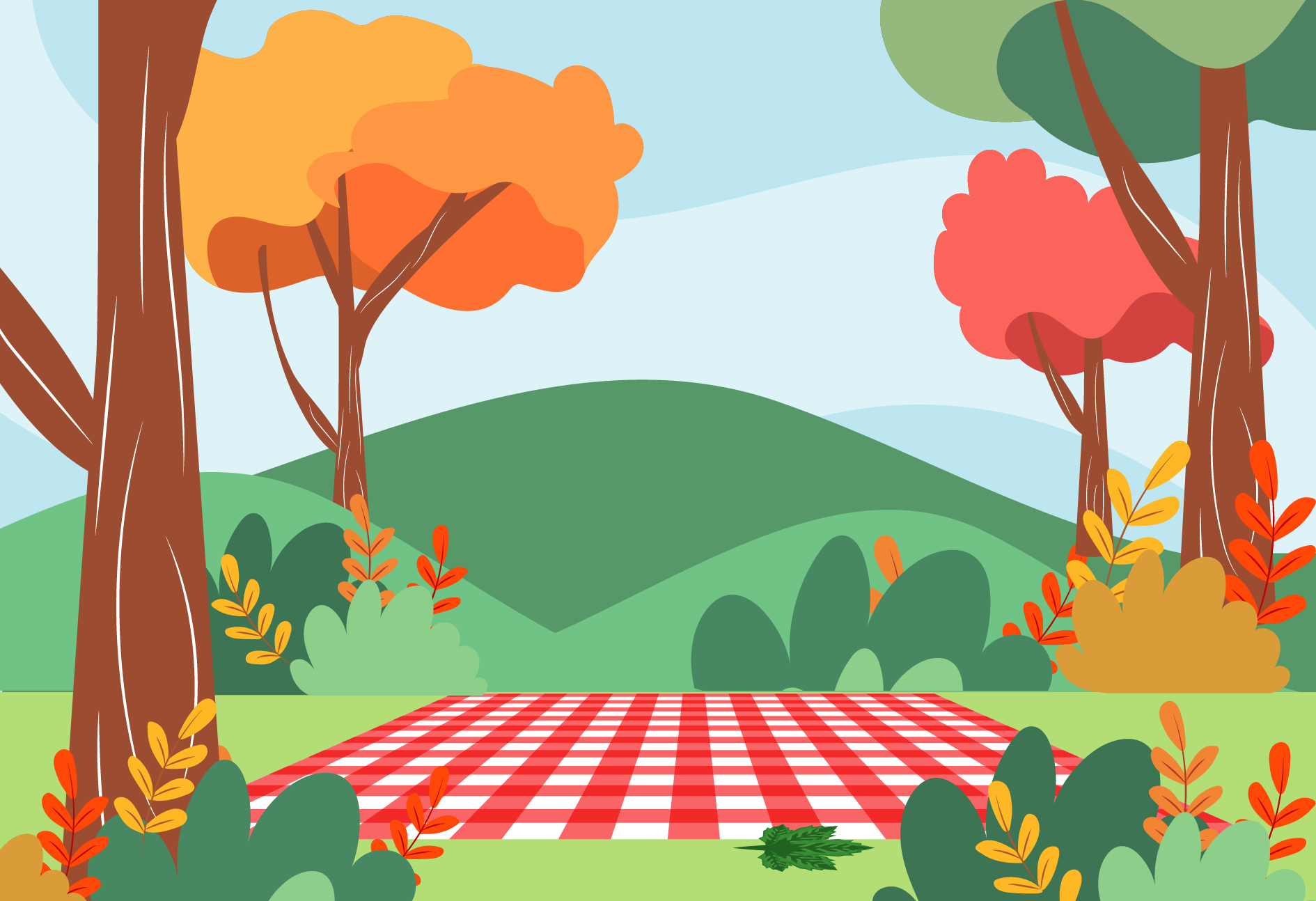 Góc tù lớn hơn góc vuông là 
đúng hay sai?
CÂU 2:
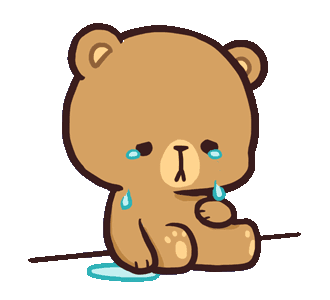 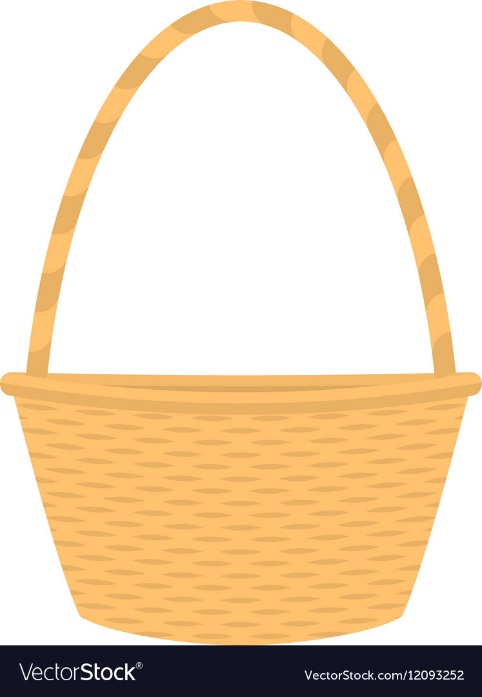 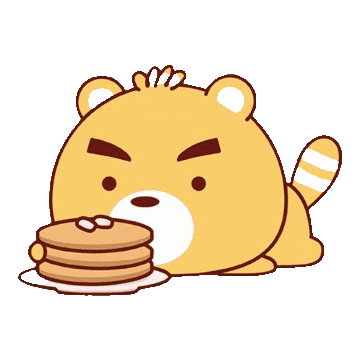 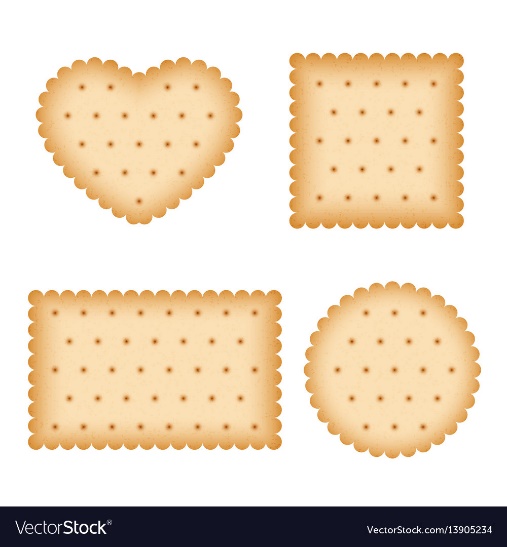 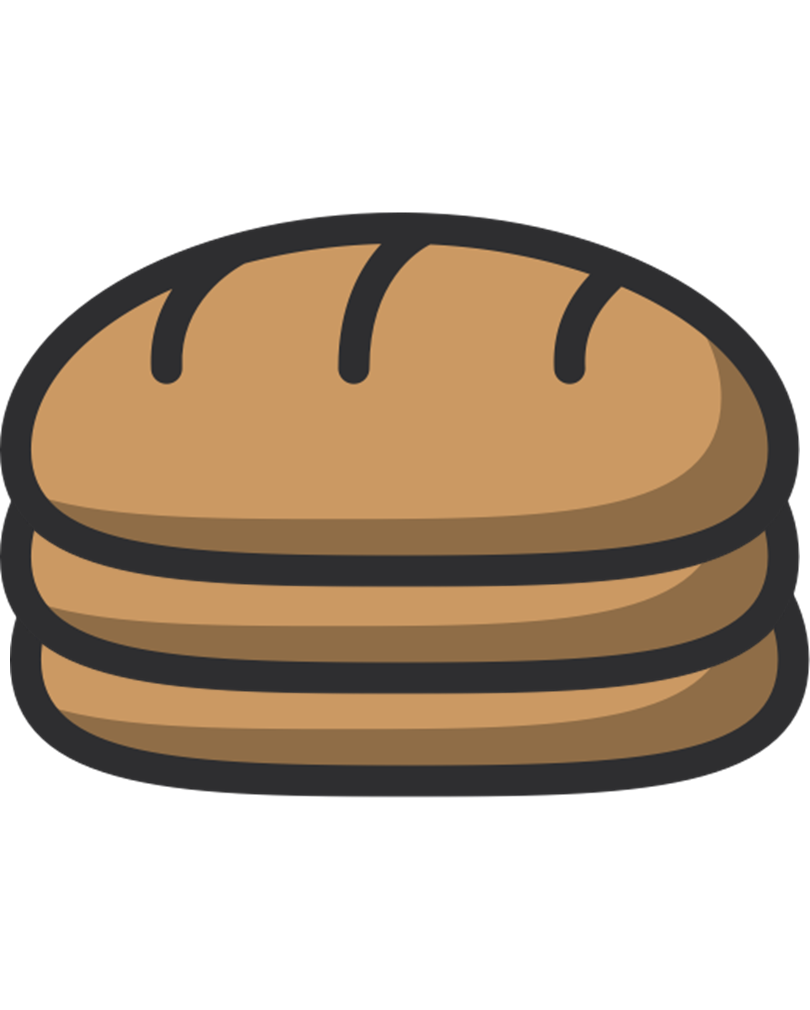 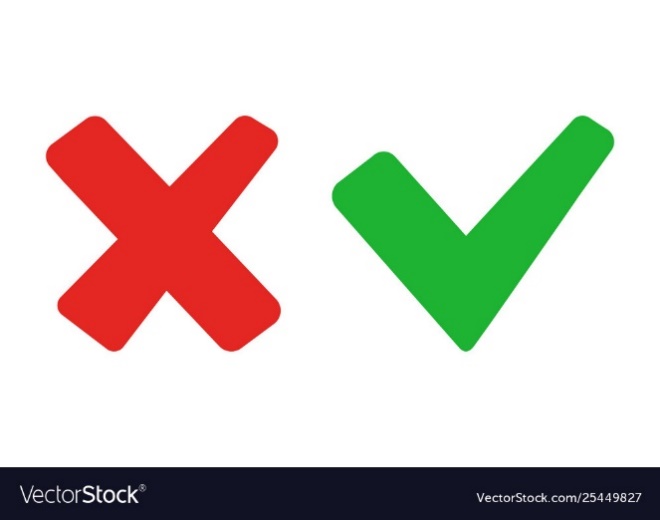 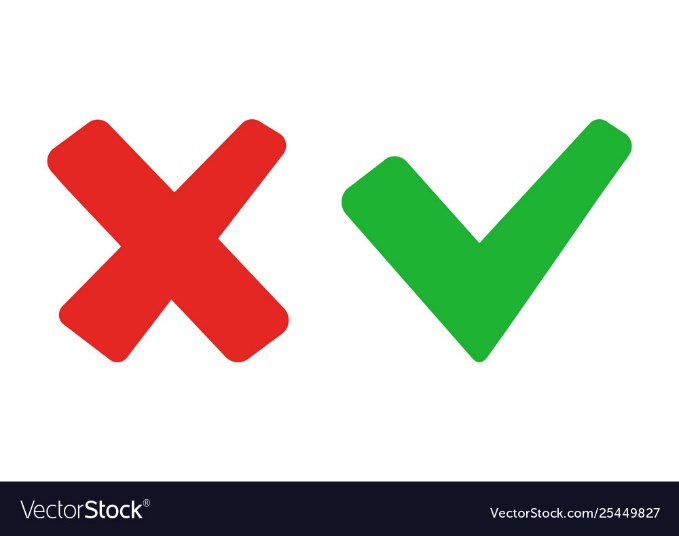 Sai
Đúng
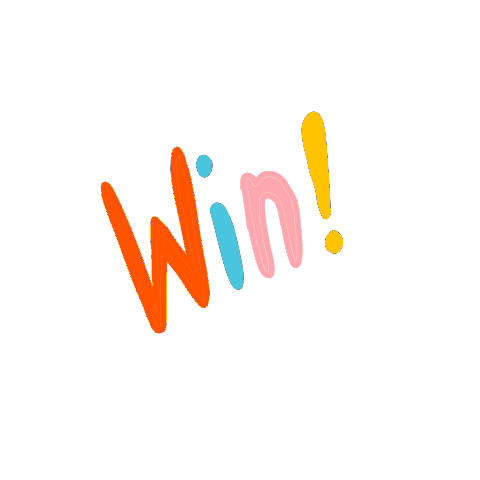 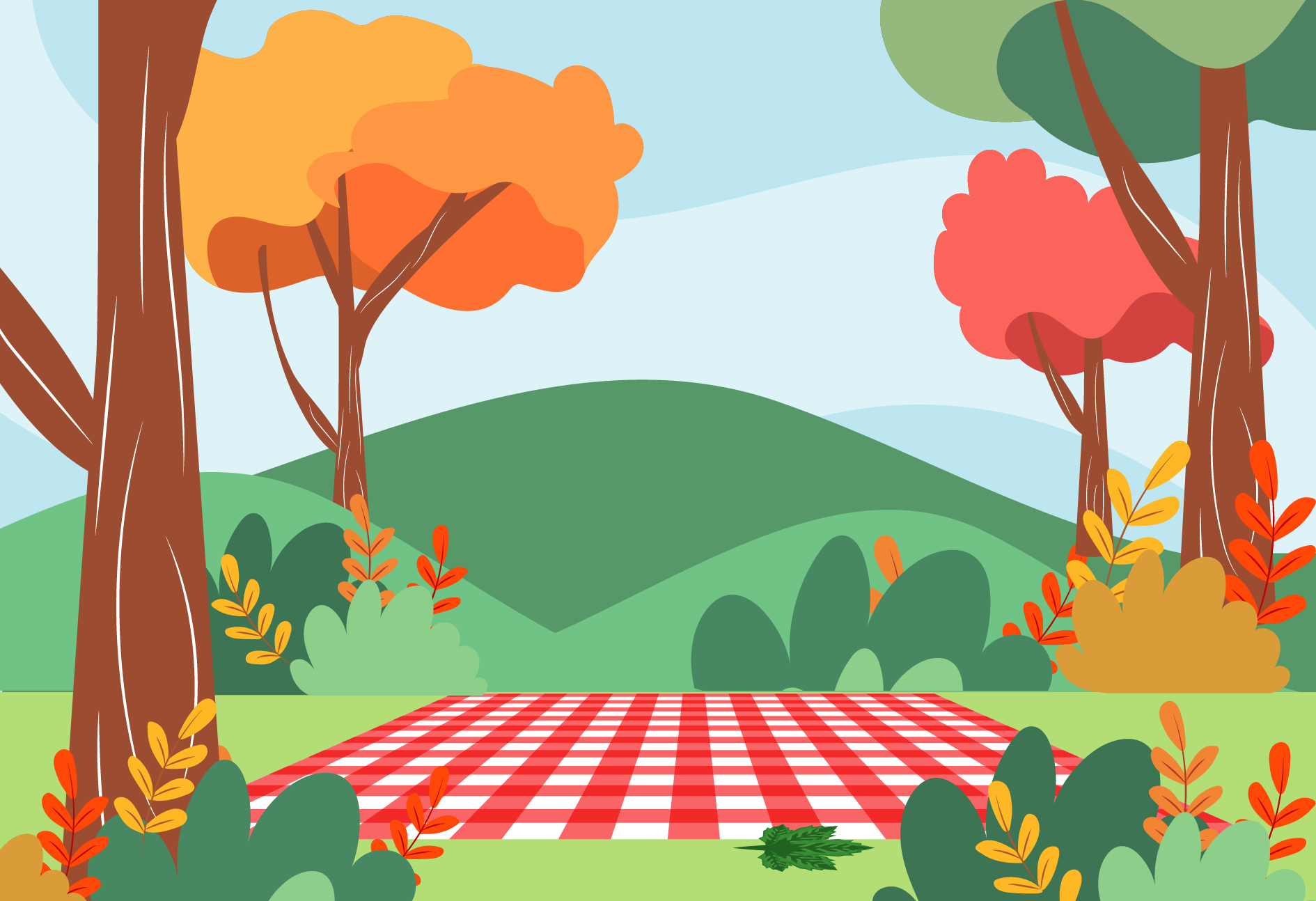 Góc bẹt gấp mấy lần góc vuông?
CÂU 3:
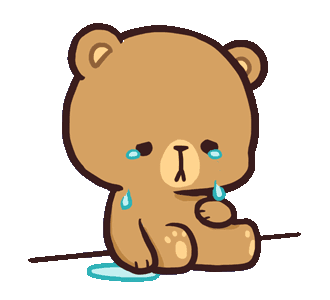 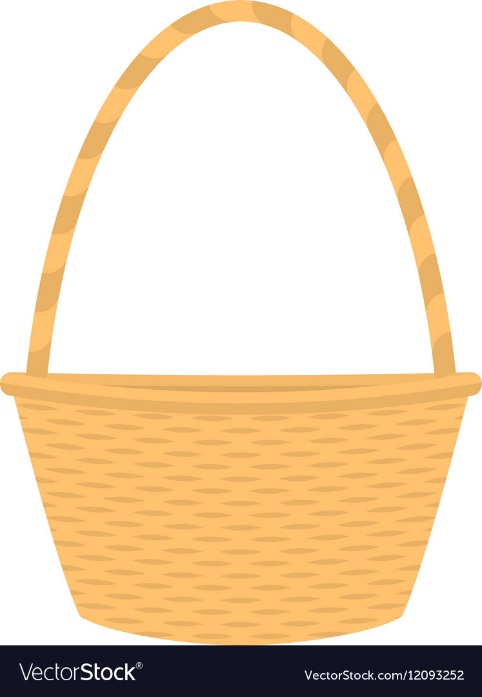 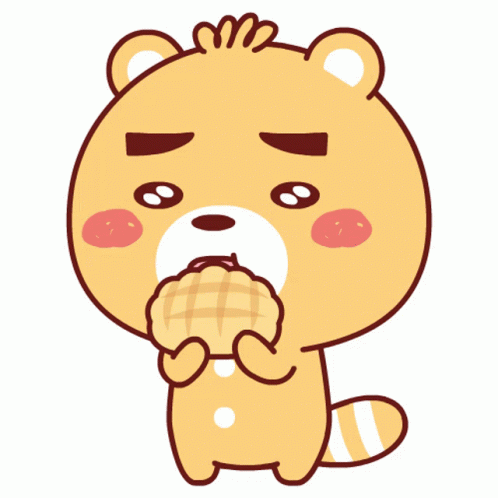 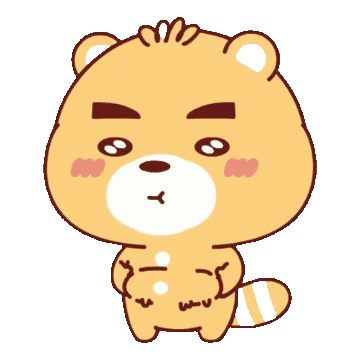 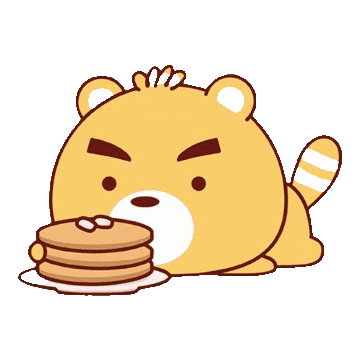 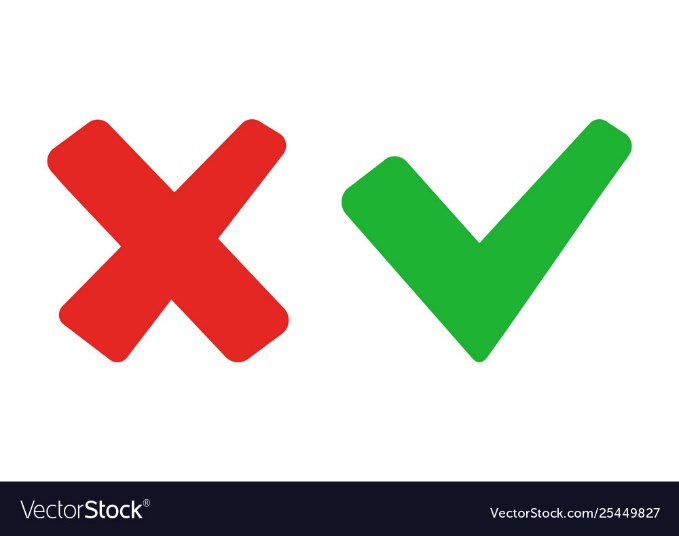 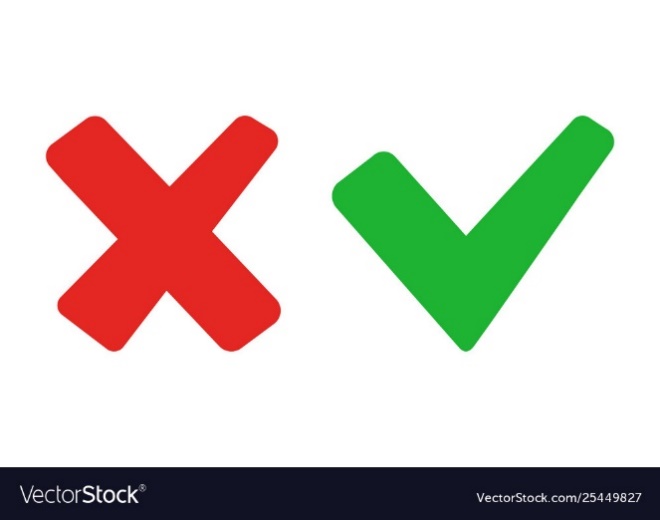 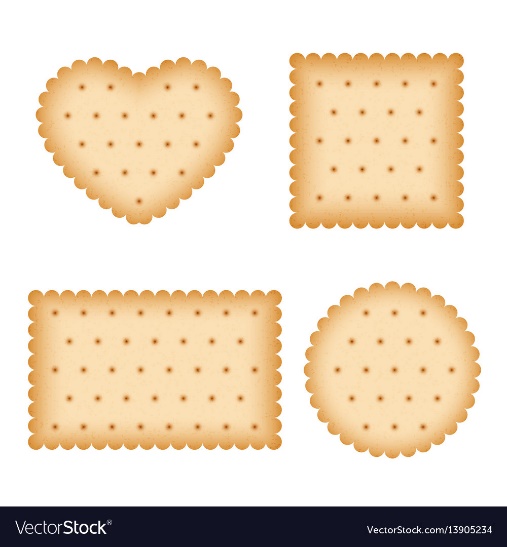 2 lần
1 lần
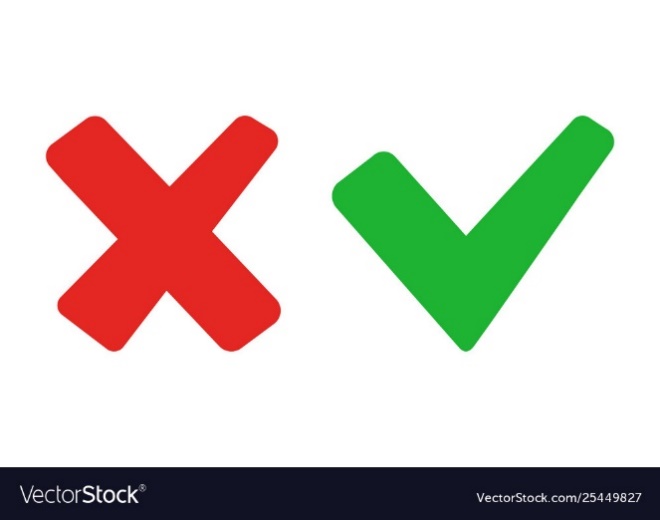 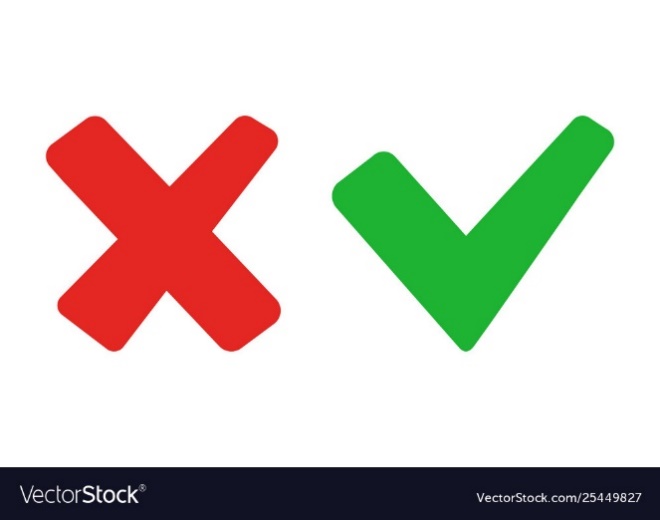 3 lần
4 lần
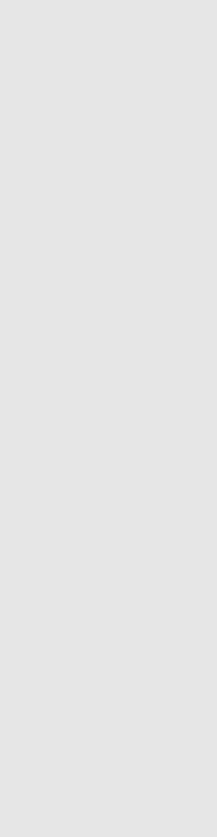 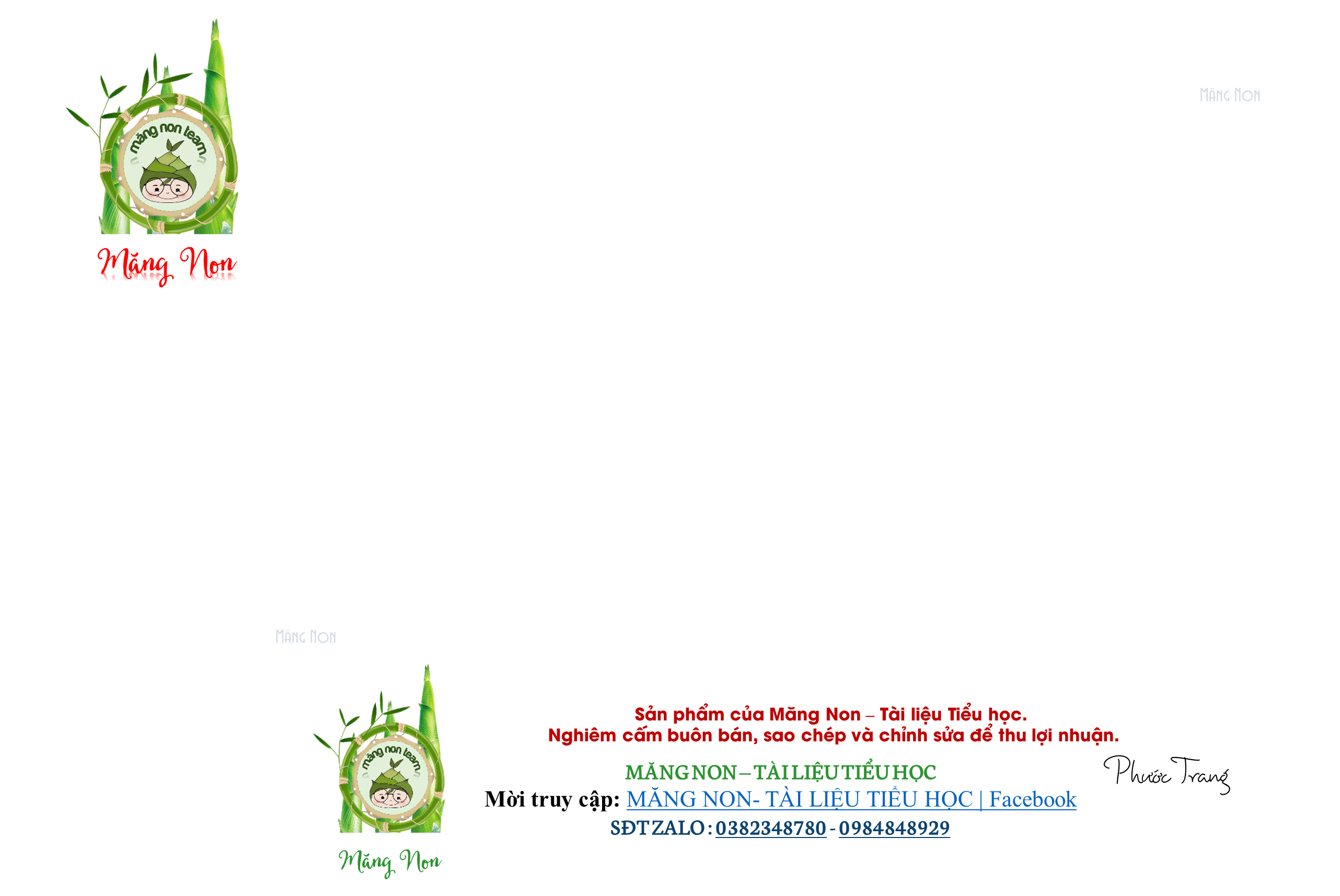 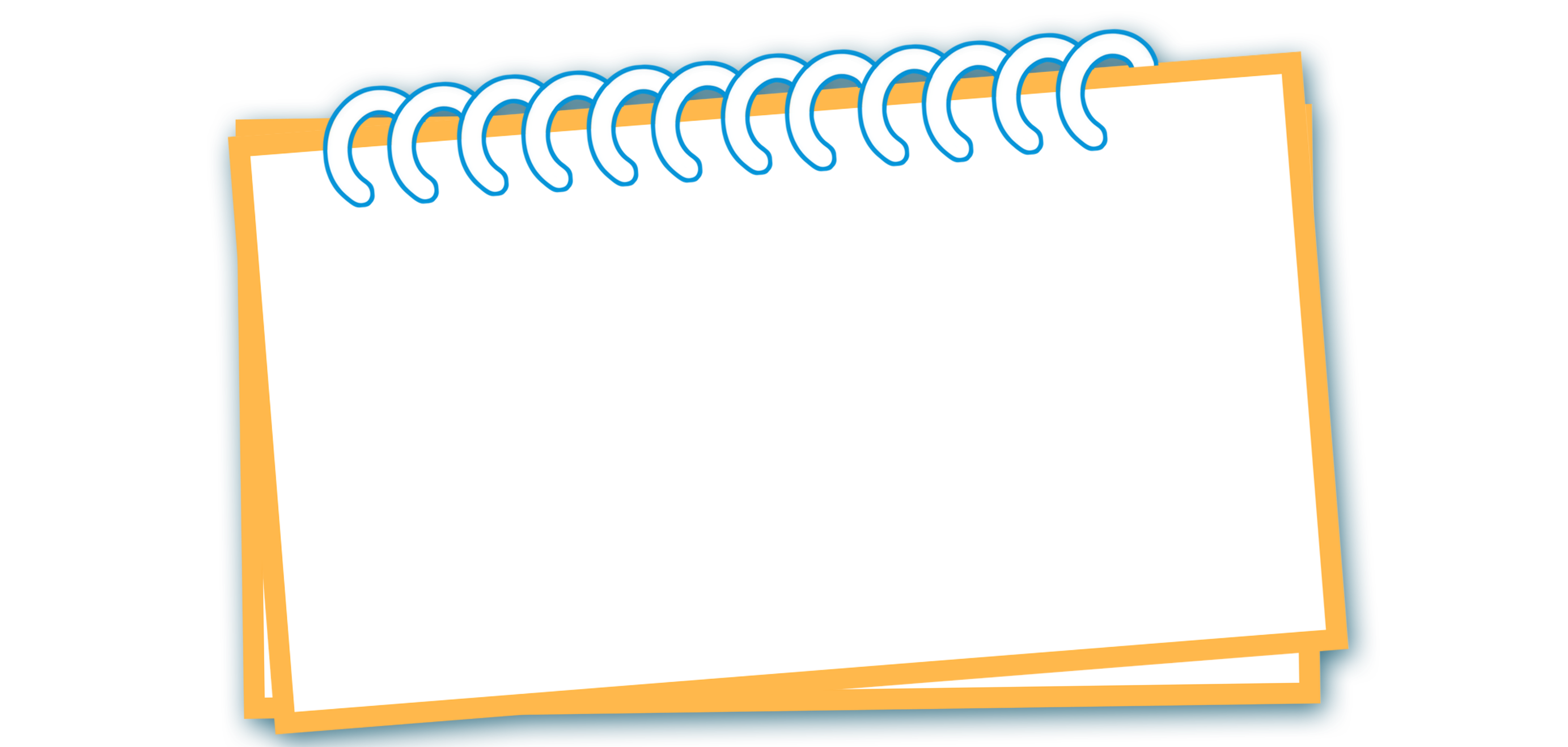 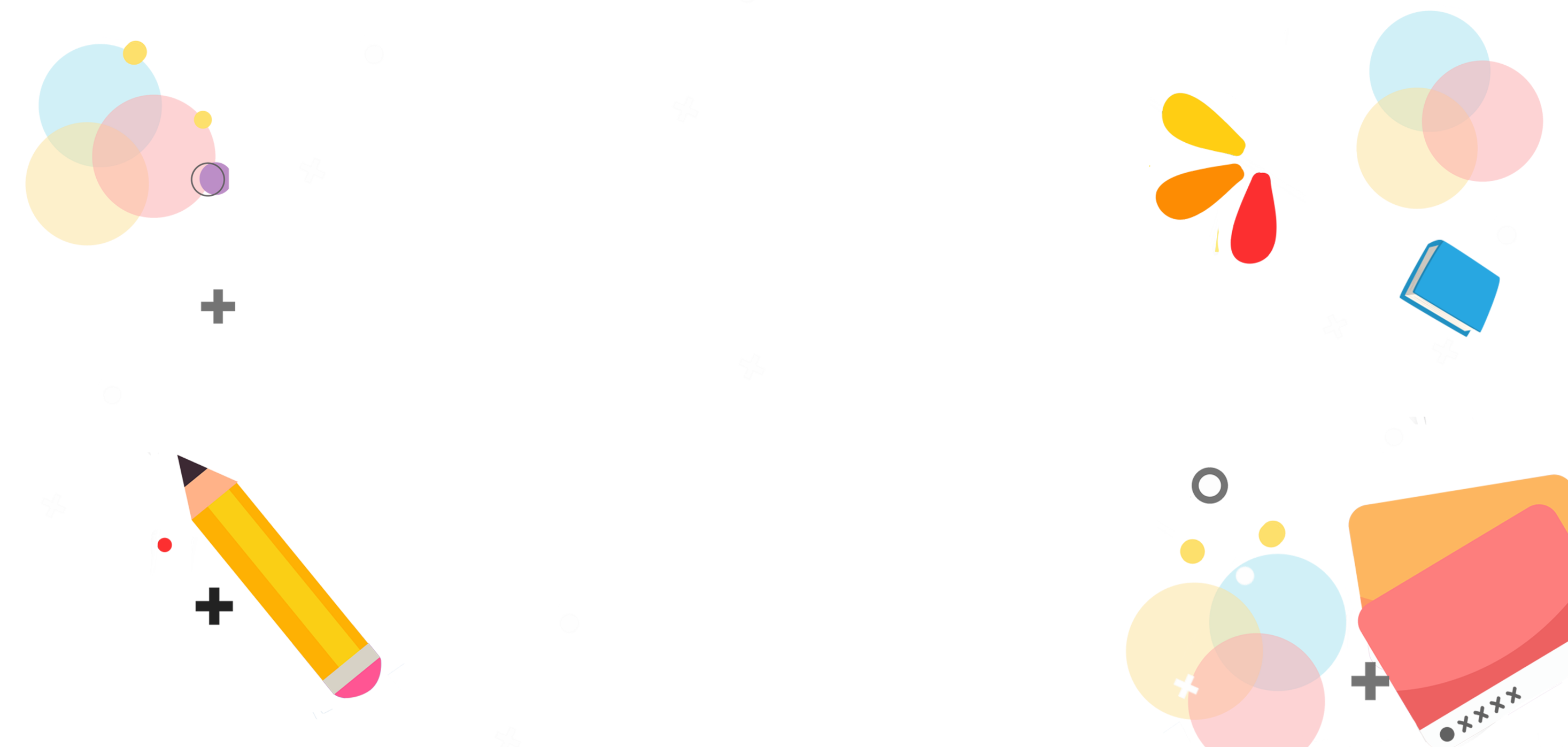 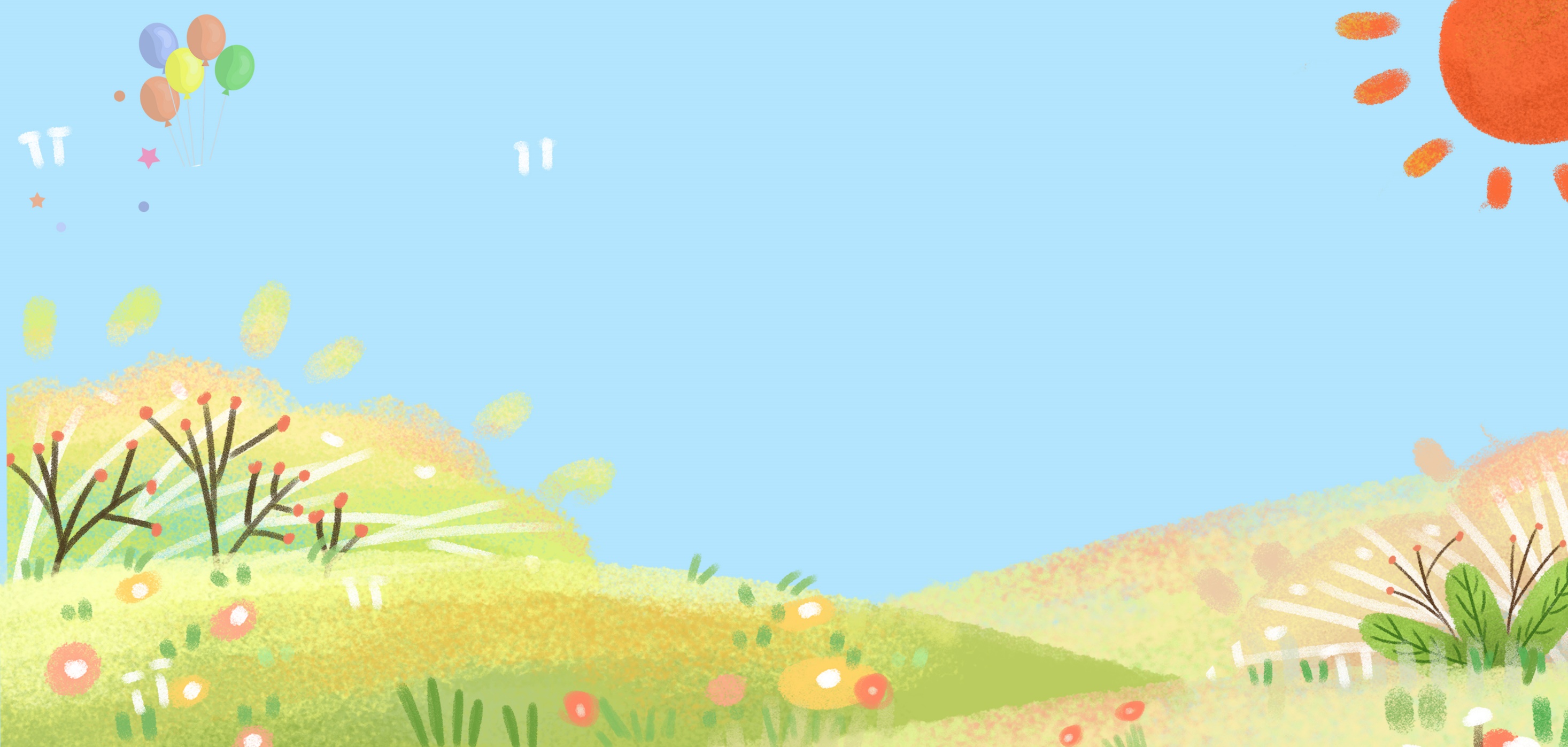 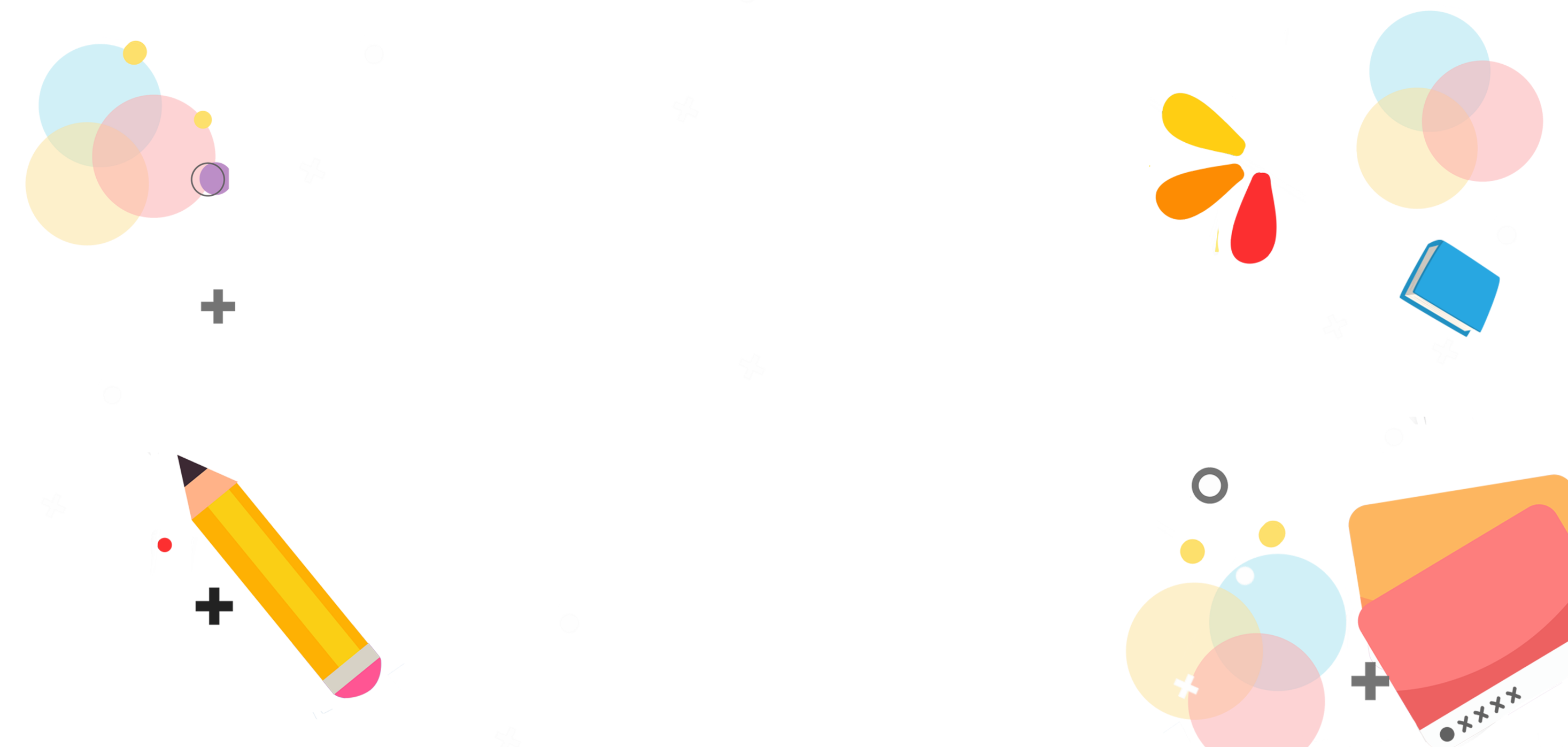 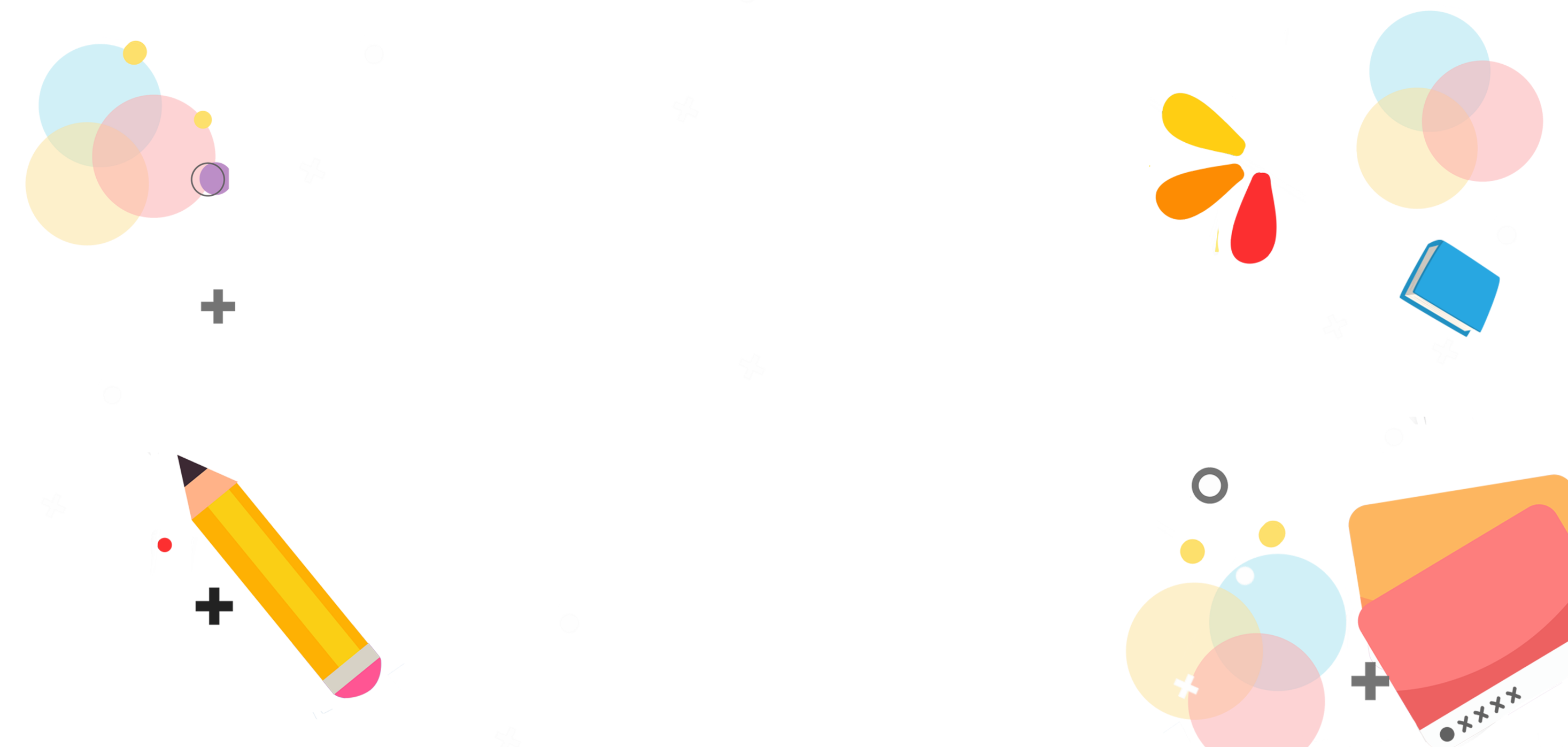 YÊU CẦU CẦN ĐẠT
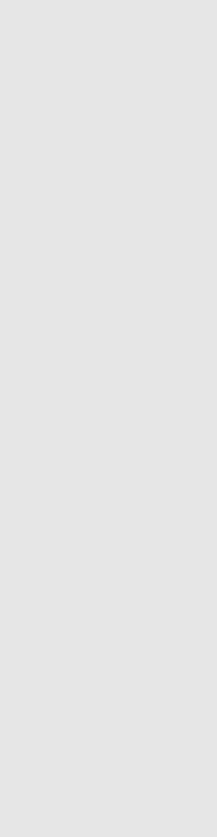 - Củng cố sử dụng đơn vị đo góc, thực hiện được thao tác đo góc.
- Nhận biết góc nhọn, góc vuông, góc tù và góc bẹt trong cuộc sống.
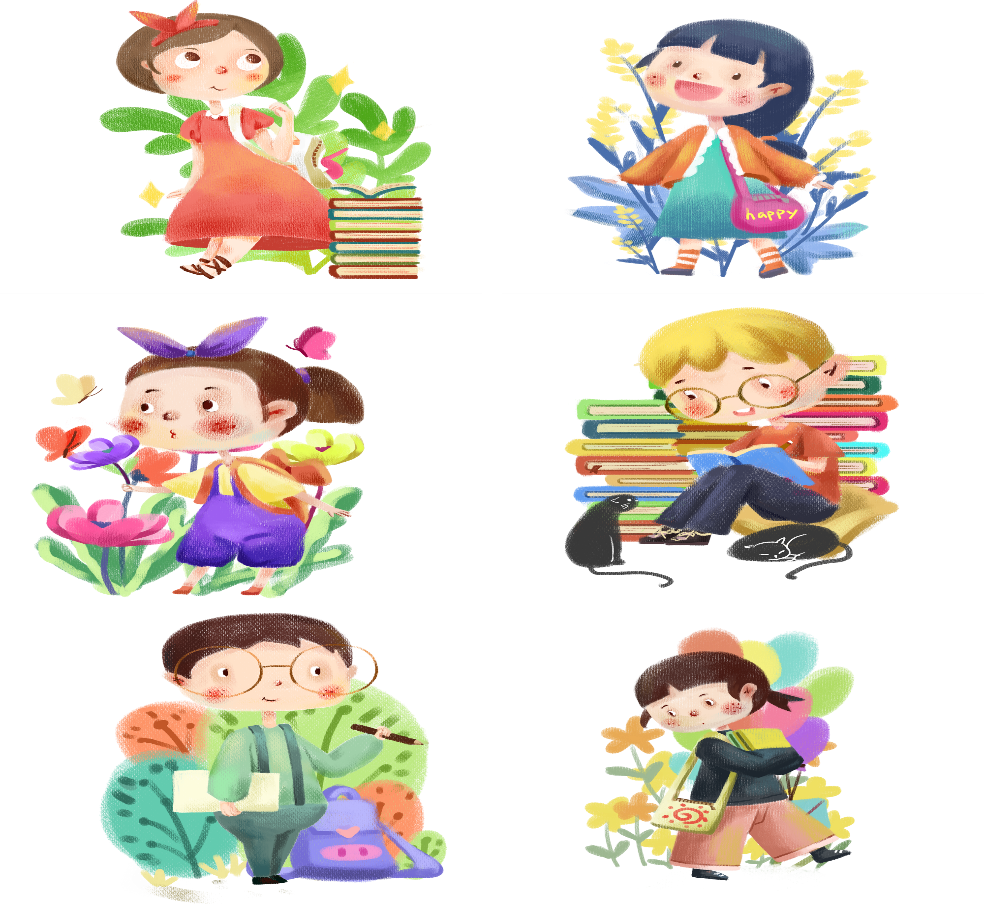 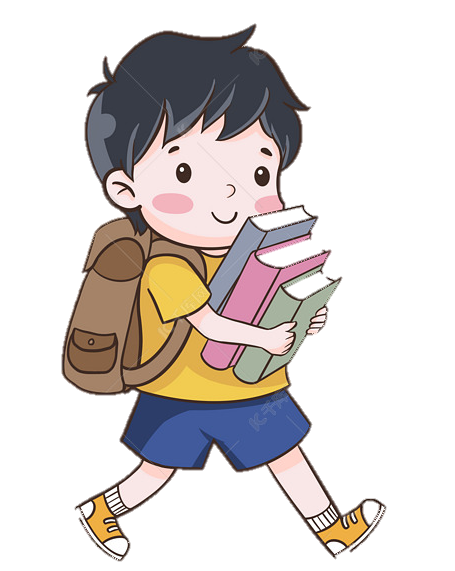 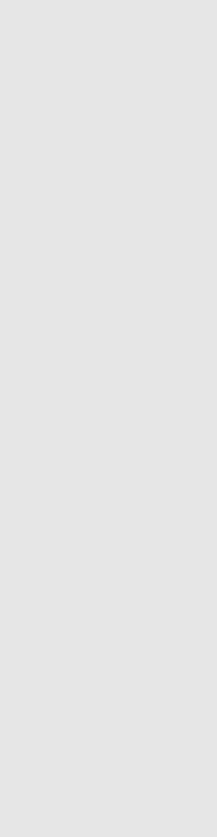 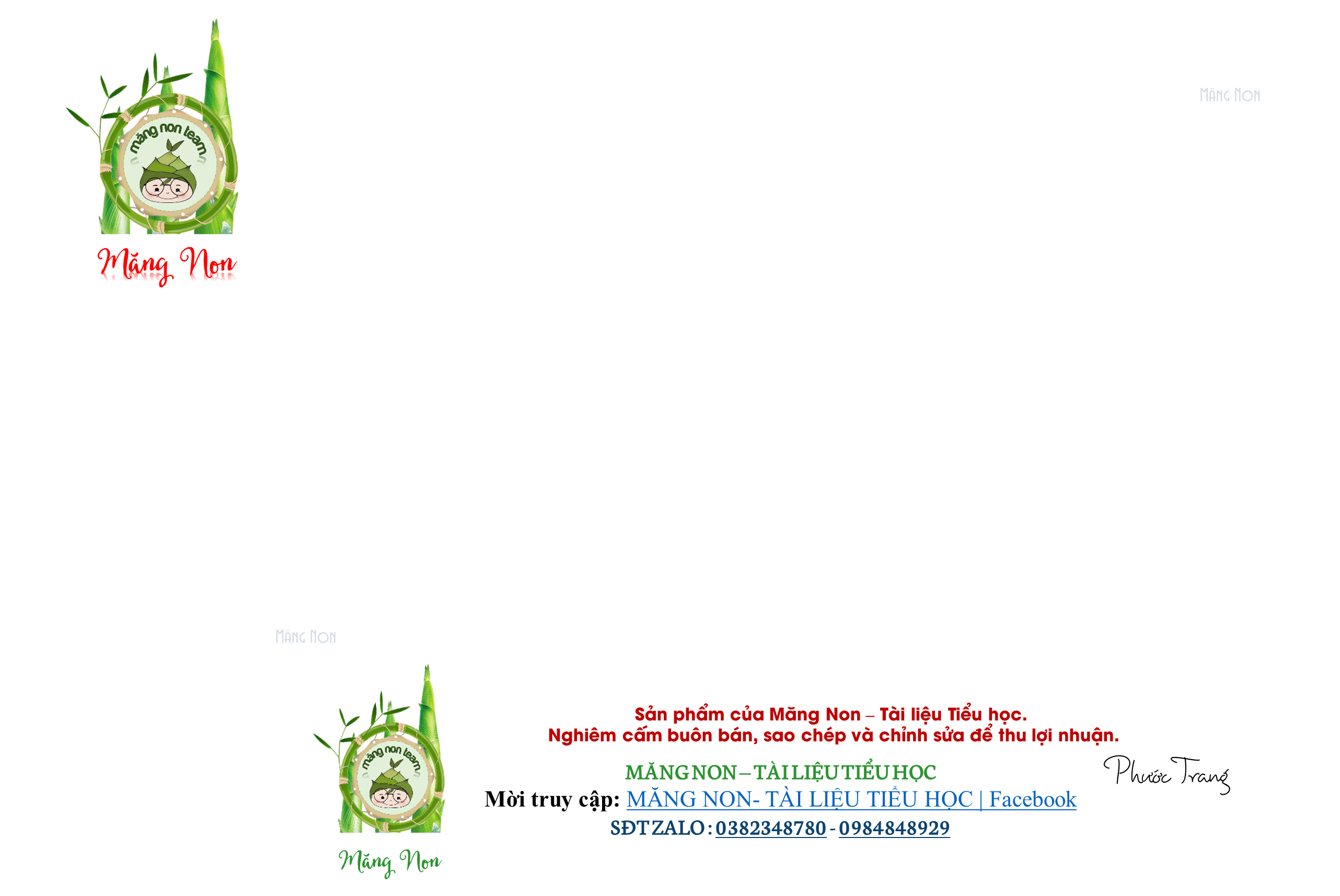 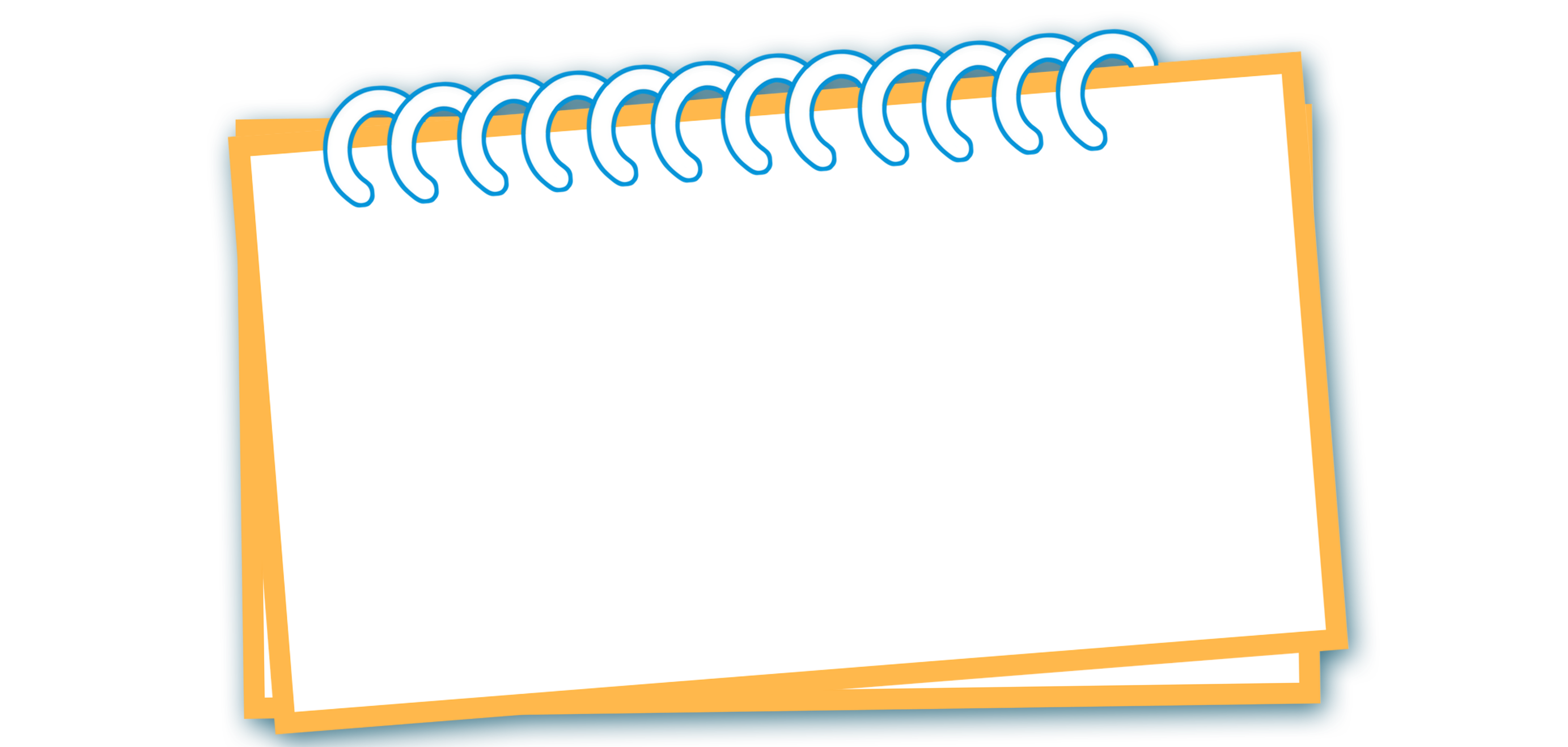 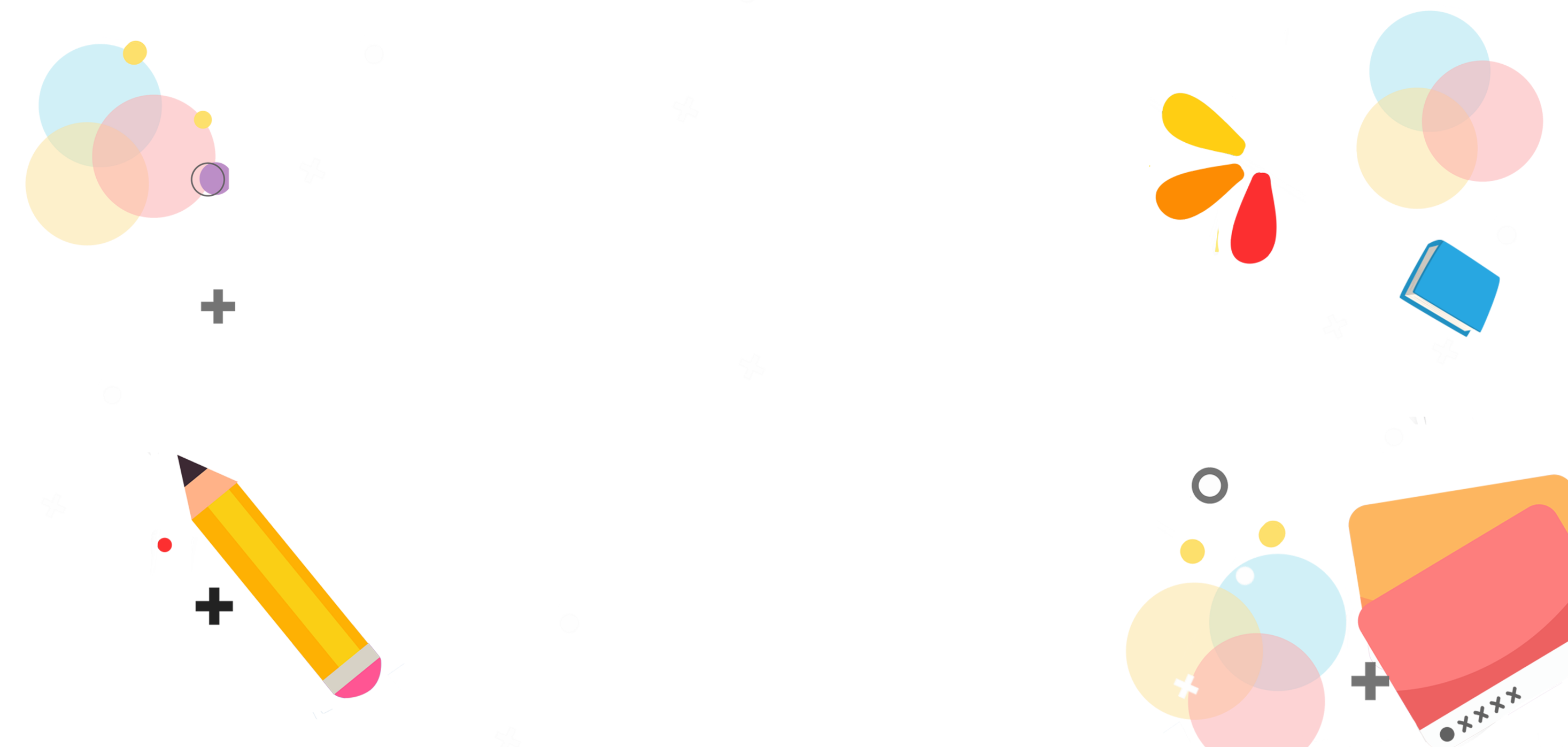 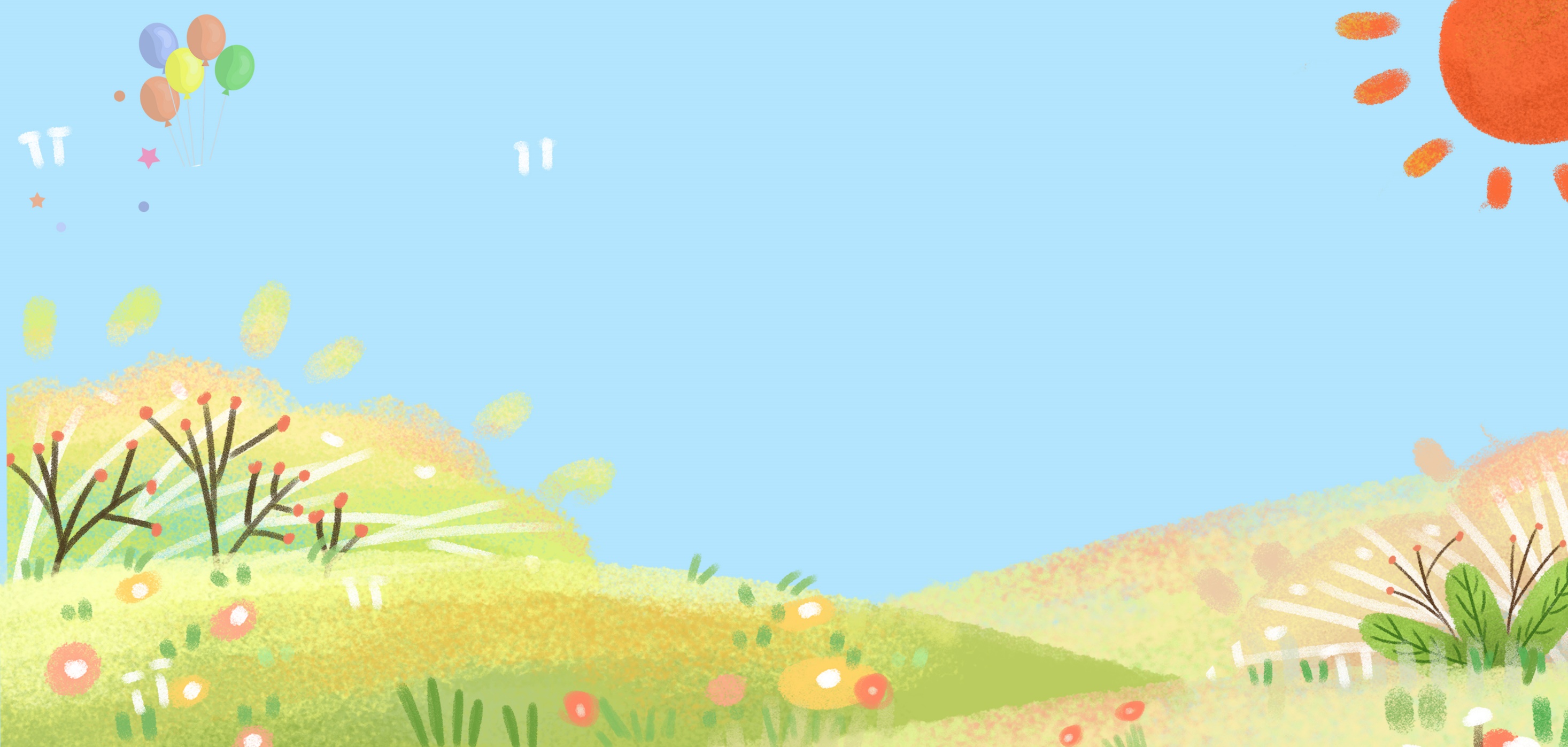 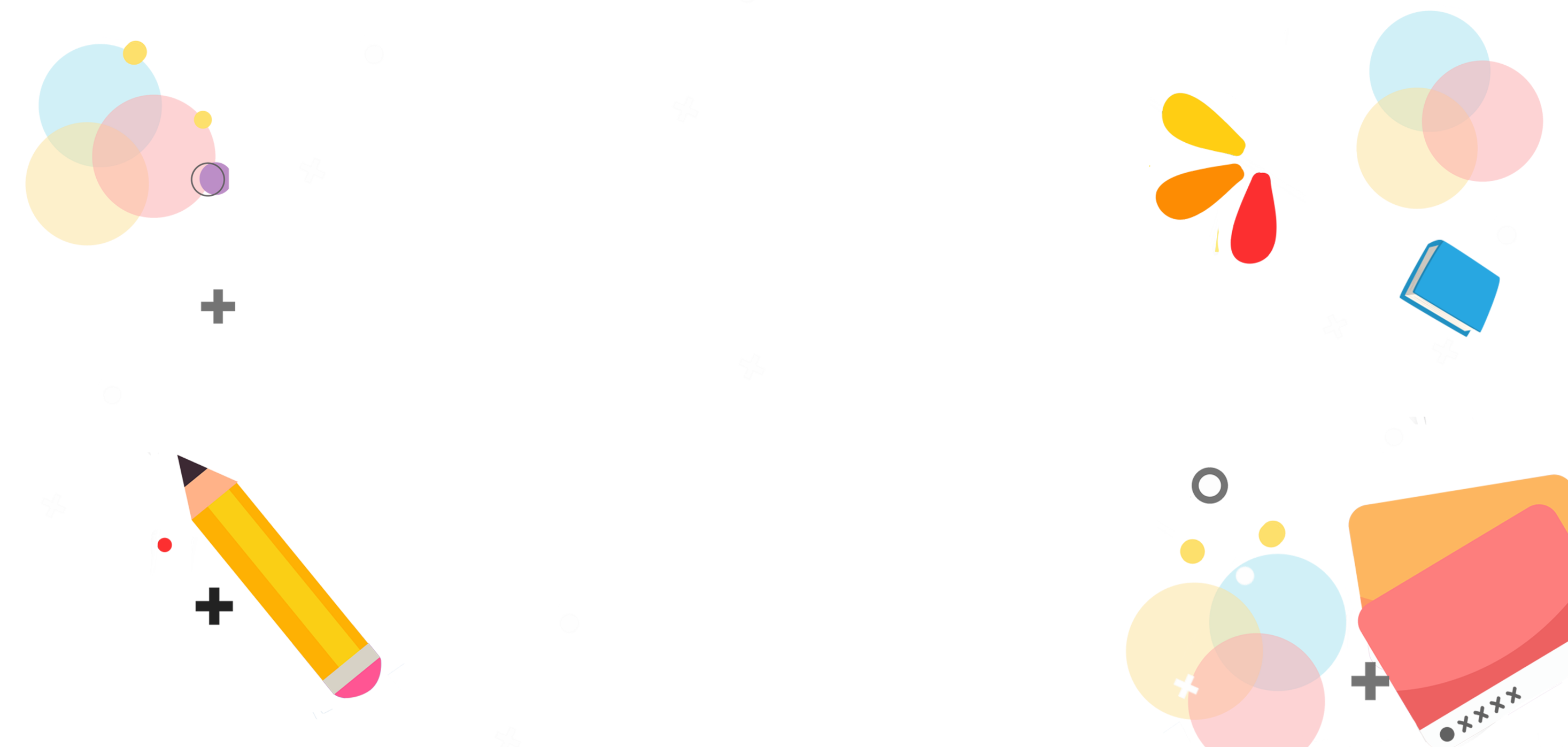 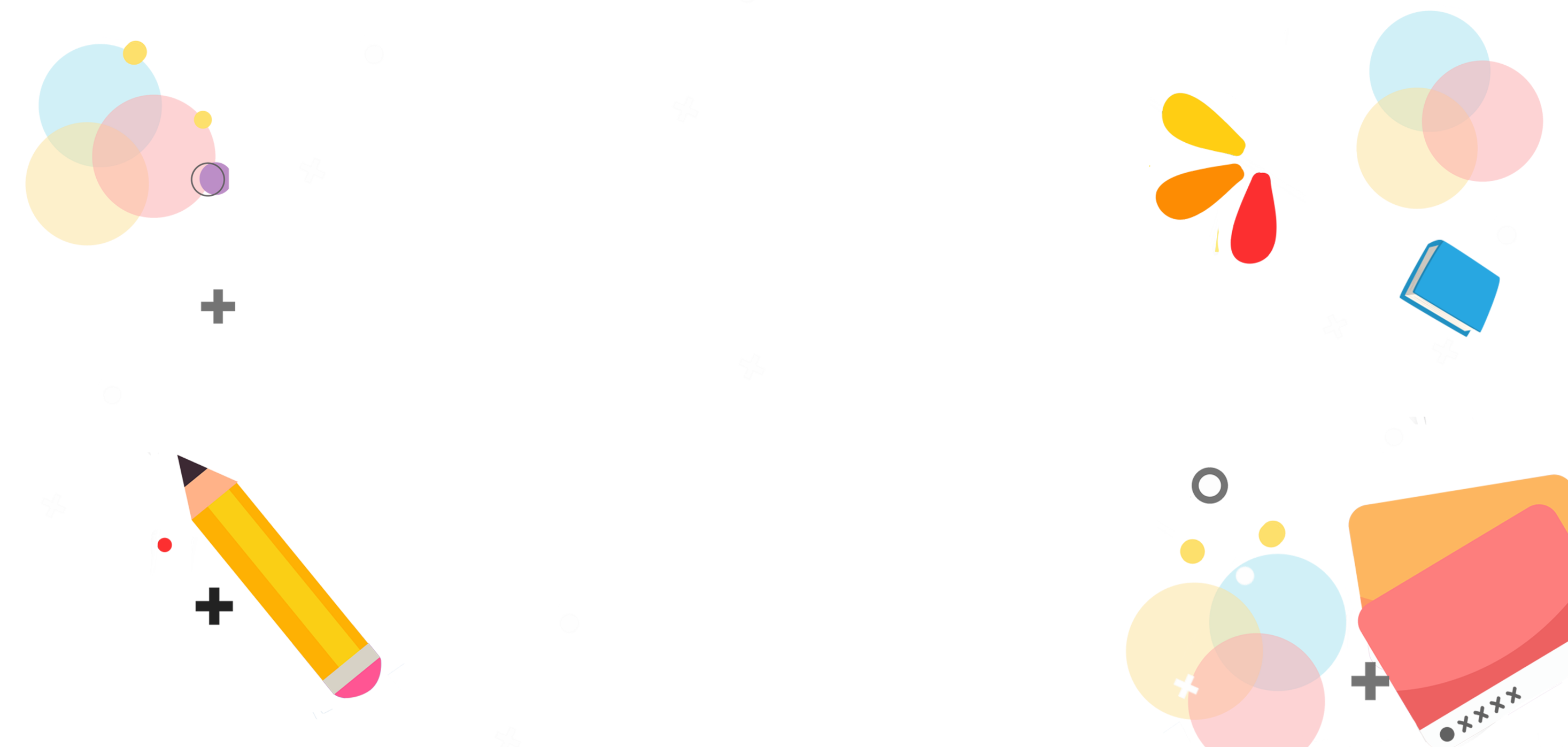 ĐỊNH HƯỚNG HỌC TẬP
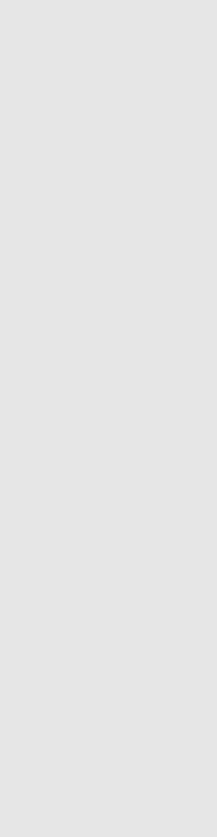 1. Về ôn lại kiến thức đã học.
2. Chuẩn bị bài sau: Số có nhiều chữ số (tiết 1).
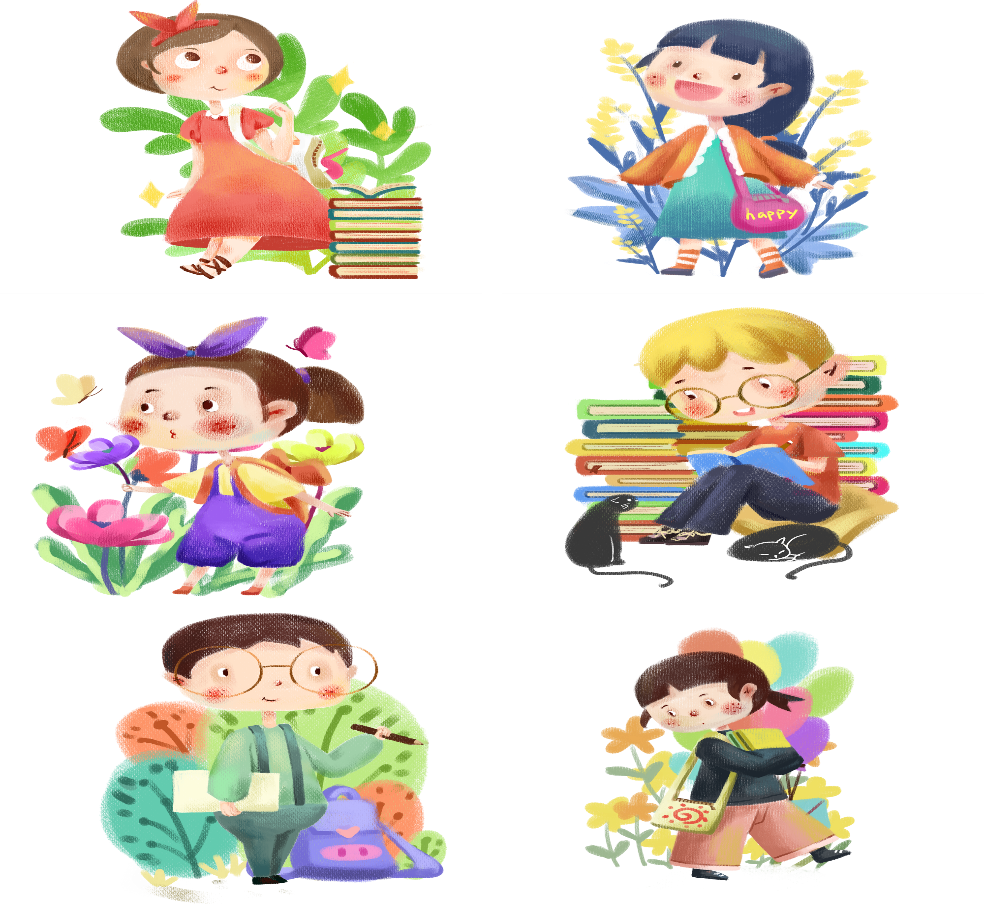 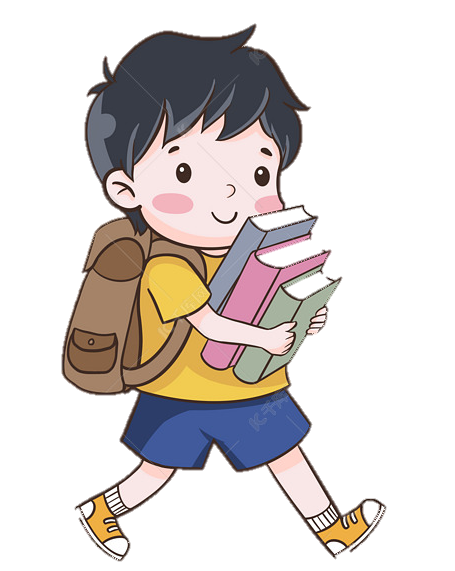 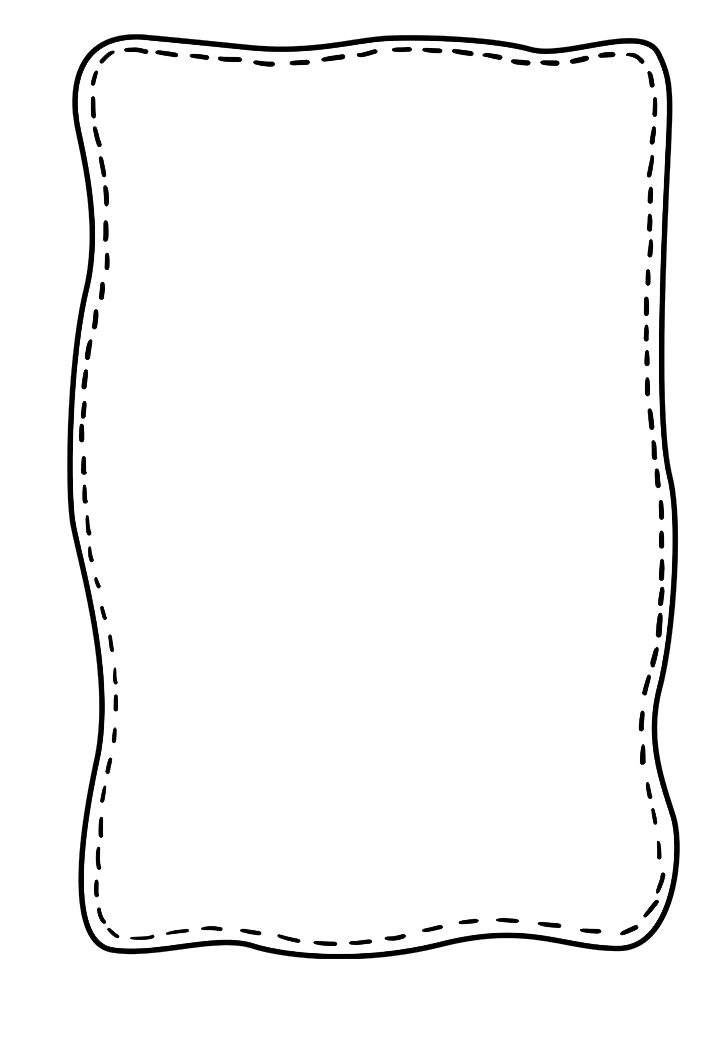 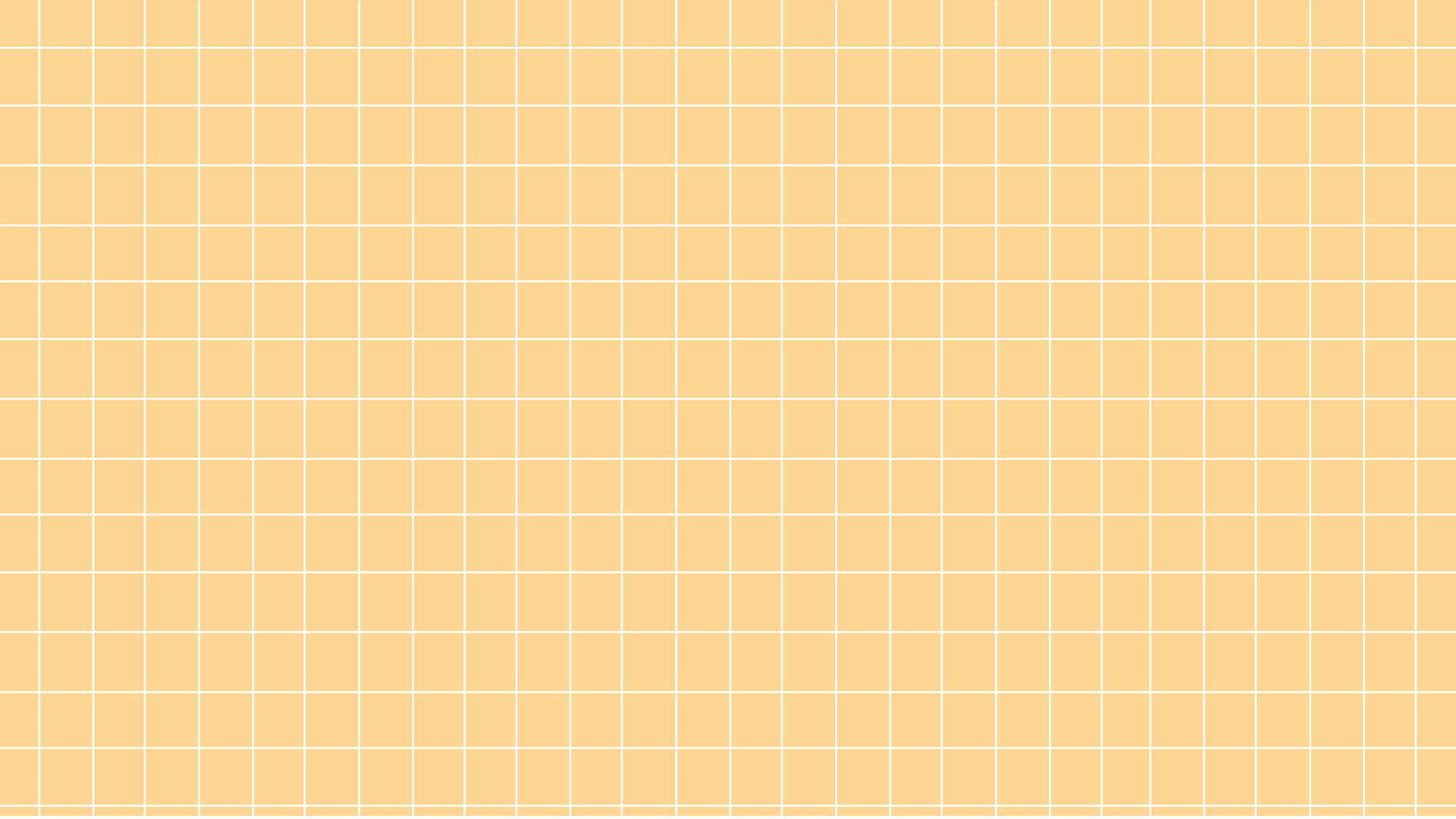 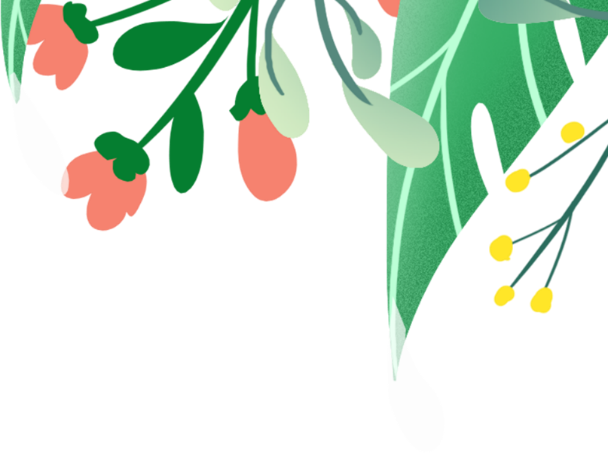 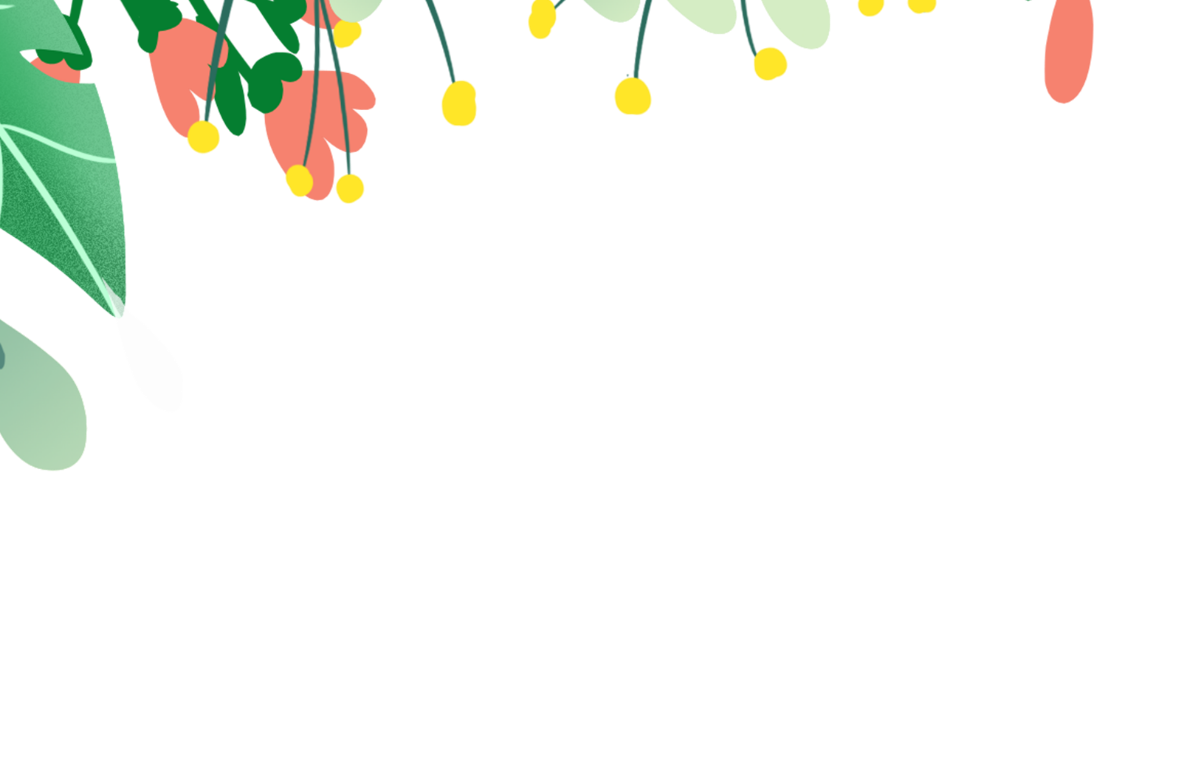 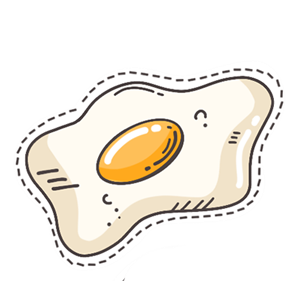 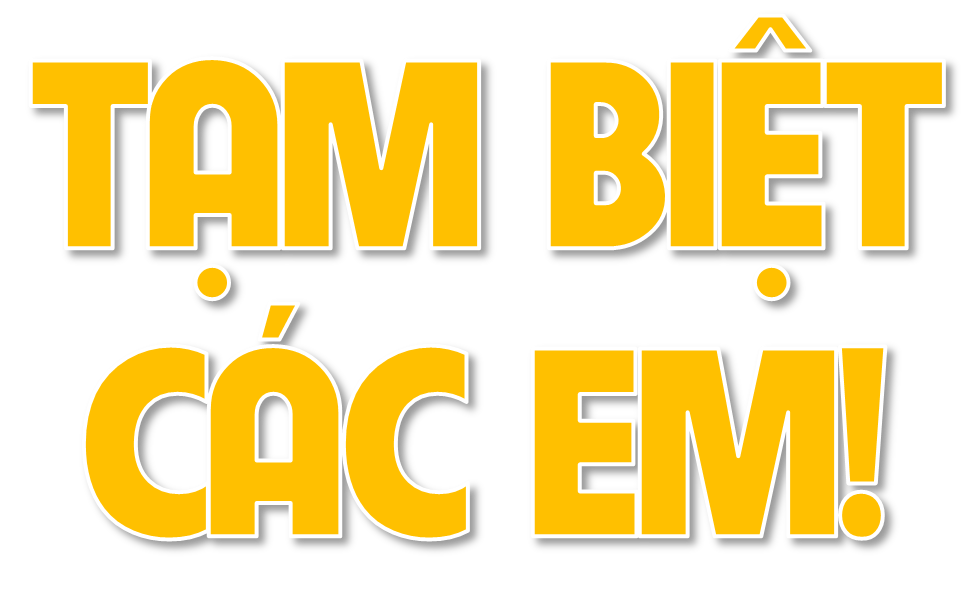 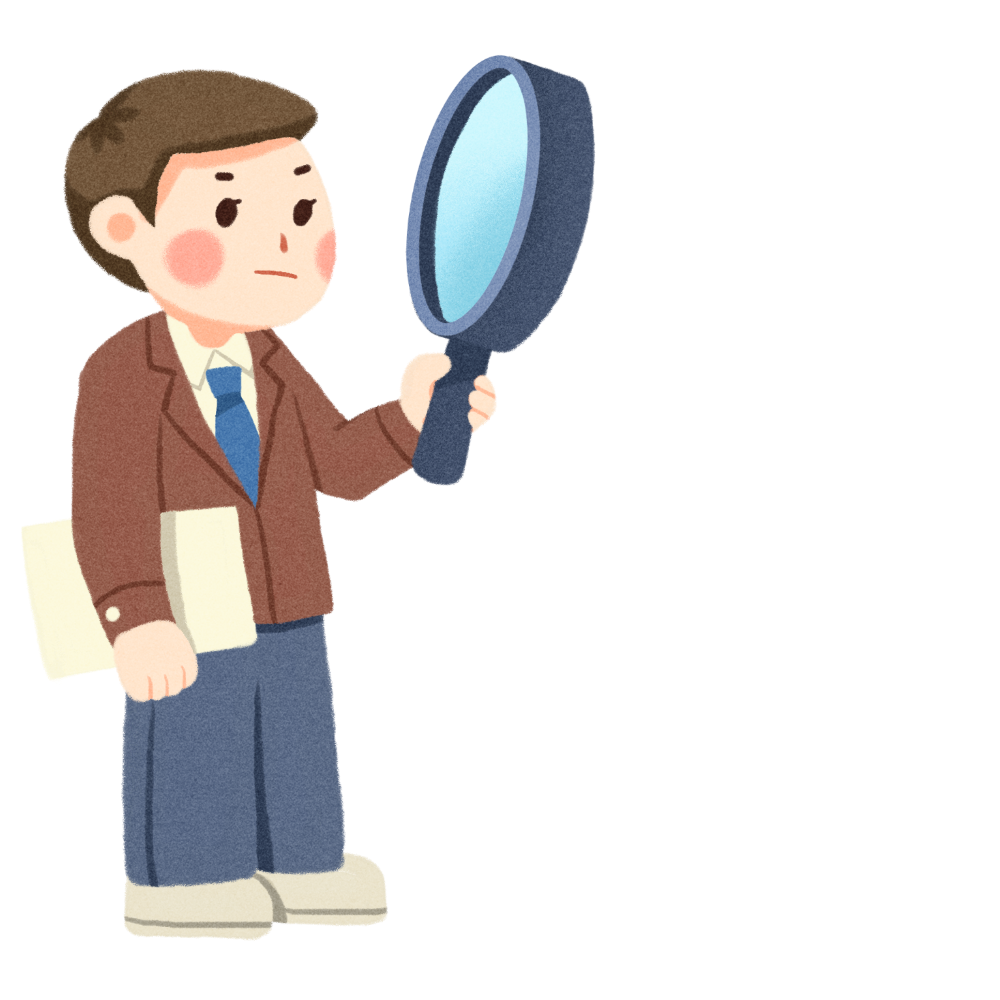 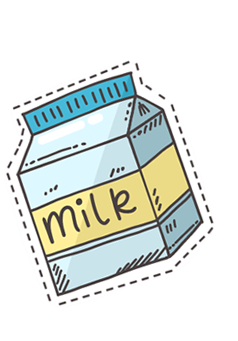 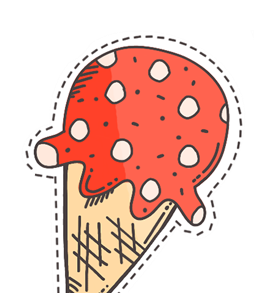